Rétrospective ARM 2015
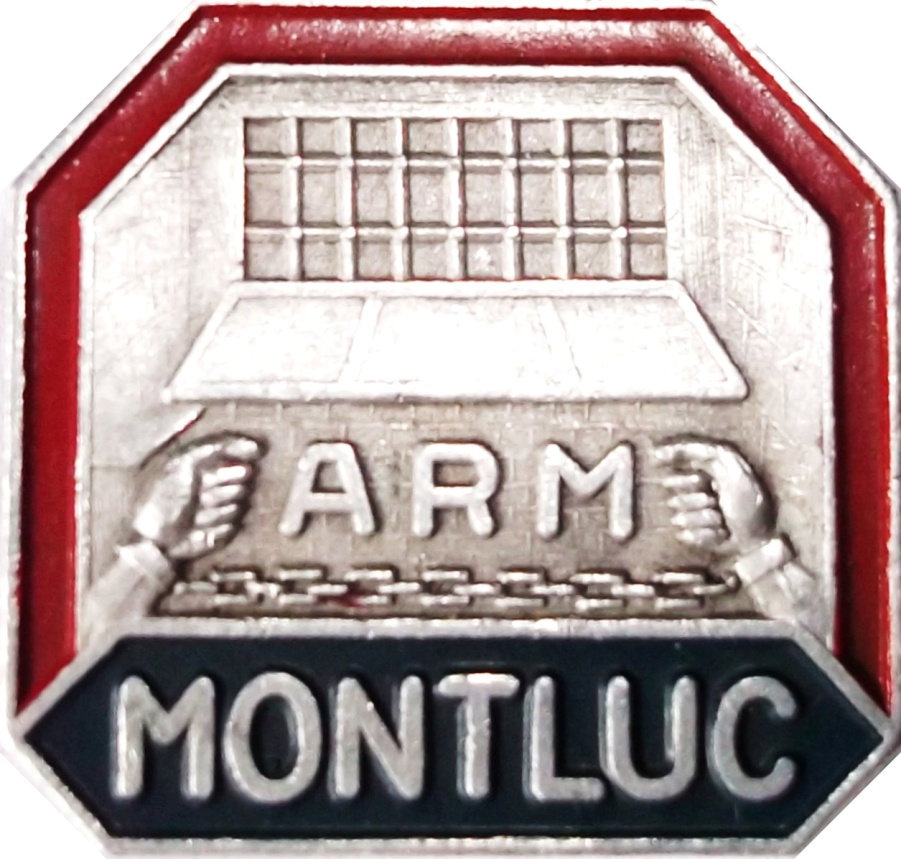 Evolution du nombre des adhérents
283
231
188
144
100
45
Dont adhérents nouveaux            et adhérents rescapés
62
54
52
54
35
35
27
29
23
7
* 1
*  3
*  1
*  2
*  3
Non renouvellements d’adhésion
3
10
8
11
10
Implantation géographique des adhérents 2015

Rhône : 53 % (150)

Rhône, Ain, Isère, Saône-et-Loire, Loire : 74 % (209)

Paris et région parisienne : 12 %

Grand Sud : 7%

Grand Est : 4%

Nord et Grand Ouest :  2 %

Etranger : 3 adhérents (Grande-Bretagne, Espagne, Suisse)
Composition des membres :

13 associations 

3 présidents d’honneur : MM Carenco, Viout, Gérault

138 femmes , 129 hommes.

 Doyen(ne) : née en 1918, 

 Benjamin : né en 1998, 

 Plus ancienne adhérente : depuis 1944,
Les rescapés membres de l’ARM
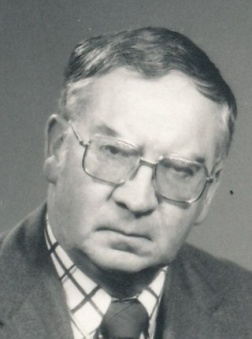 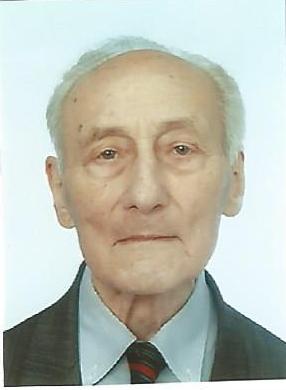 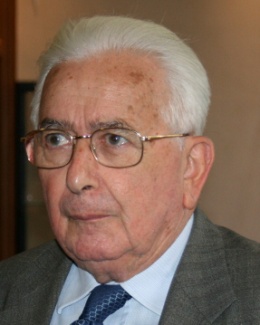 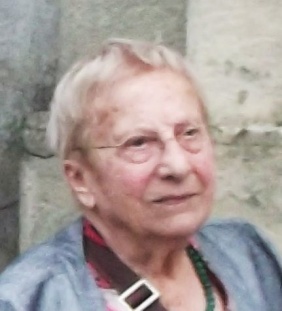 Marie-Louise BOISNARD
Roger AT
Georges  BILLARD
Claude BLOCH
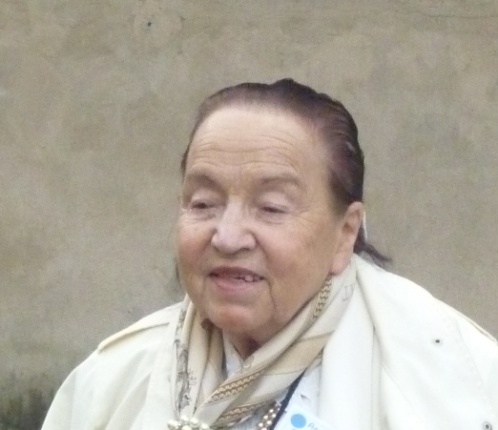 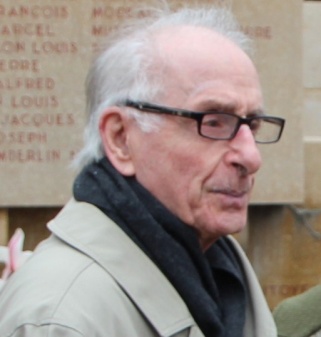 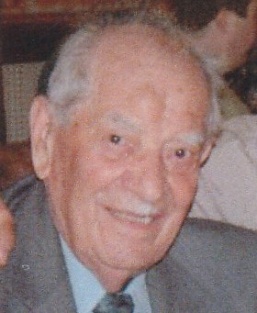 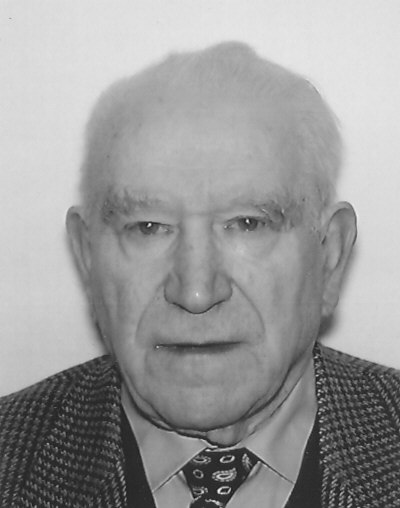 Robert CHANUT
Annick BURGARD
Marcel DAGALLIER
Robert FICHET
Les rescapés membres de l’ARM
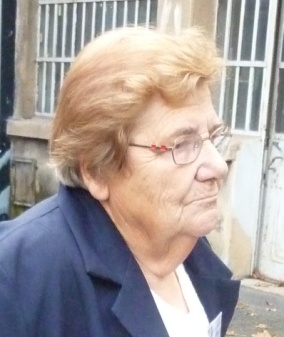 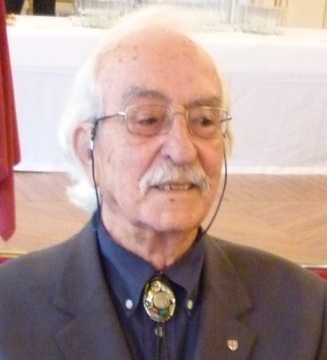 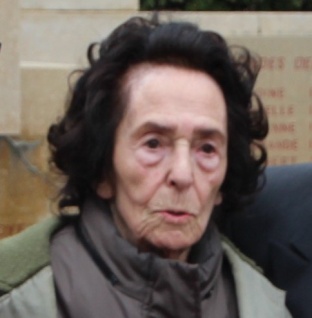 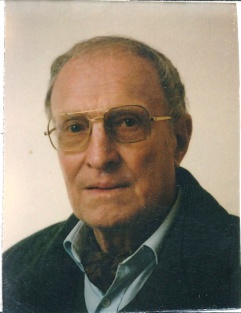 Simonne GRANDJEAN
Henri HIGELIN
Andrée GAILLARD
Julien GODET
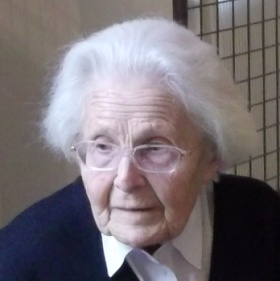 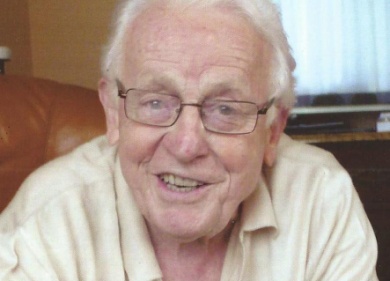 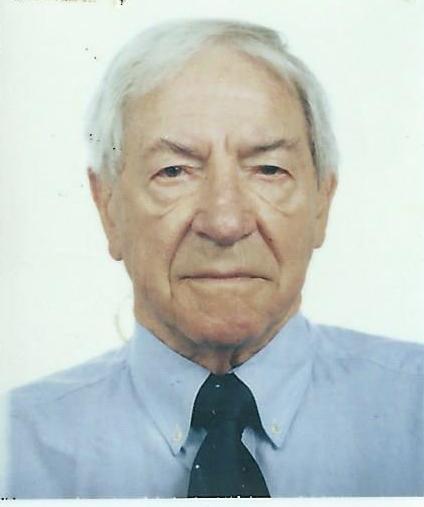 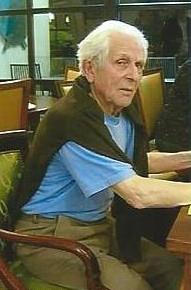 Léon LANDINI
Marcel LANOISELEE
Anne-Marie CURIS-LECLERE
Pierre MATRY
Les rescapés membres de l’ARM
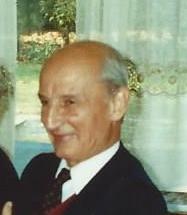 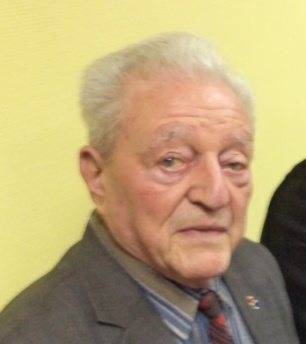 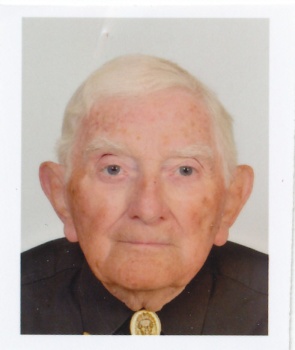 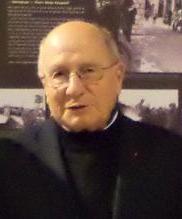 Jean MONIN
Pierre MULLER
Pierre PARDON
Jean NALLIT
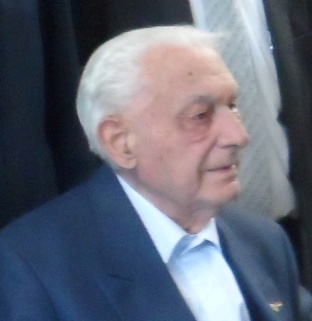 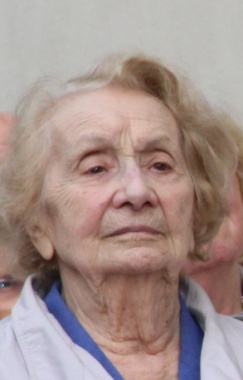 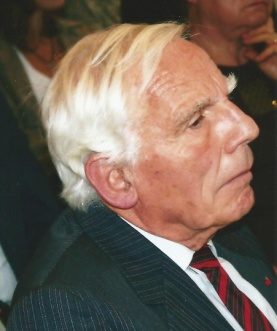 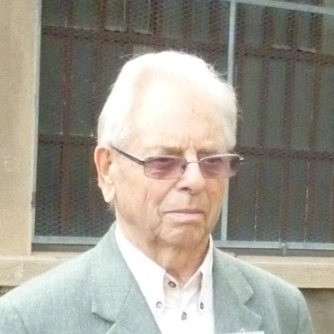 Auguste PASCINTO
Jeanine RANQUE-PELLET
René PERNOT
Raymond PERRIOLAT
Les rescapés membres de l’ARM
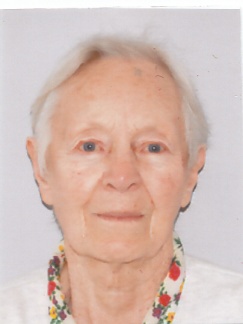 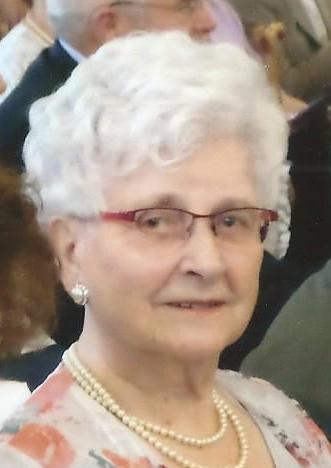 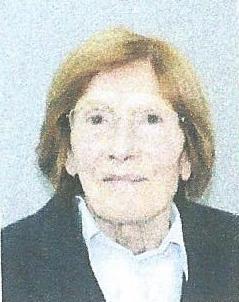 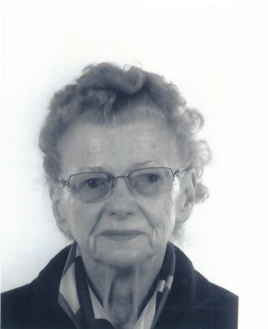 Jeannine SAVOYE-PEYSSON
Odette REY-RAMBAUD
Pierrette BROCHAY-ROSSI
Elisabeth BURY-SEQUESTRA
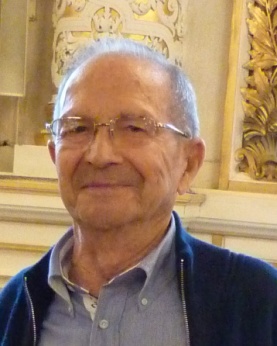 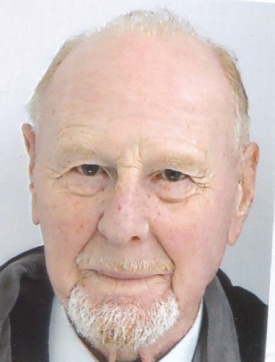 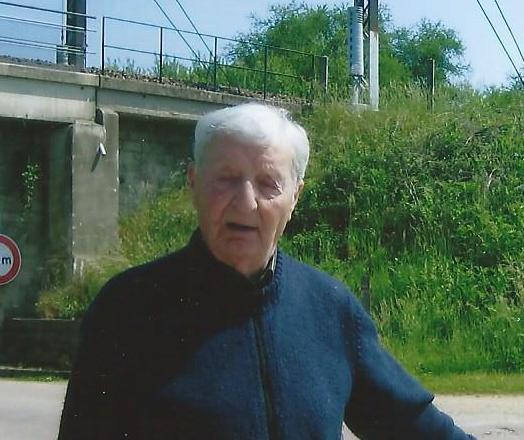 Armand WILDFOGEL
Pierre SUZOR
Bernard WALCH
Décédés en 2015
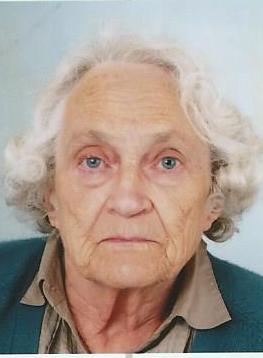 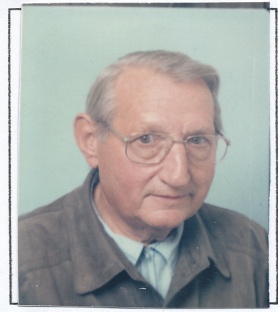 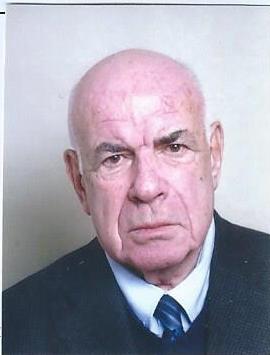 Dolly ARGAUD-HARRISON
Gilbert FRANCK
Marcel MENECIER
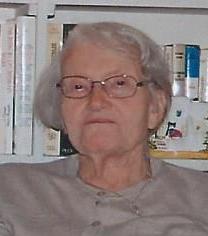 Décédée en mars 2016
Nadine HEFTLER
Distinctions d’internés en 2015
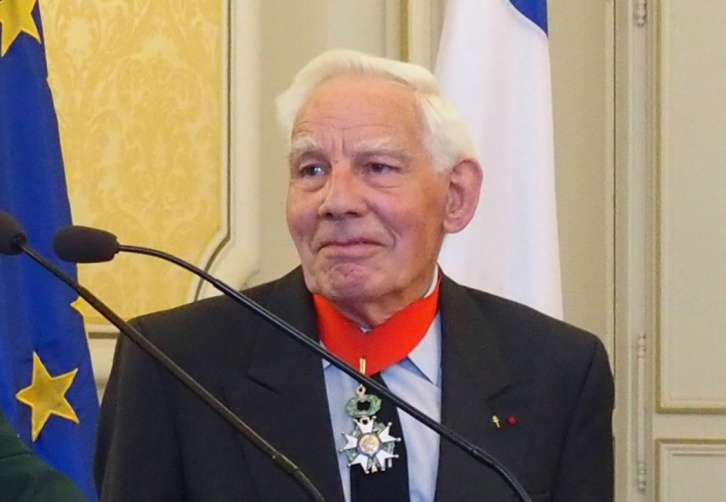 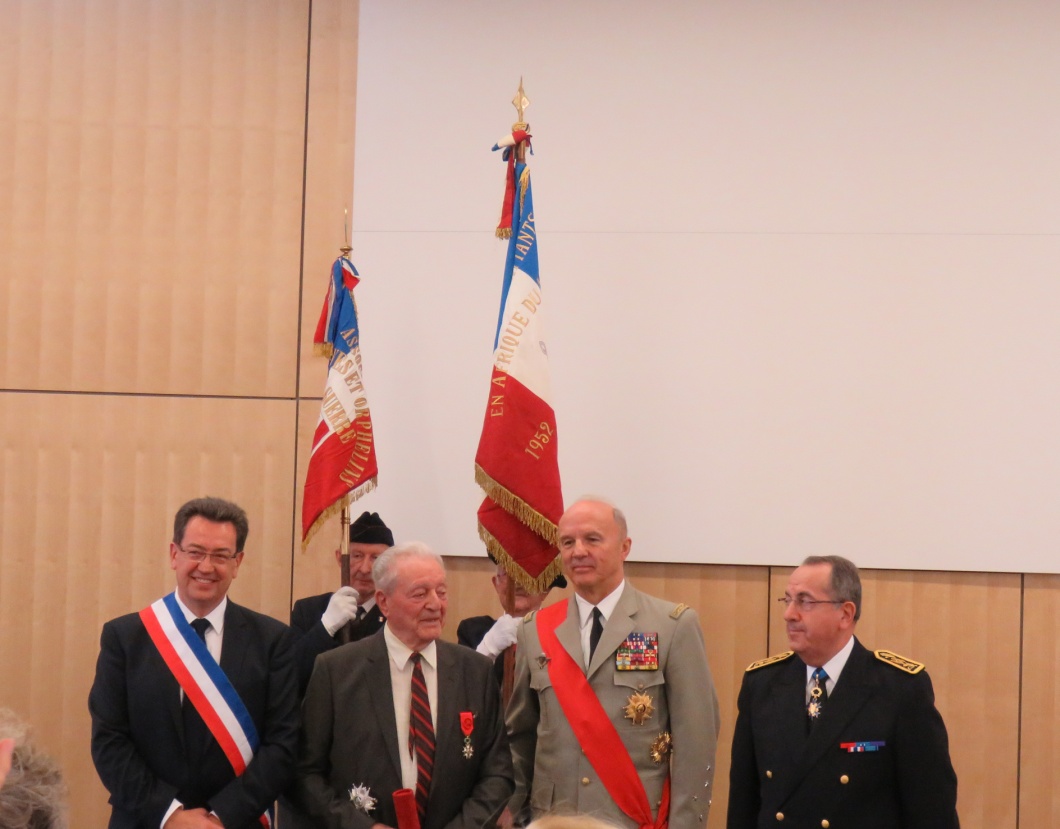 Jean Nallit
René Pernot
Grand officier de la Légion d’honneur
Commandeurde la Légion d’honneur
Légion d’honneur internés, suite
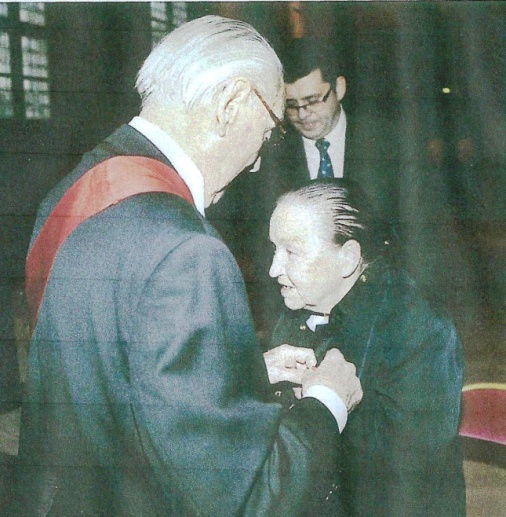 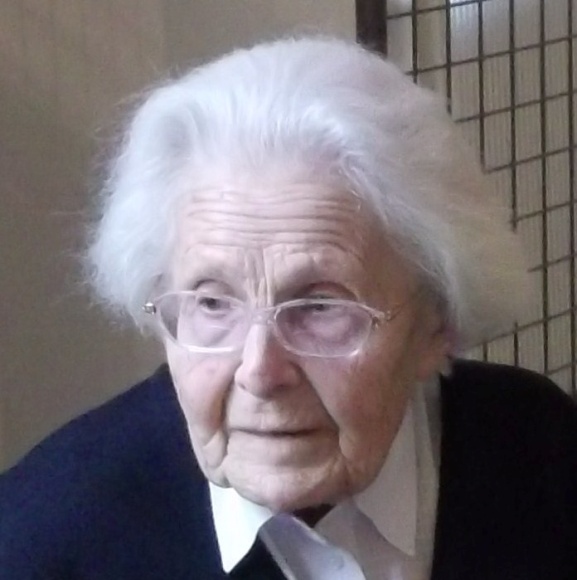 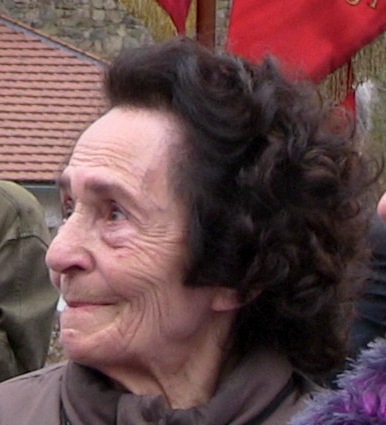 Annick Burgard
Anne-Marie Curis
Simone Grandjean
Légion d’honneur 2015 internés suite
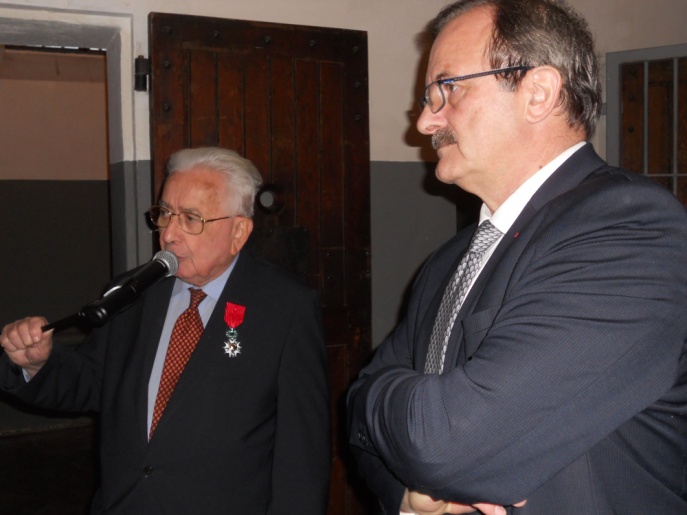 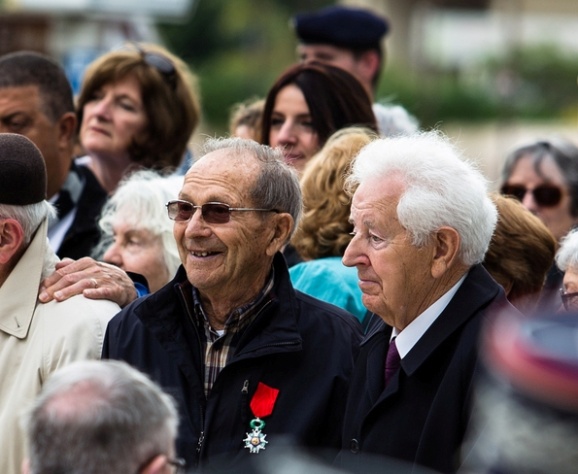 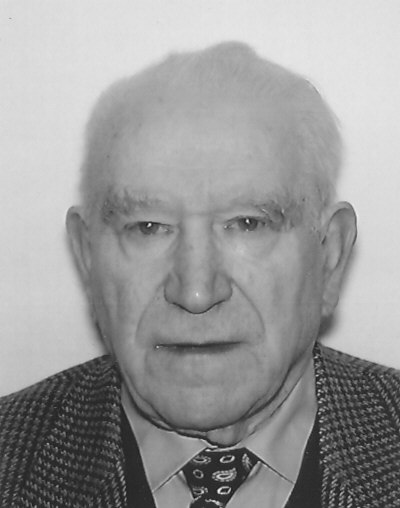 Robert Fichet
Pierre Suzor
Claude Bloch
Adhérents :
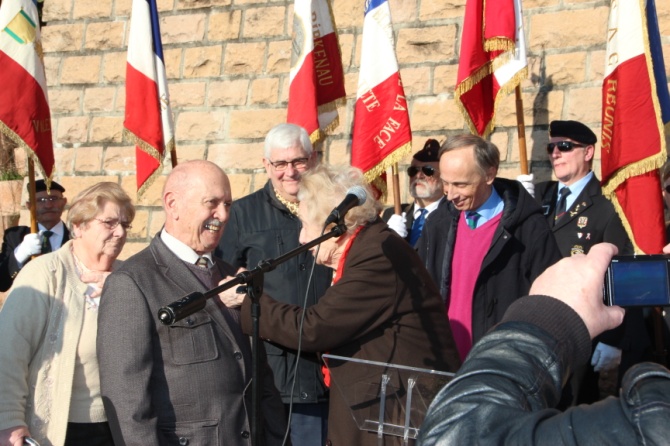 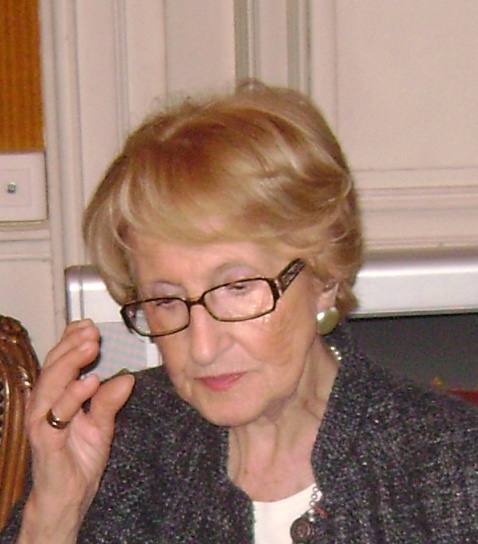 Légion d’honneur à Simonne Charret
Ordre du Mérite à Gaby Veniat
Réunions mensuelles 2015
5 janvier
2 mars
13 avril
4 mai
1er juin
  7 septembre
5 octobre
 2 novembre
7 décembre
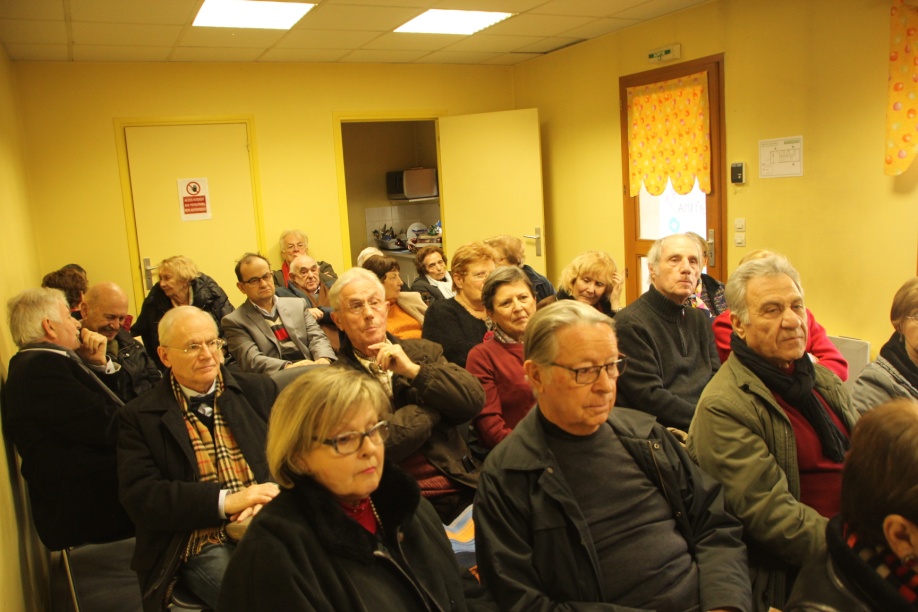 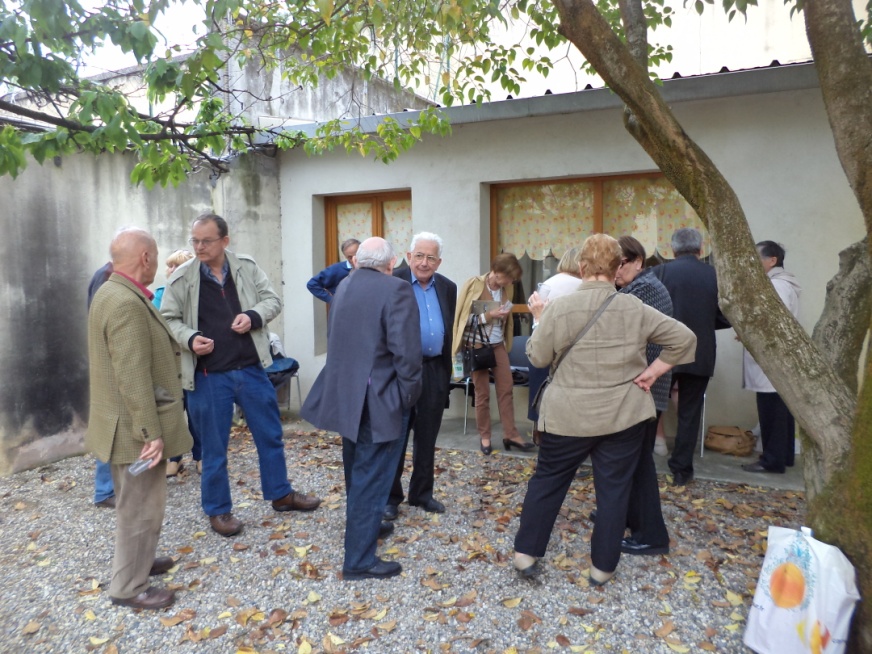 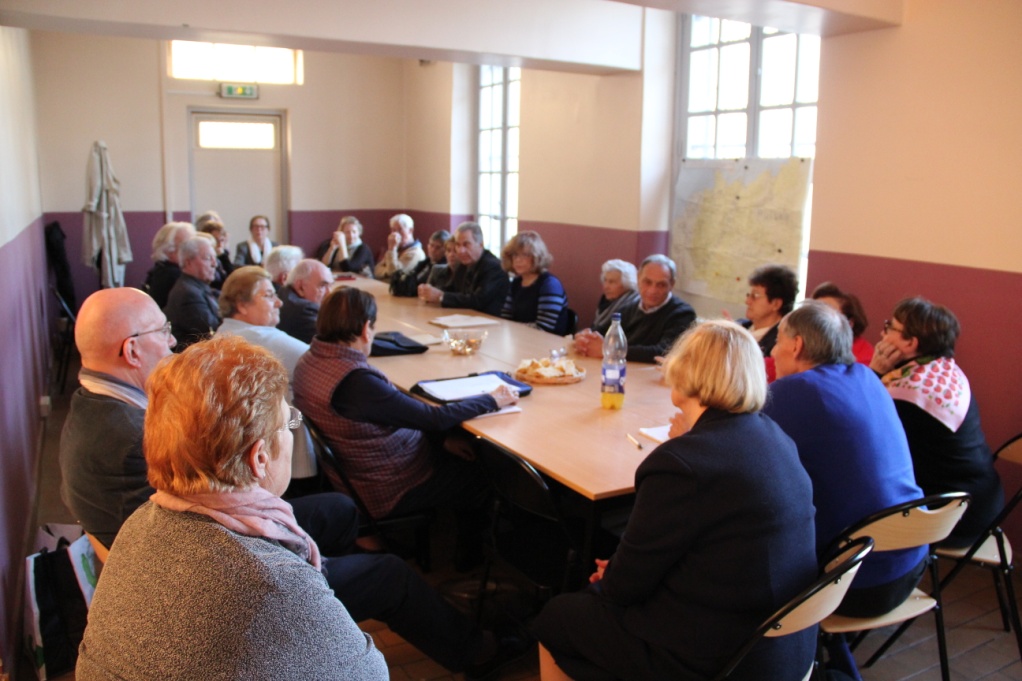 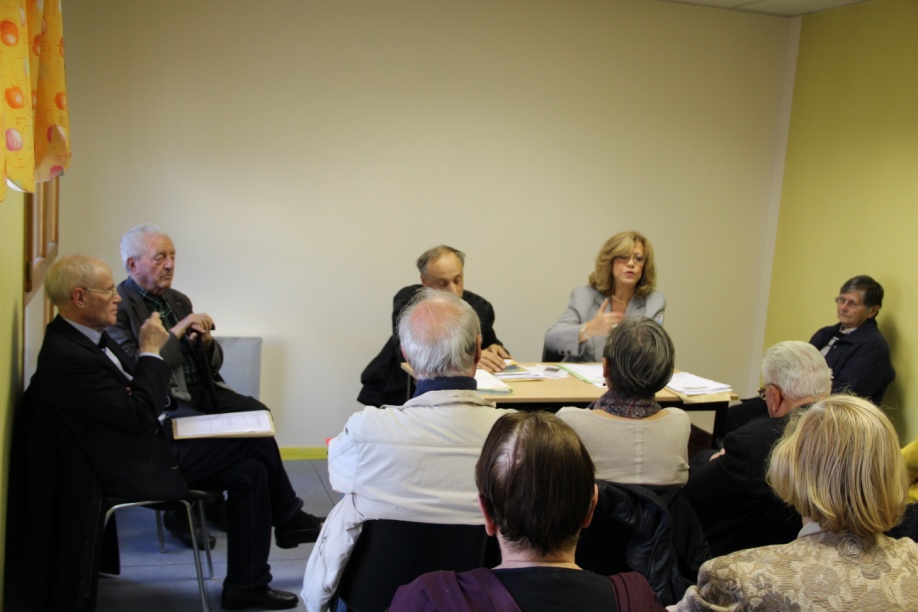 Conseils d’administration : 3 février et 2 novembre
Assemblées générales le 3 février 2015 à la mairie de Lyon 8è
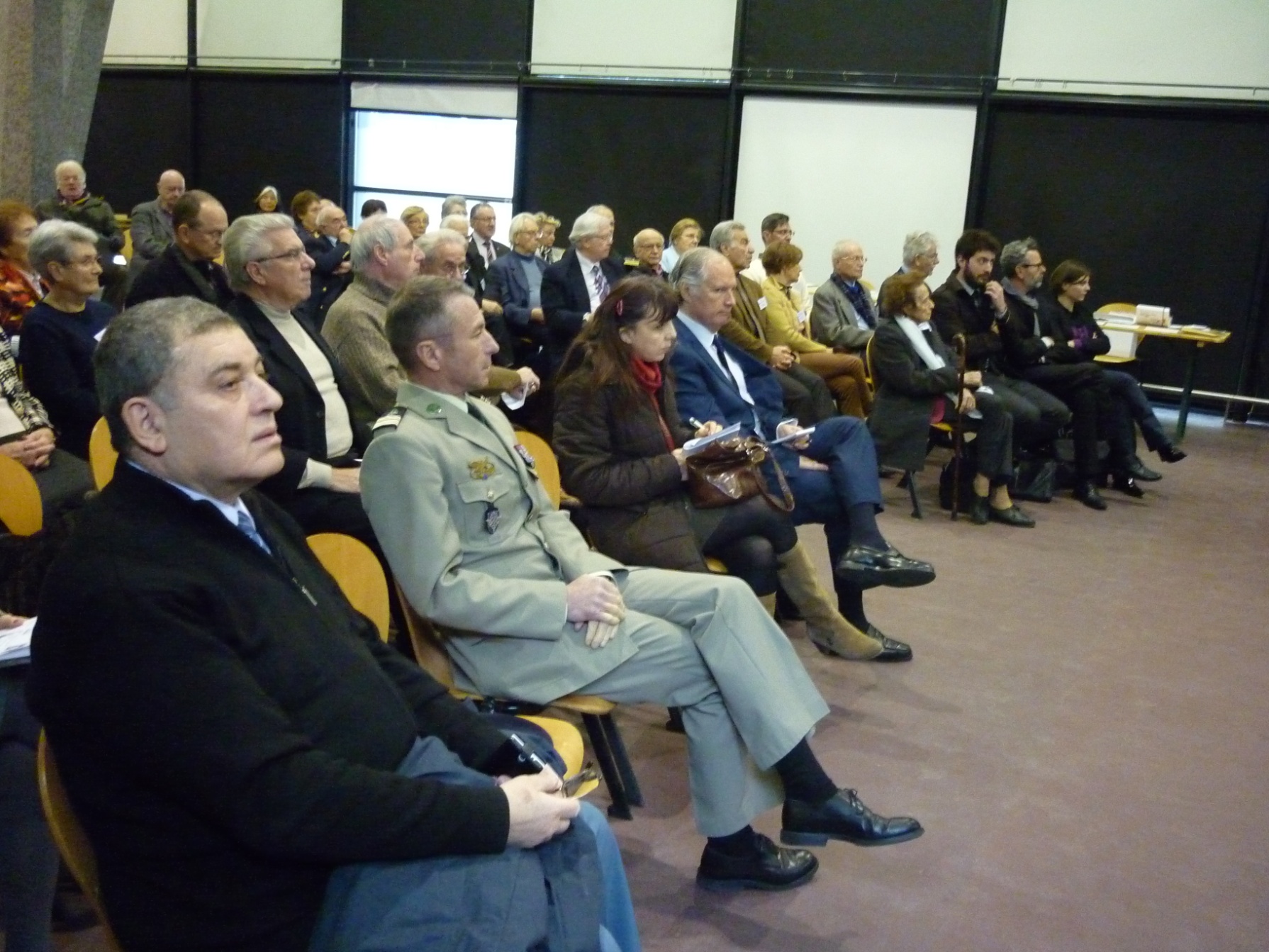 Assemblée extraordinaire : mise en conformité avec les statuts-type d’association reconnue d’utilité publique
Et assemblée ordinaire avec renouvellement pour deux ans du conseil d’administration
CÉRÉMONIES DÉSORMAIS ANNUELLES DE L’ARM
12 mars 2015 : Nécropole de La Doua, Villeurbanne (89 fusillés de Montluc)

11 juin : Place Bellecour/ immeuble de la Gestapo

24 août (ONACVG) : Libération de Montluc

14 novembre : La Doua (Frère Benoit)

7 décembre : Montluc (morts sur le site)


D’autres projets sont à l’étude .
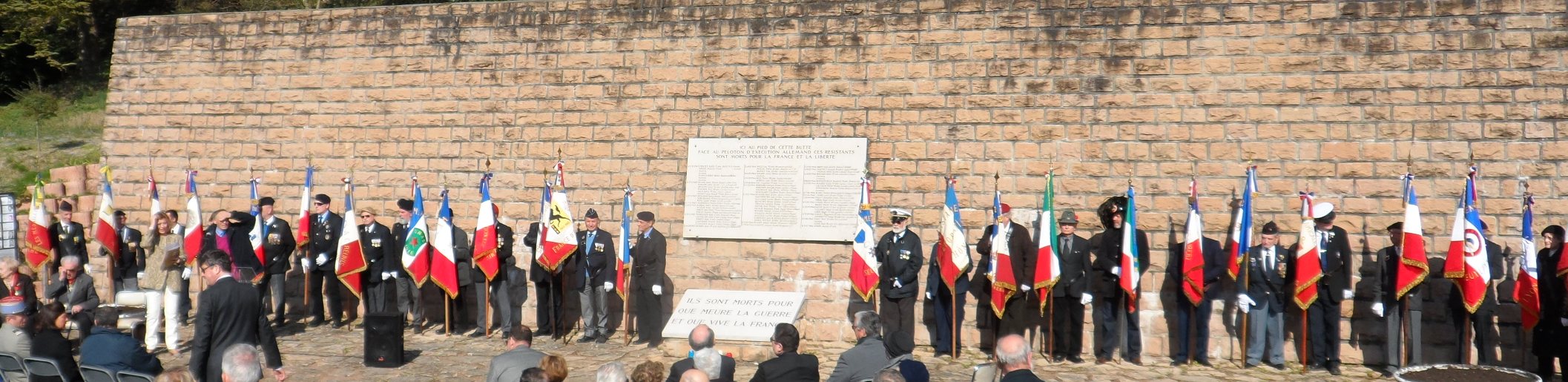 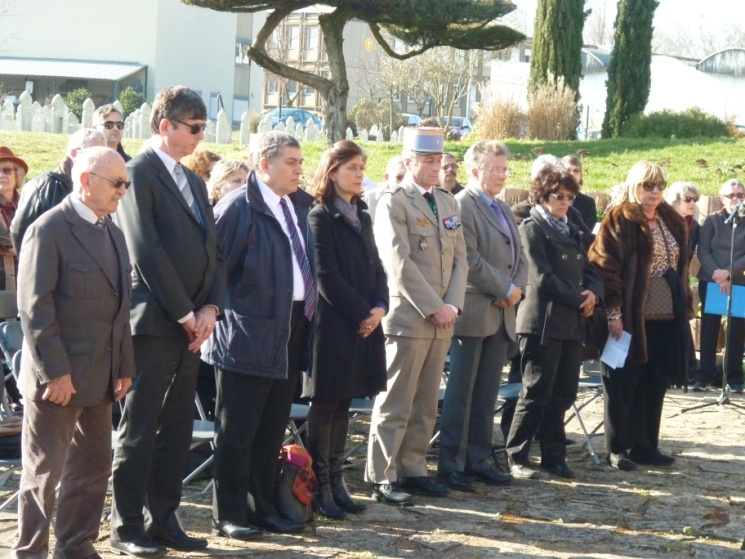 La Doua, 12 mars
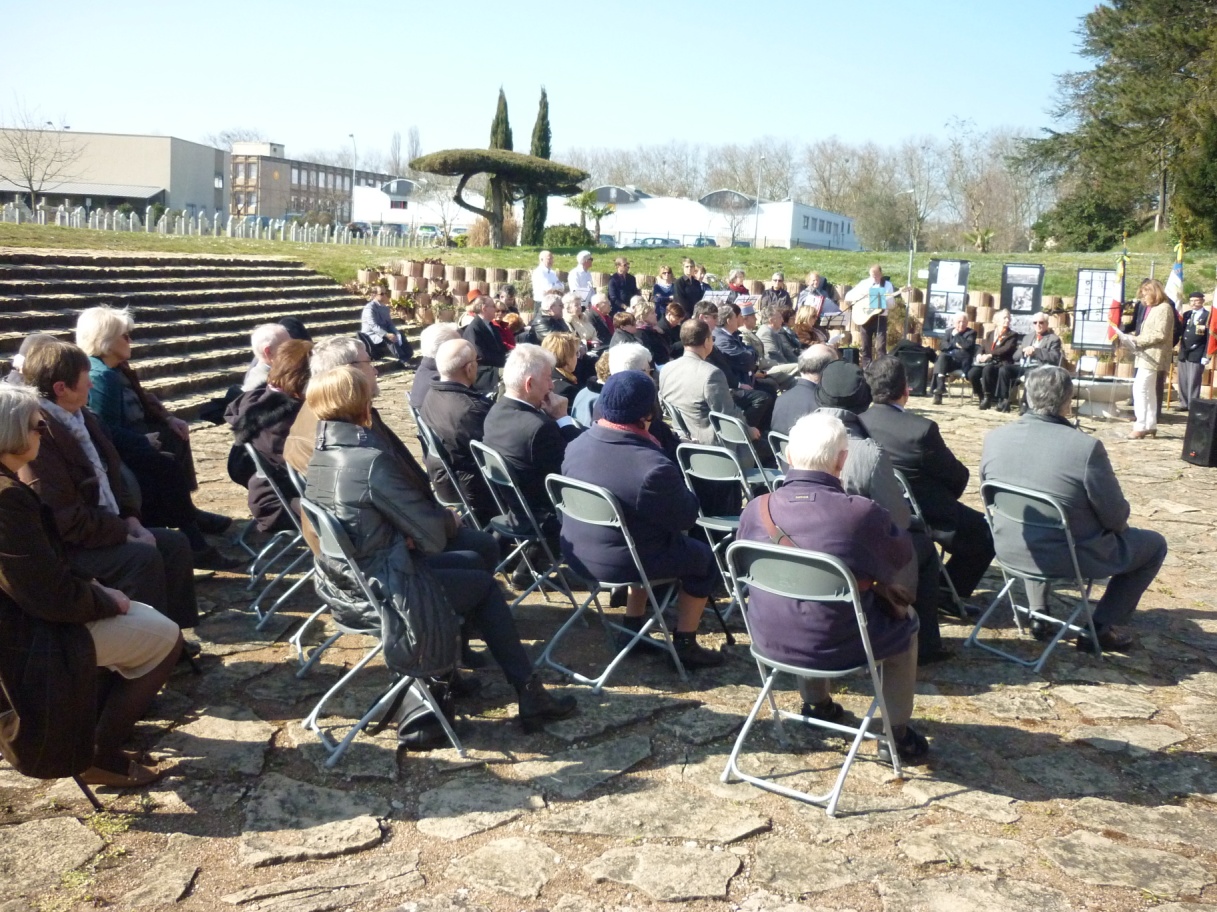 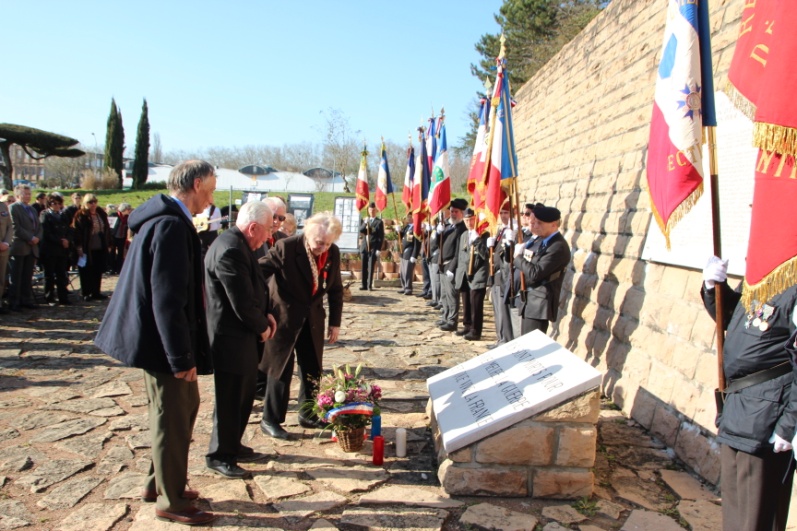 11 juin 2015
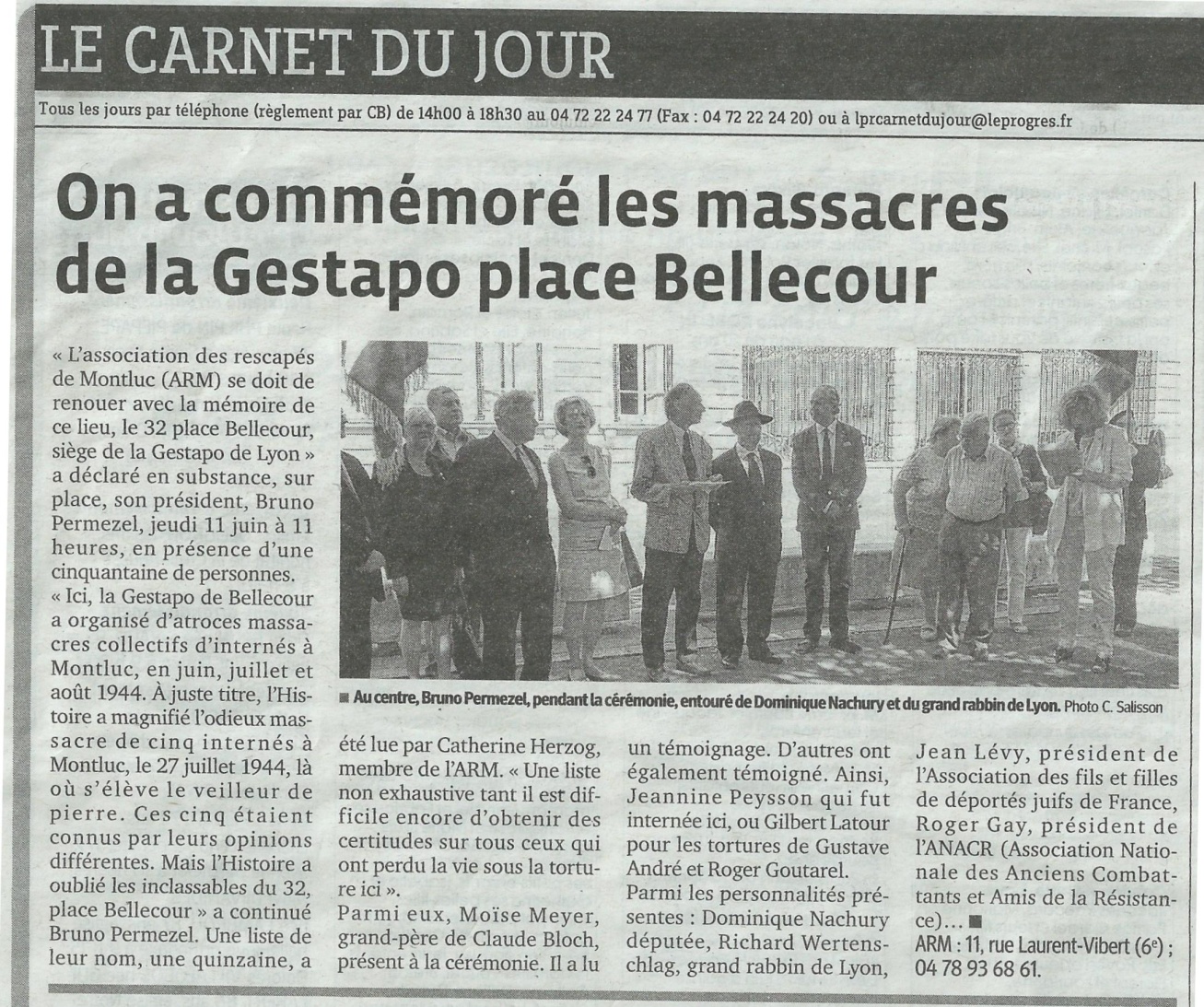 Le Progrès, Christian Salisson
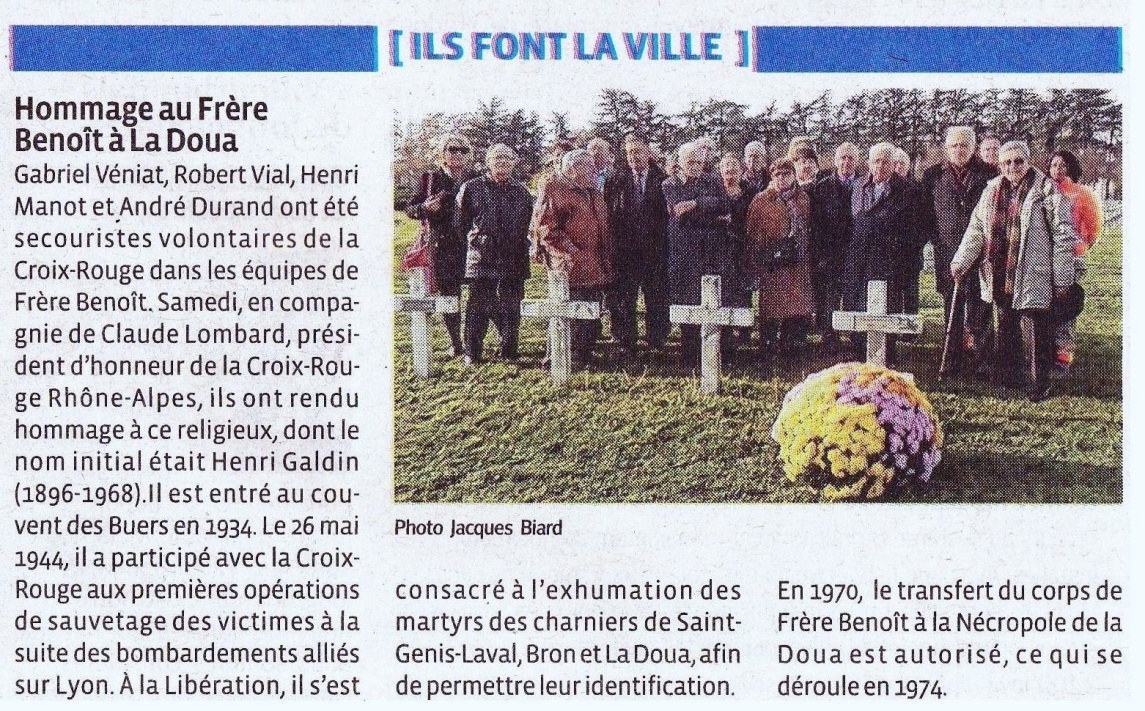 Le Progrès, Jacques Biard
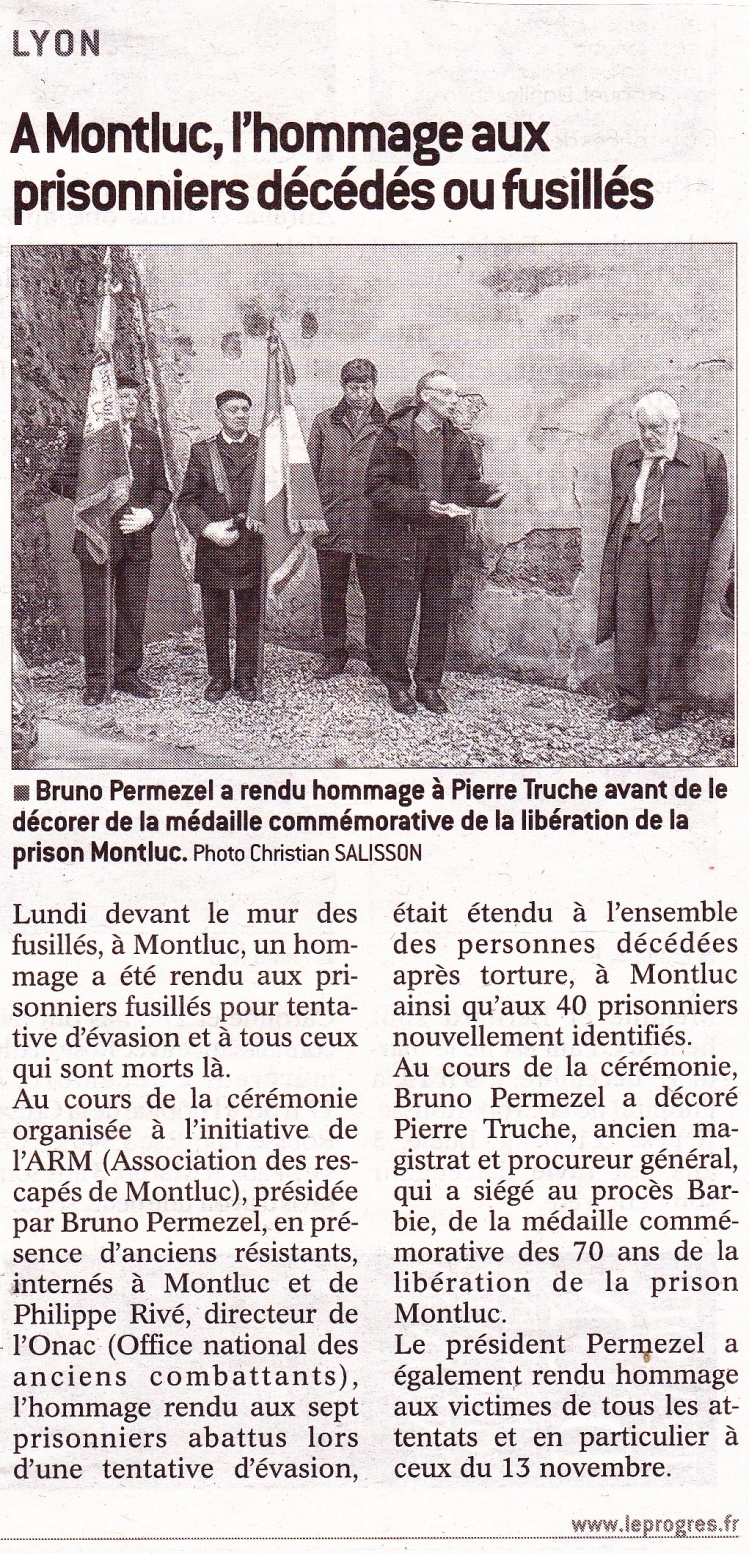 7 décembre 2015
Le Progrès de Lyon
Libération de Montluc, 
Commémoration du 24 août 2015
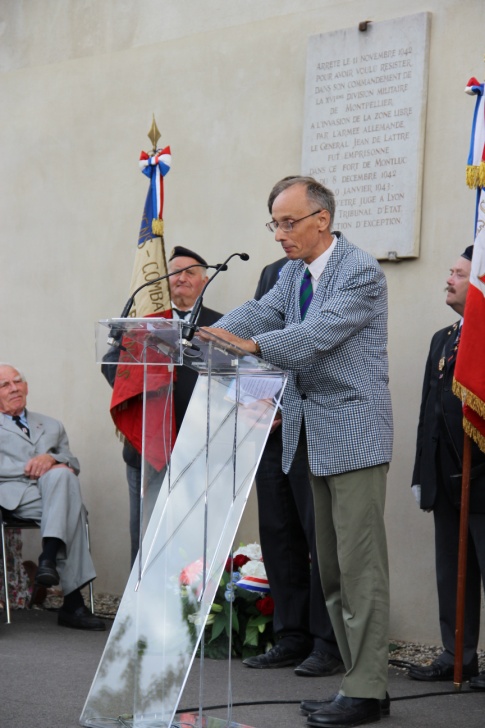 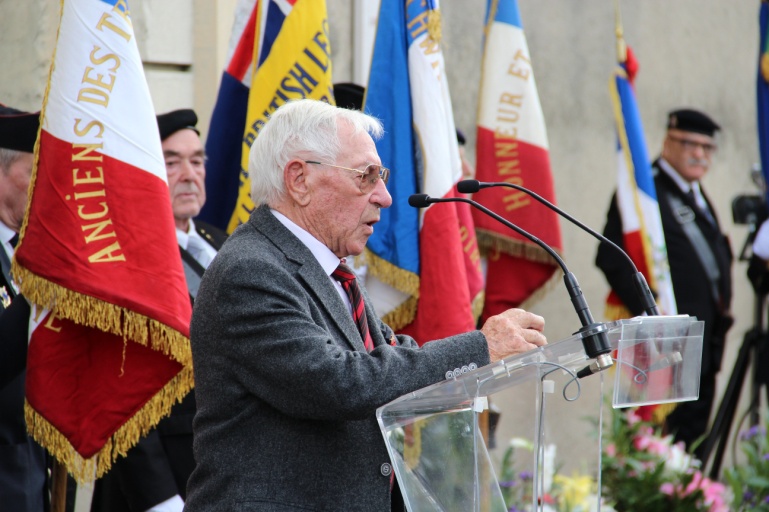 Marcel Lanoiselée
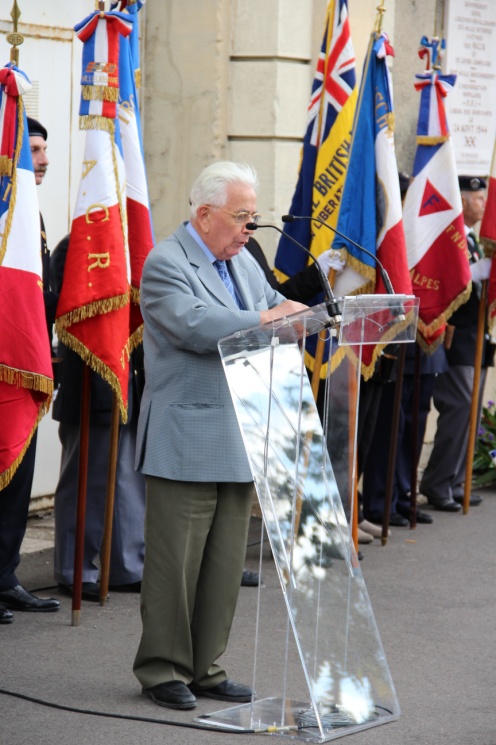 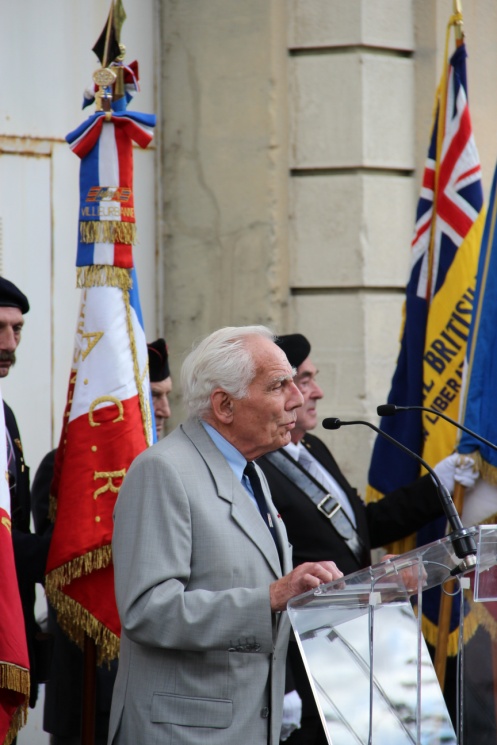 René Pernot
Claude Bloch
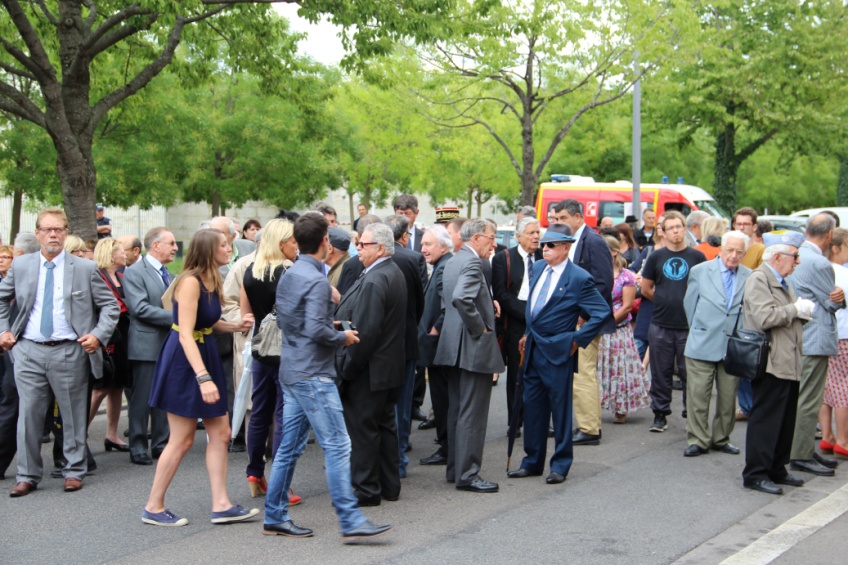 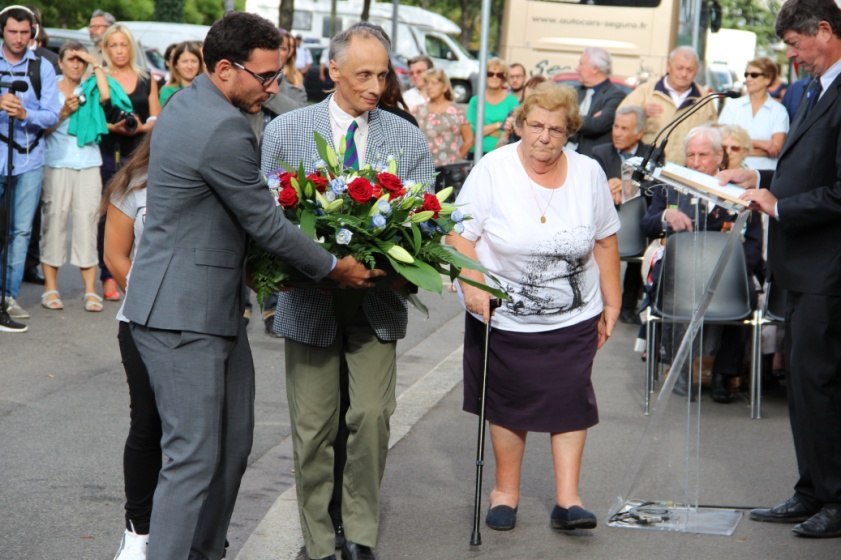 Montluc, 24 août 2015
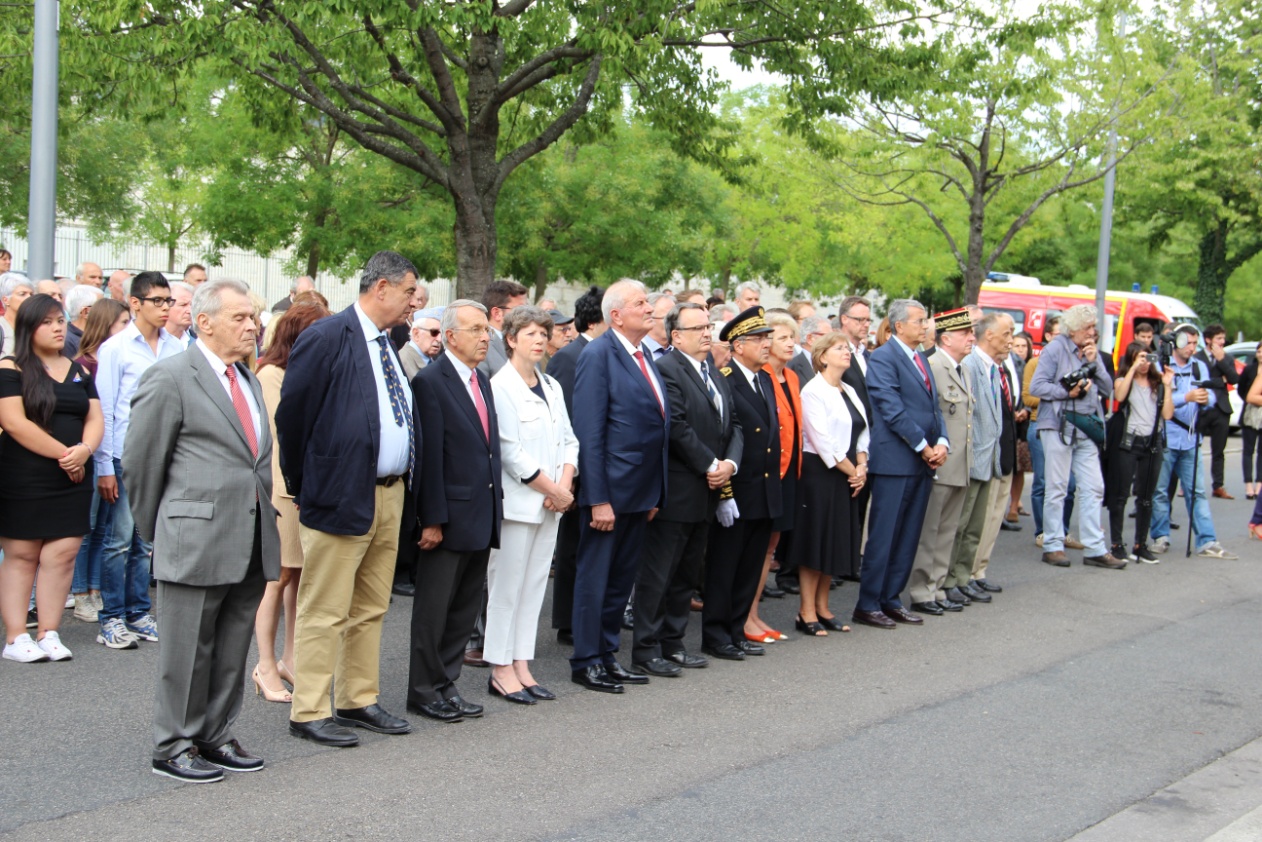 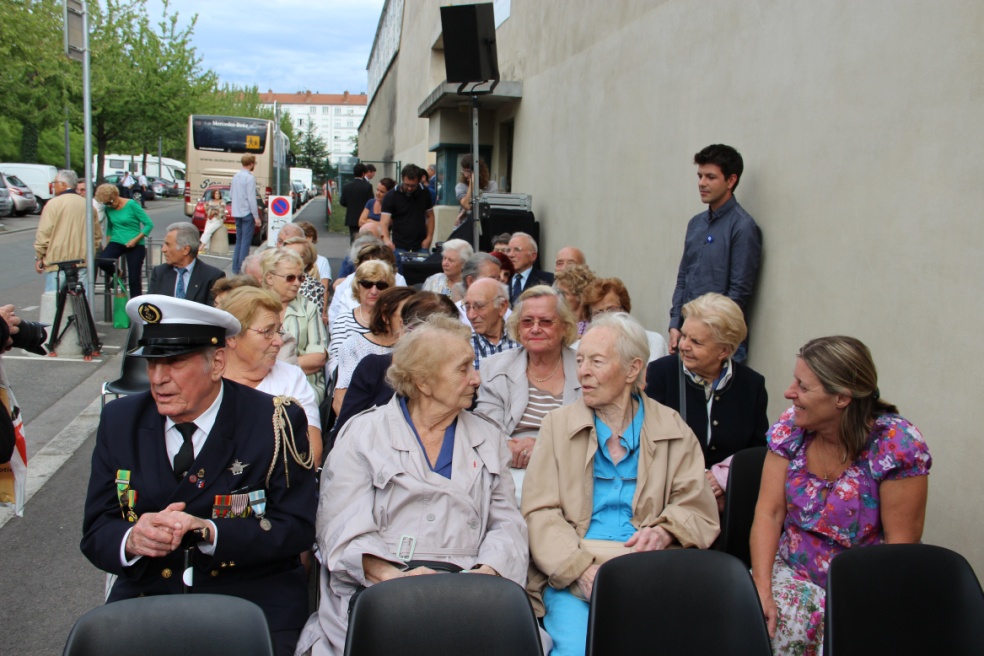 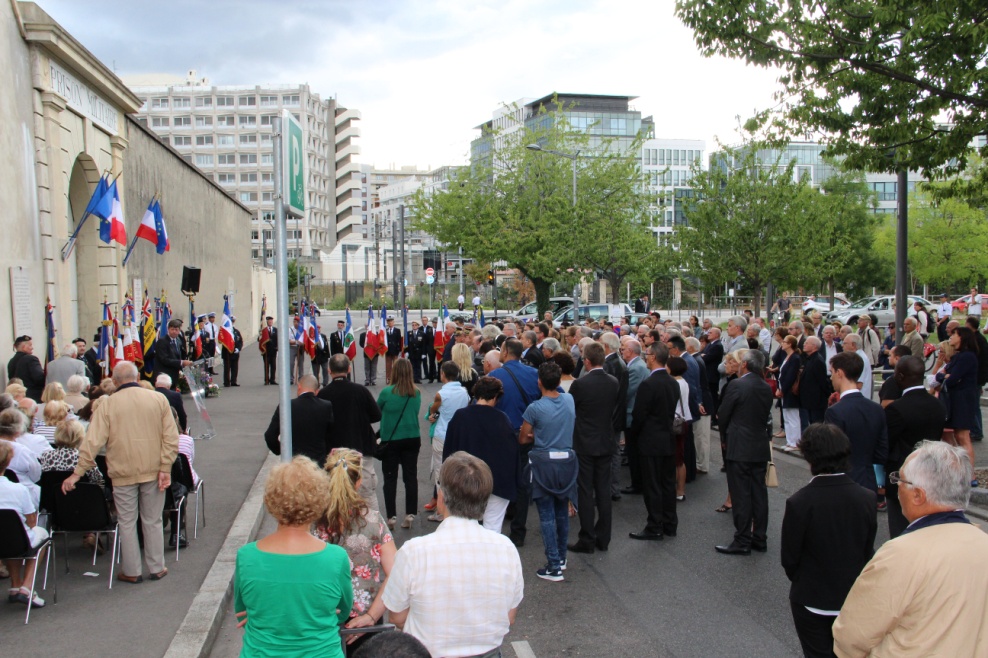 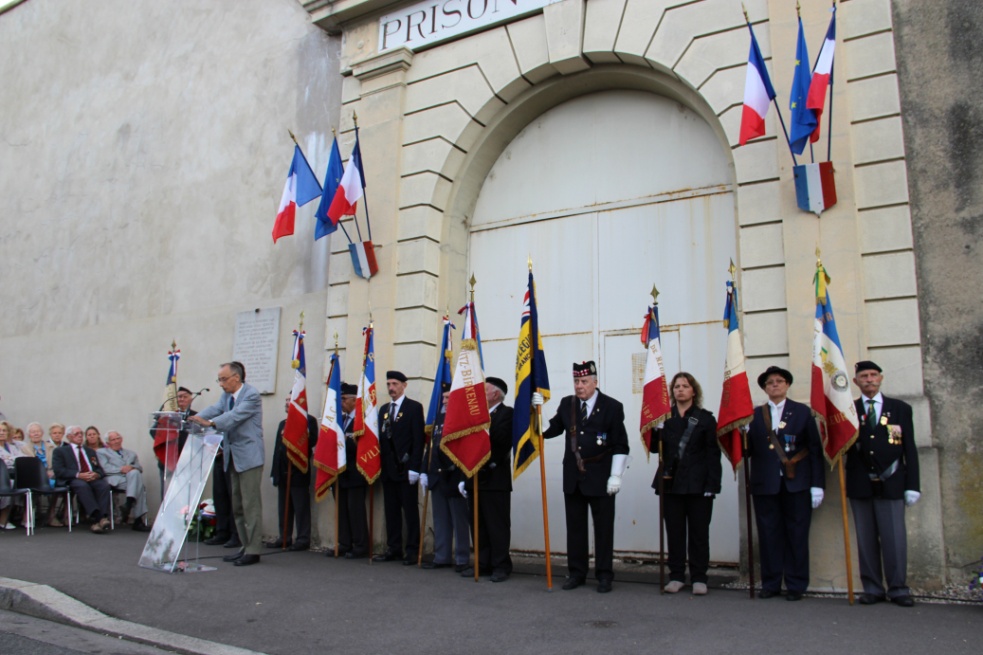 Montluc, 24 août 2015
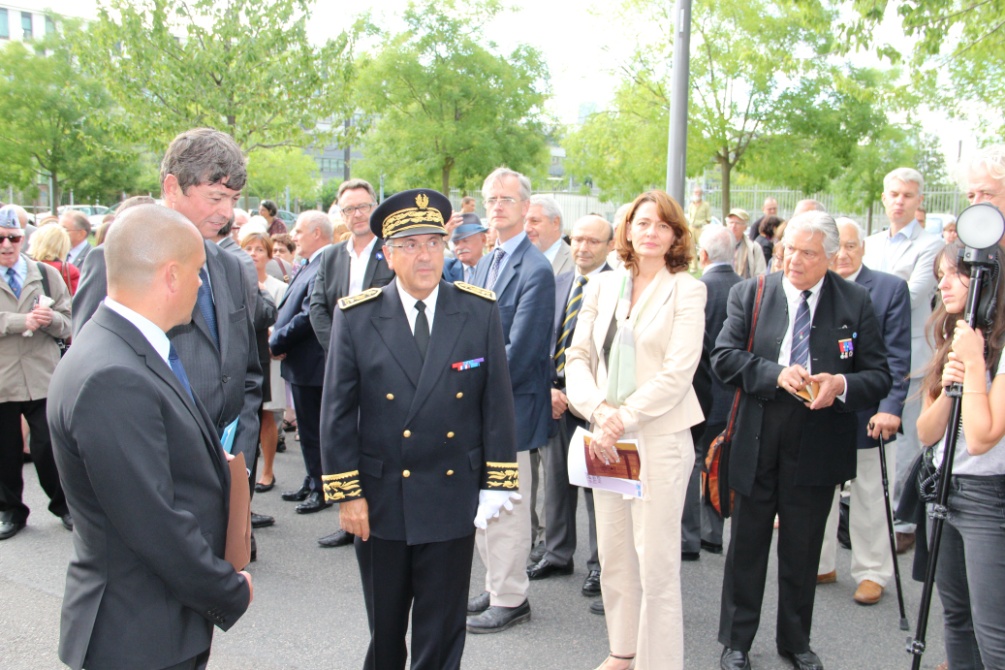 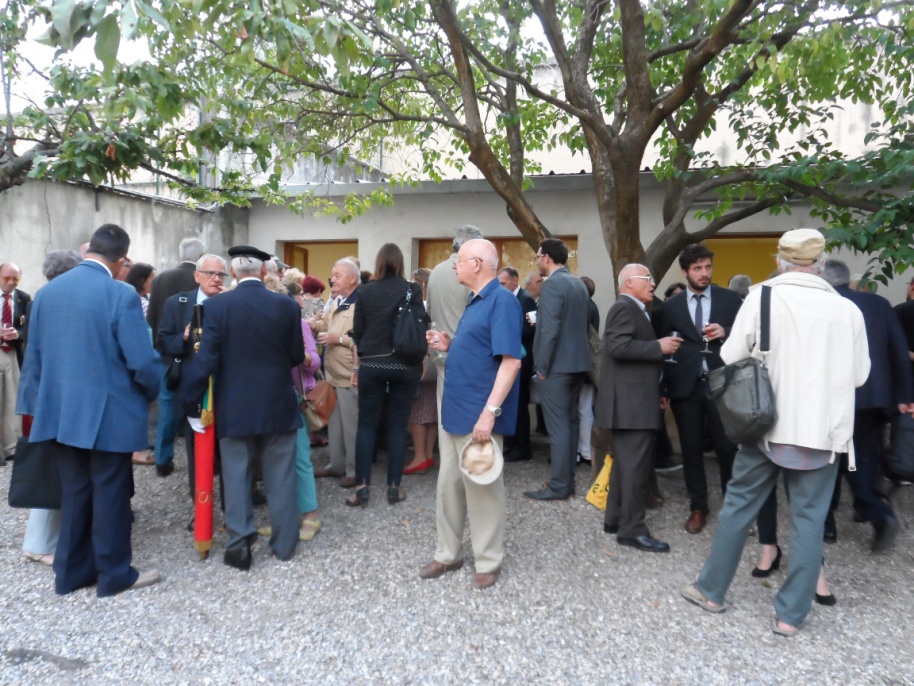 LE VOYAGE EN ALSACE, 6 et 7 octobre
Camp du Struthof
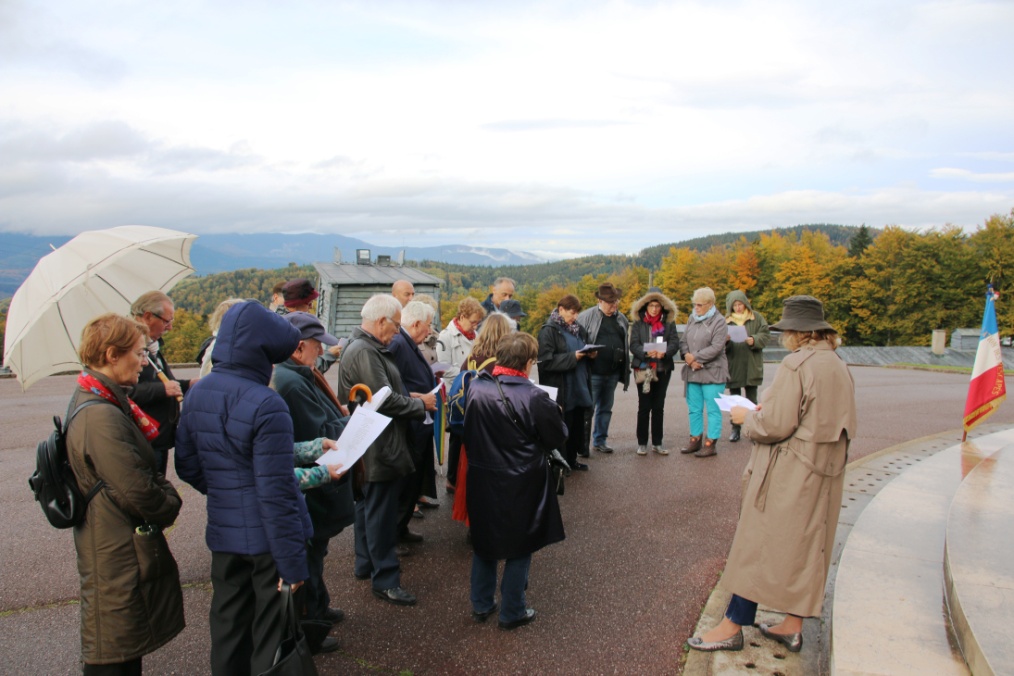 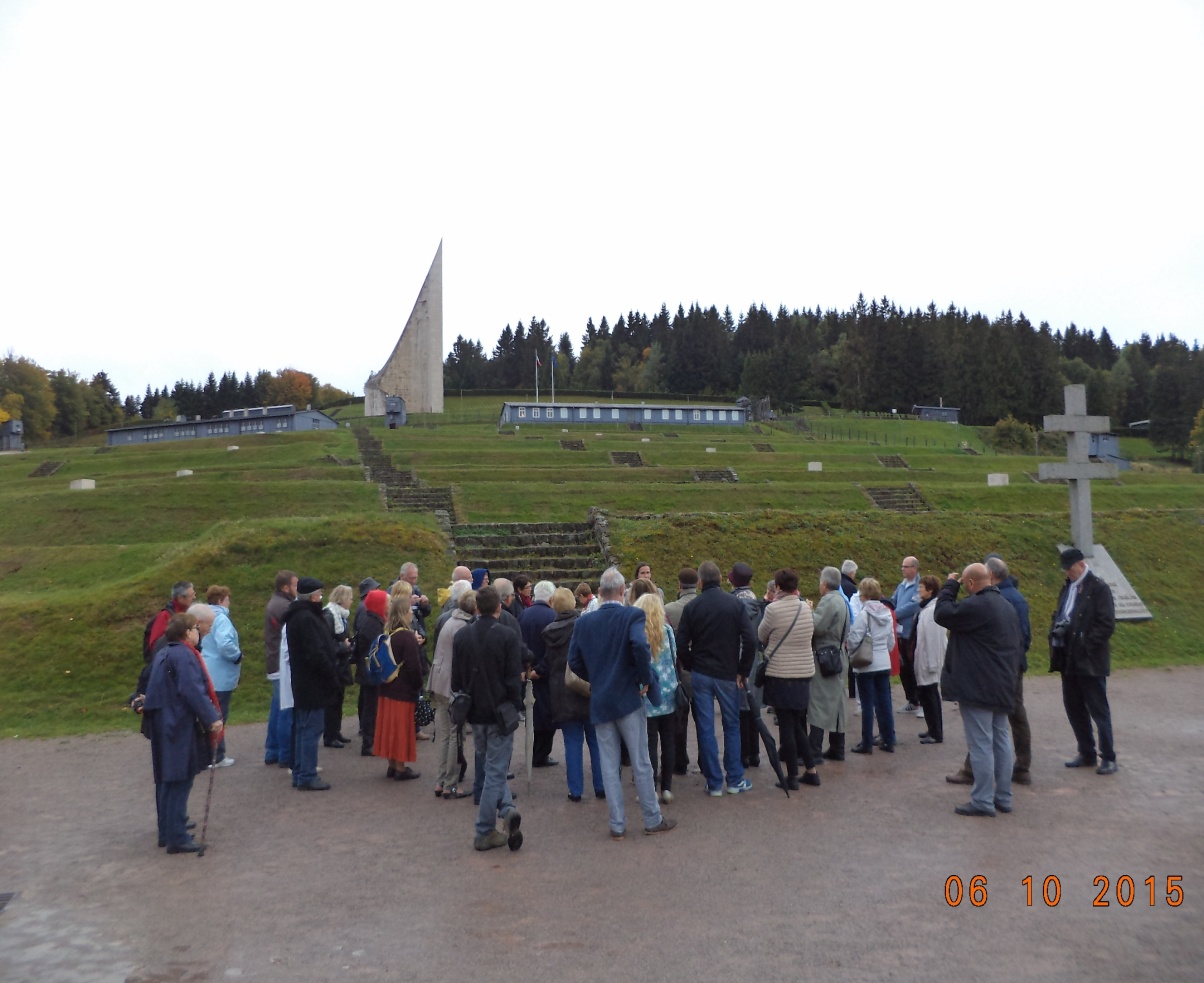 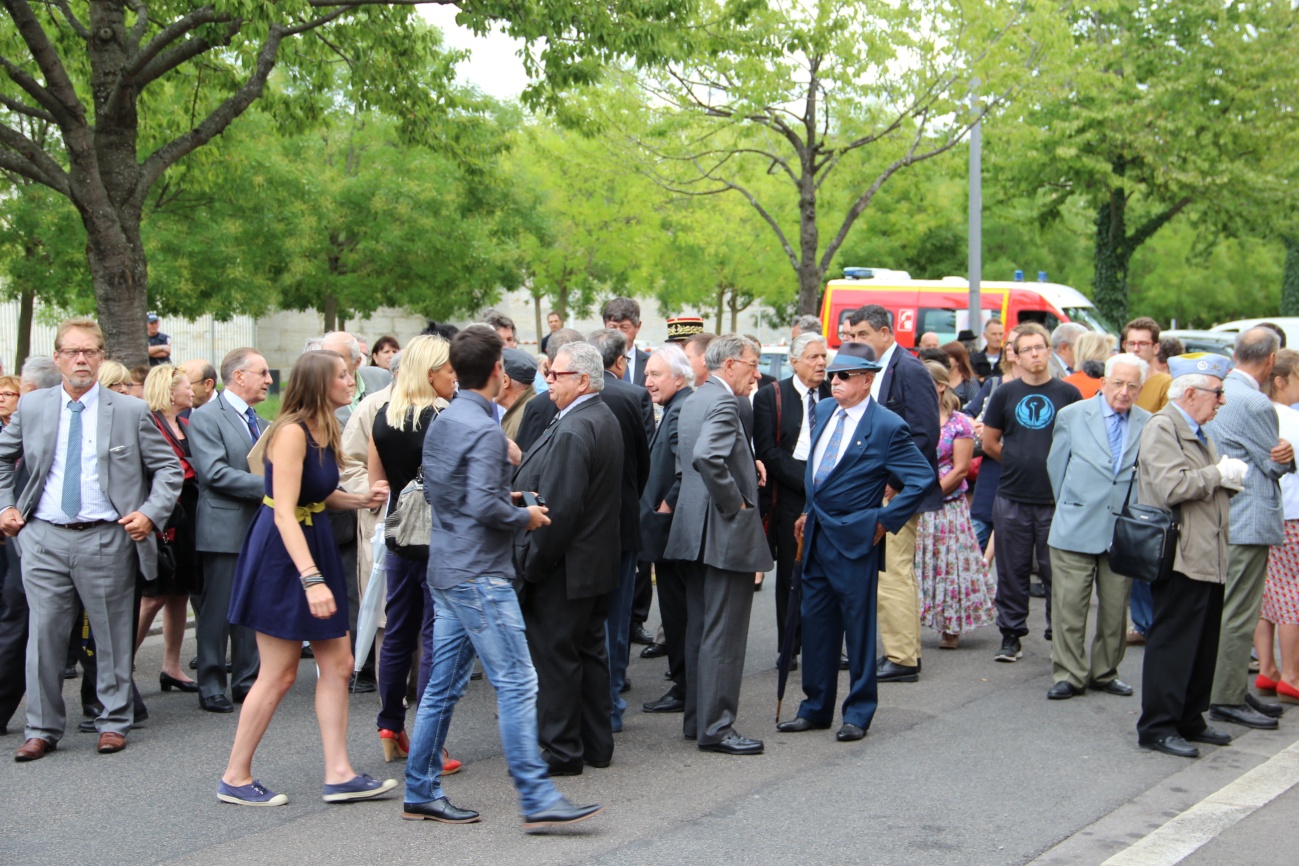 Parlement européen de Strasbourg
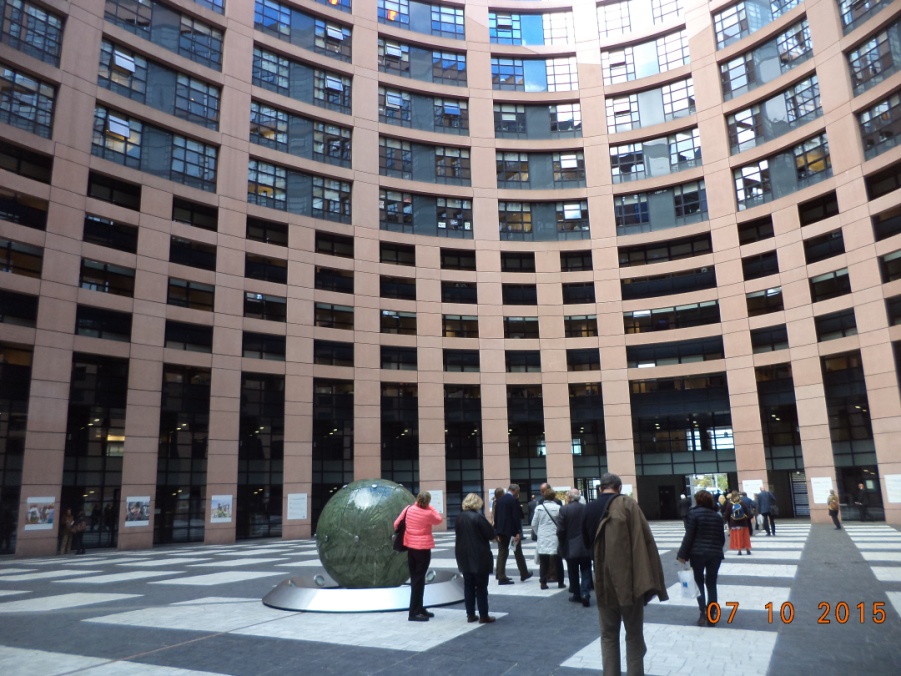 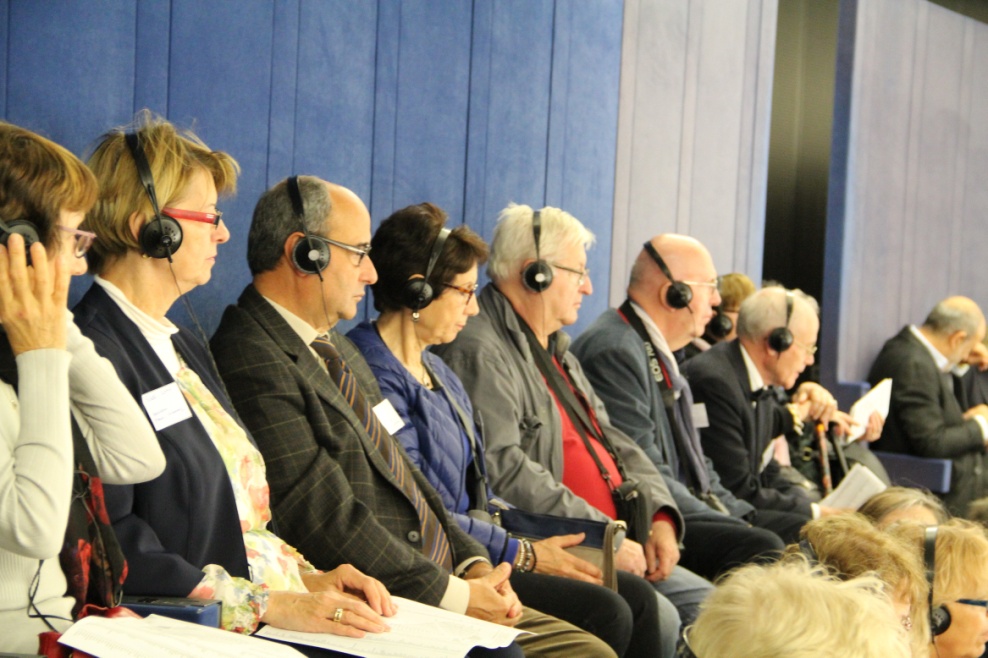 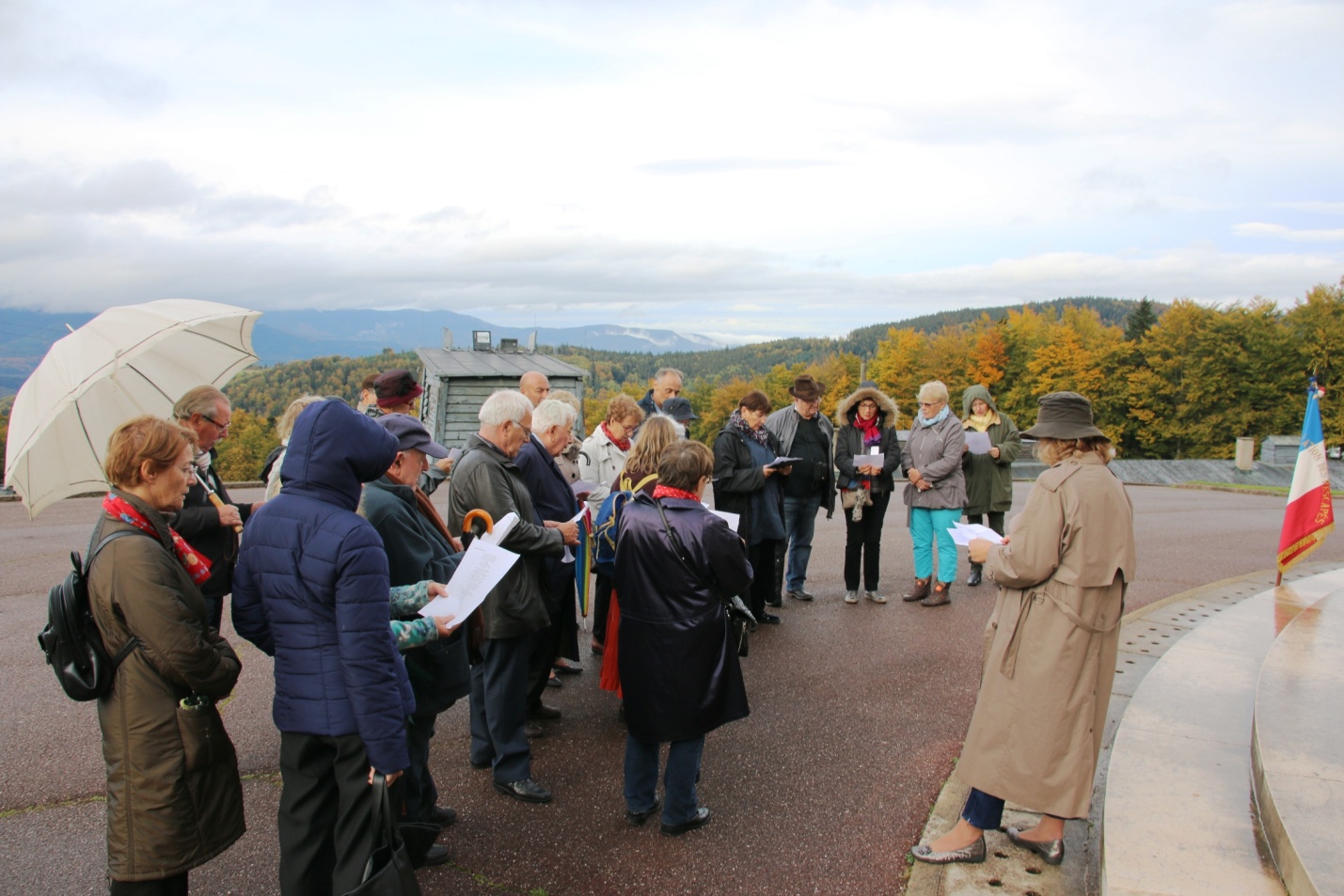 PARTICIPATIONS AUX CEREMONIES 
DES AUTRES ORGANISATIONS
25 janvier 2015 : Bellecour,
 70è anniversaire de la libération du camp d’Auschwitz-Birkenau
27 janvier, Montluc, Journée internationale des victimes de l’Holocauste
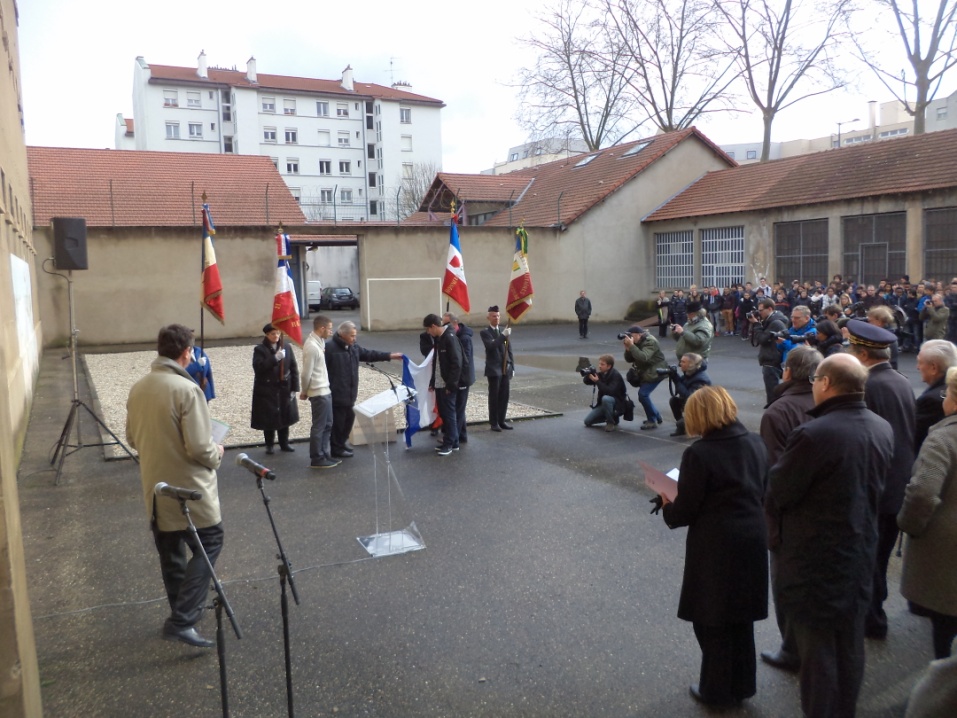 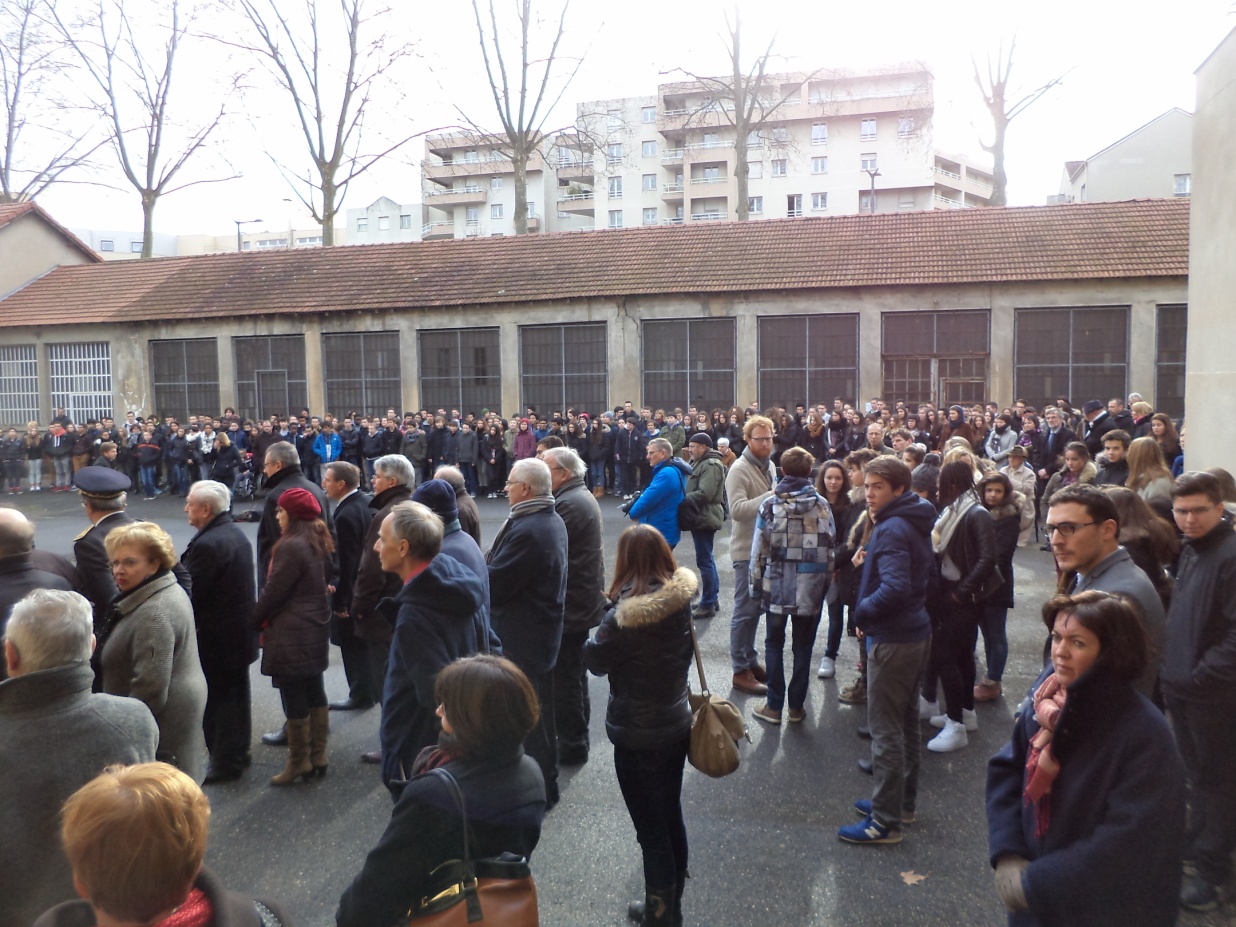 Janvier, février : Blanot, Cormatin, Cluny, 
Les hommages aux raflés, résistants et déportés de Saône-et-Loire
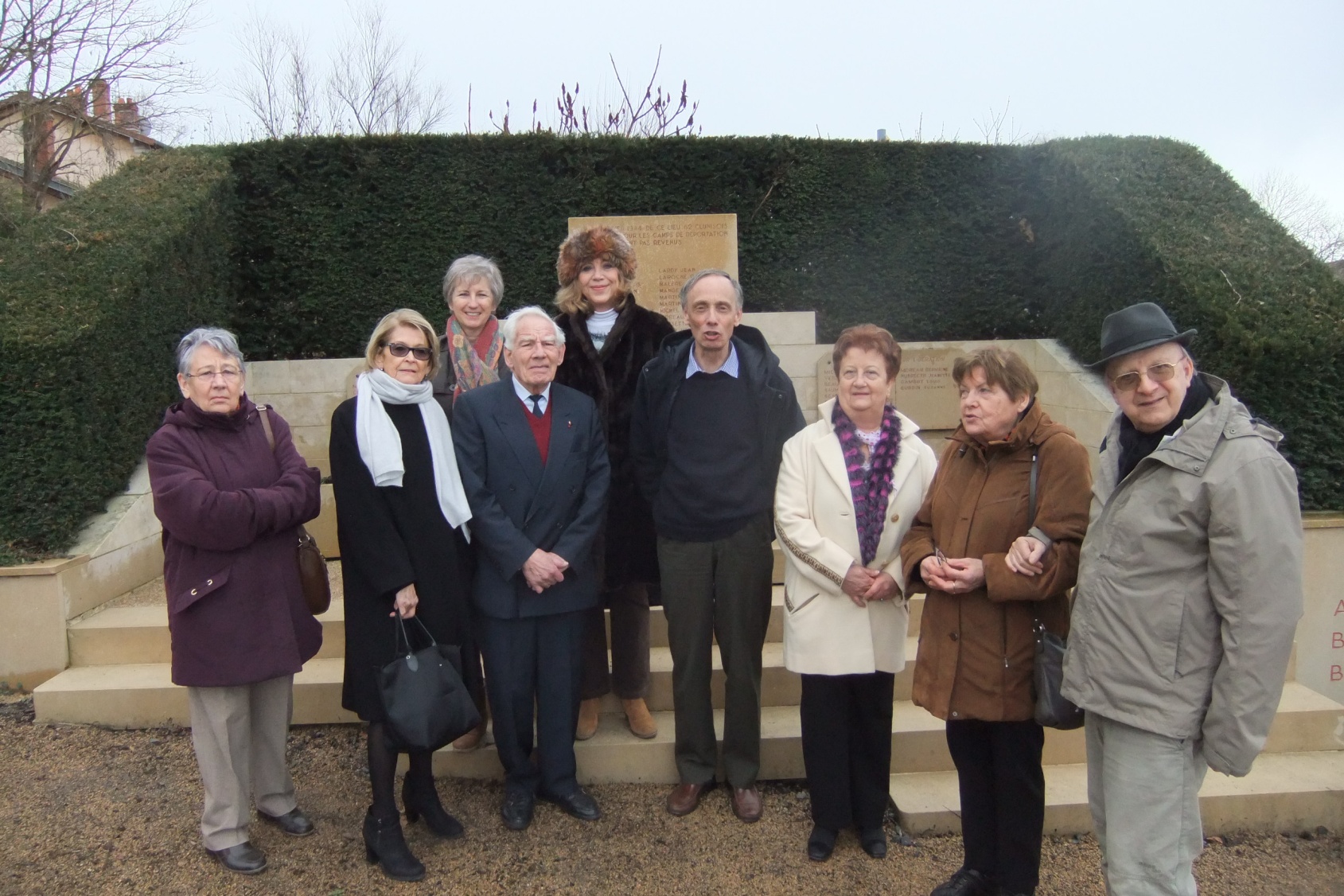 Cluny, 14 février 2015, photo Annie Dufy
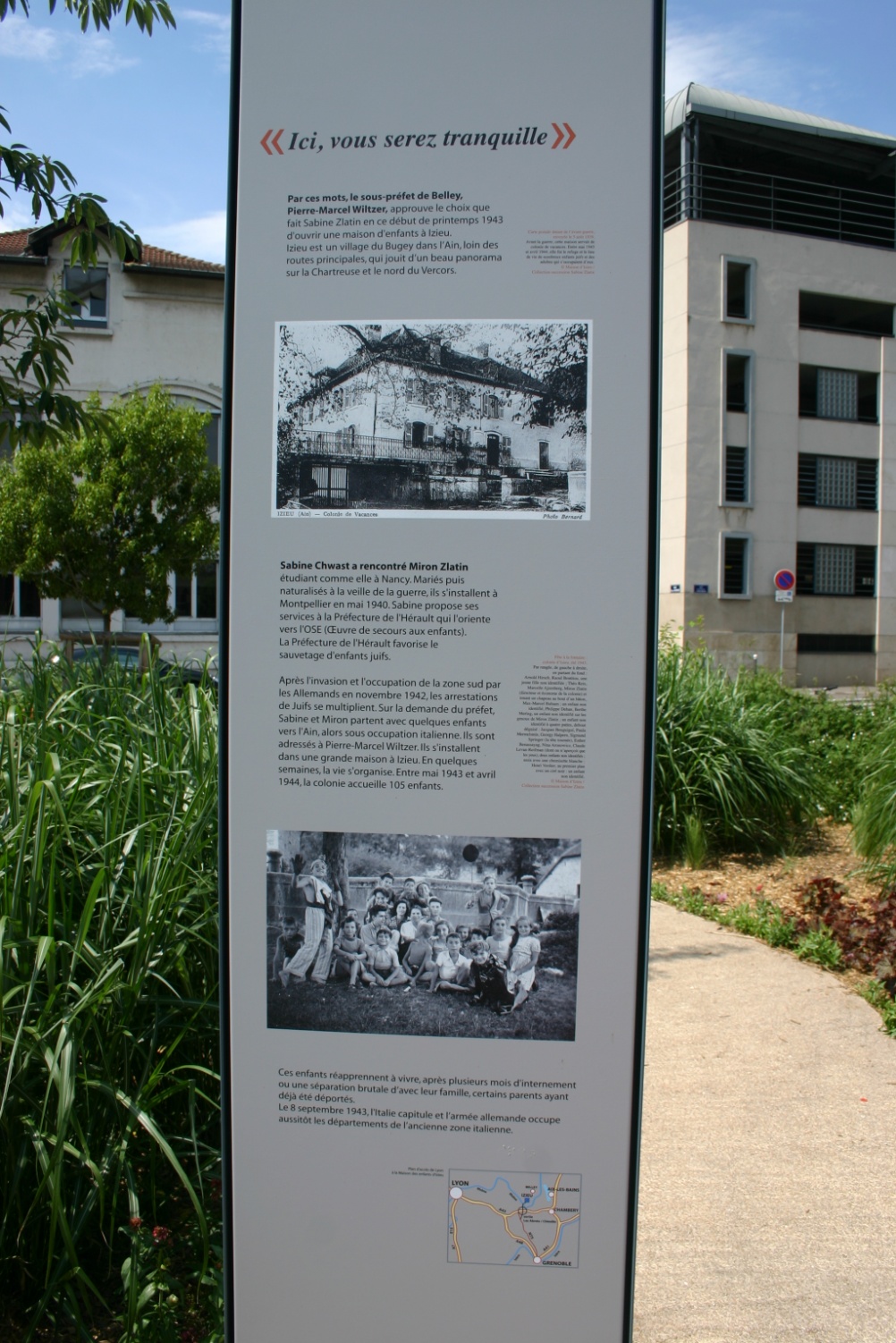 7 avril, 71è anniversaire 
de la rafle des enfants d’Izieu
 et de leurs éducateurs
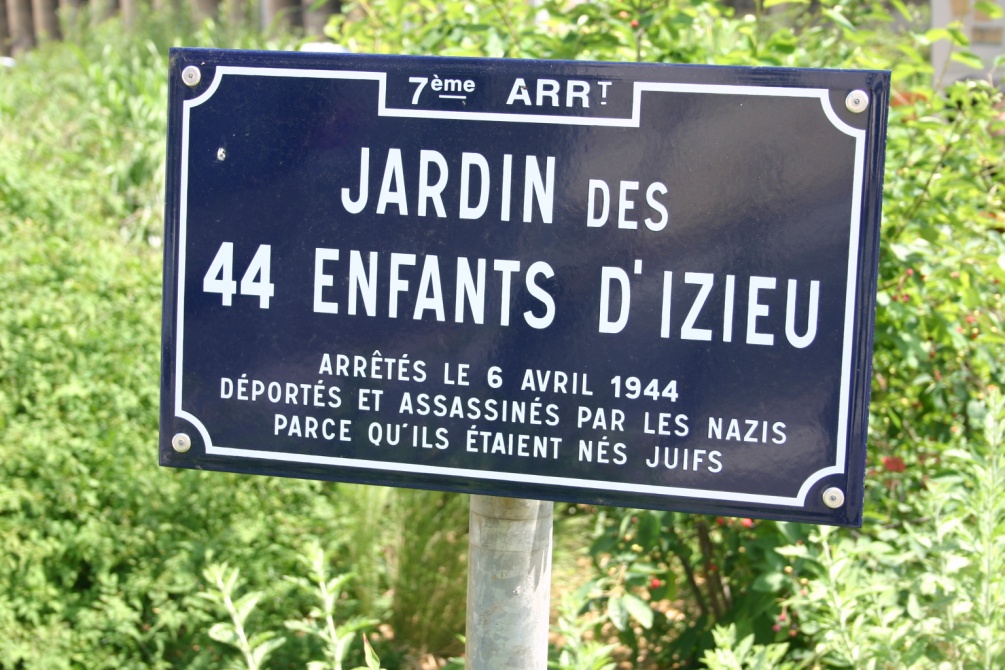 25 avril, PERRACHE, « CEUX DE VERDUN »
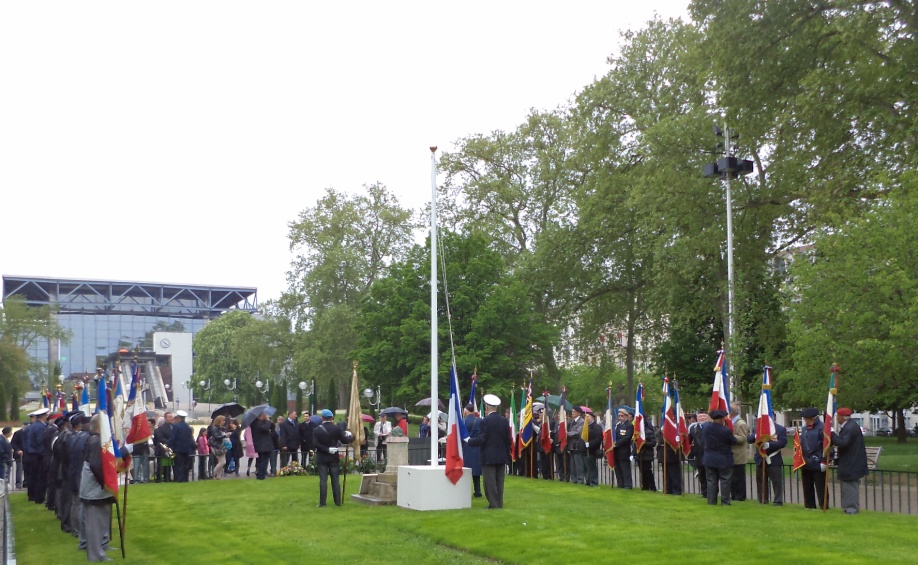 25 avril, SAULT-BRENAZ (Ain),
 inauguration de la stèle 
Yvette et Gabriel Patrigot
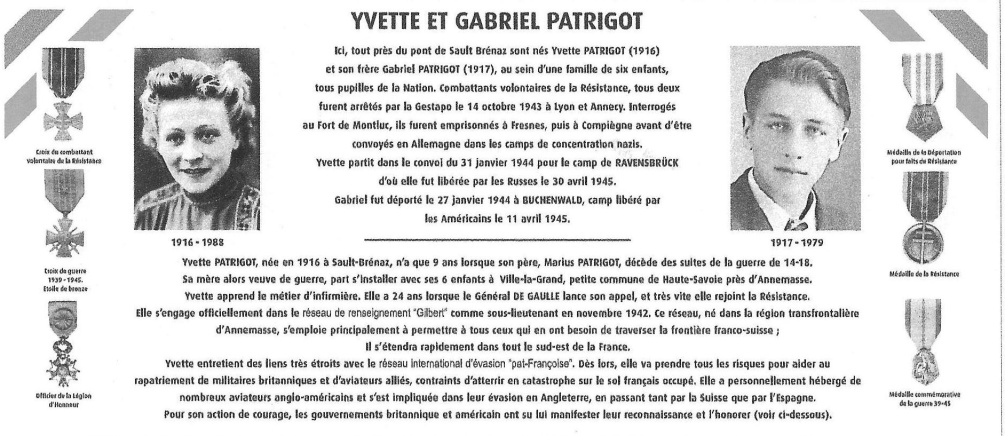 7 mai, POSTE CENTRALE, VICTIMES  PTT
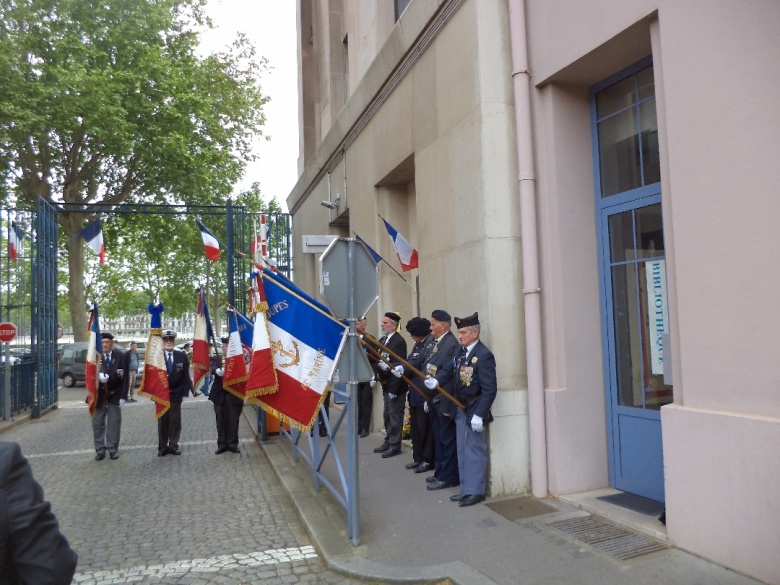 8 mai, BELLECOUR, VICTOIRE DE 1945
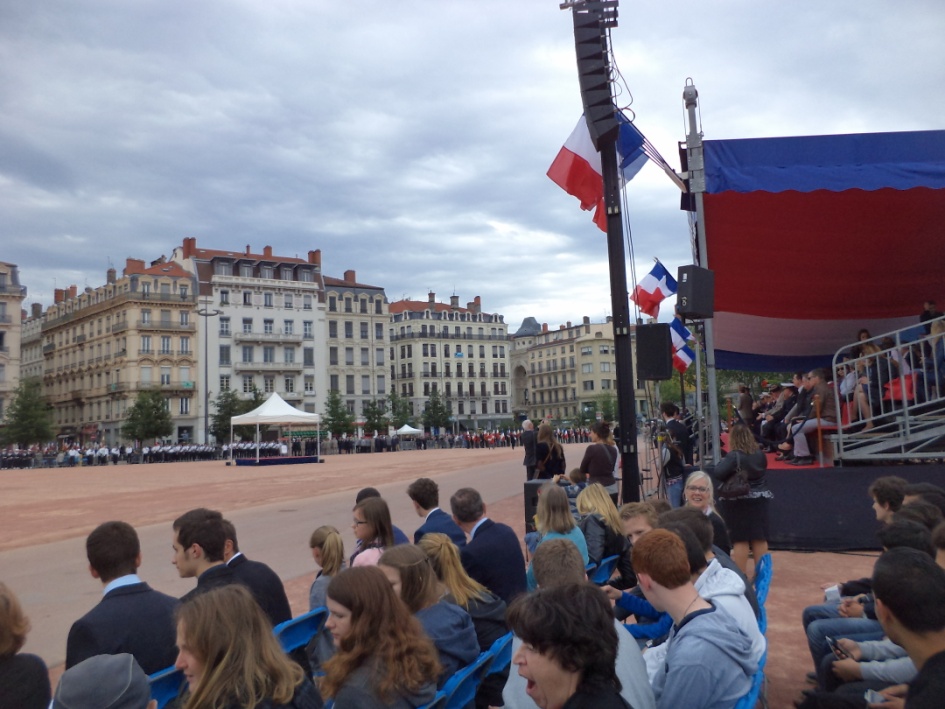 26 avril, SOUVENIR DE LA DÉPORTATION
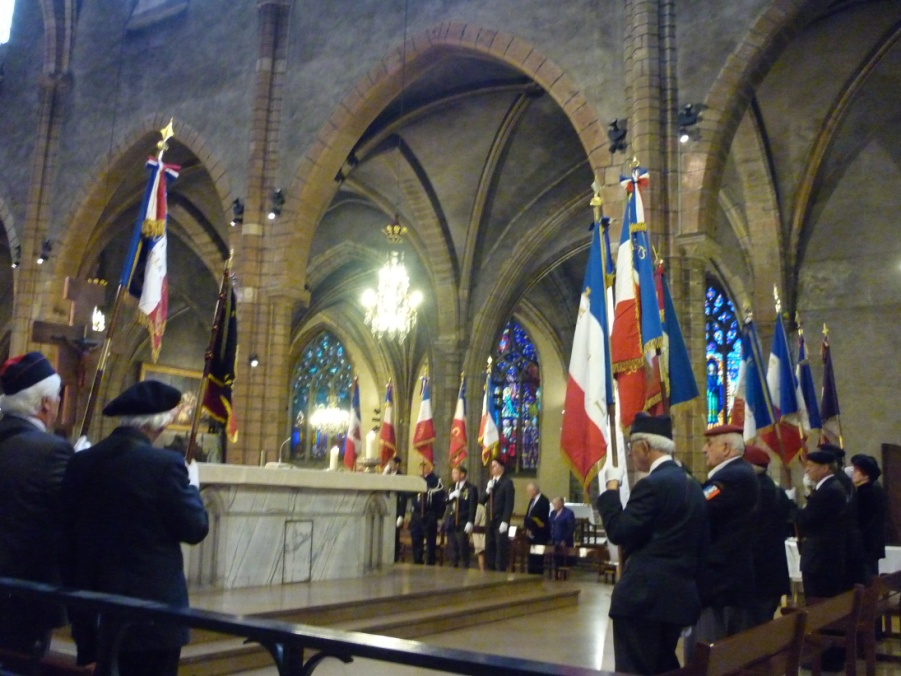 Messe à Saint-Bonaventure
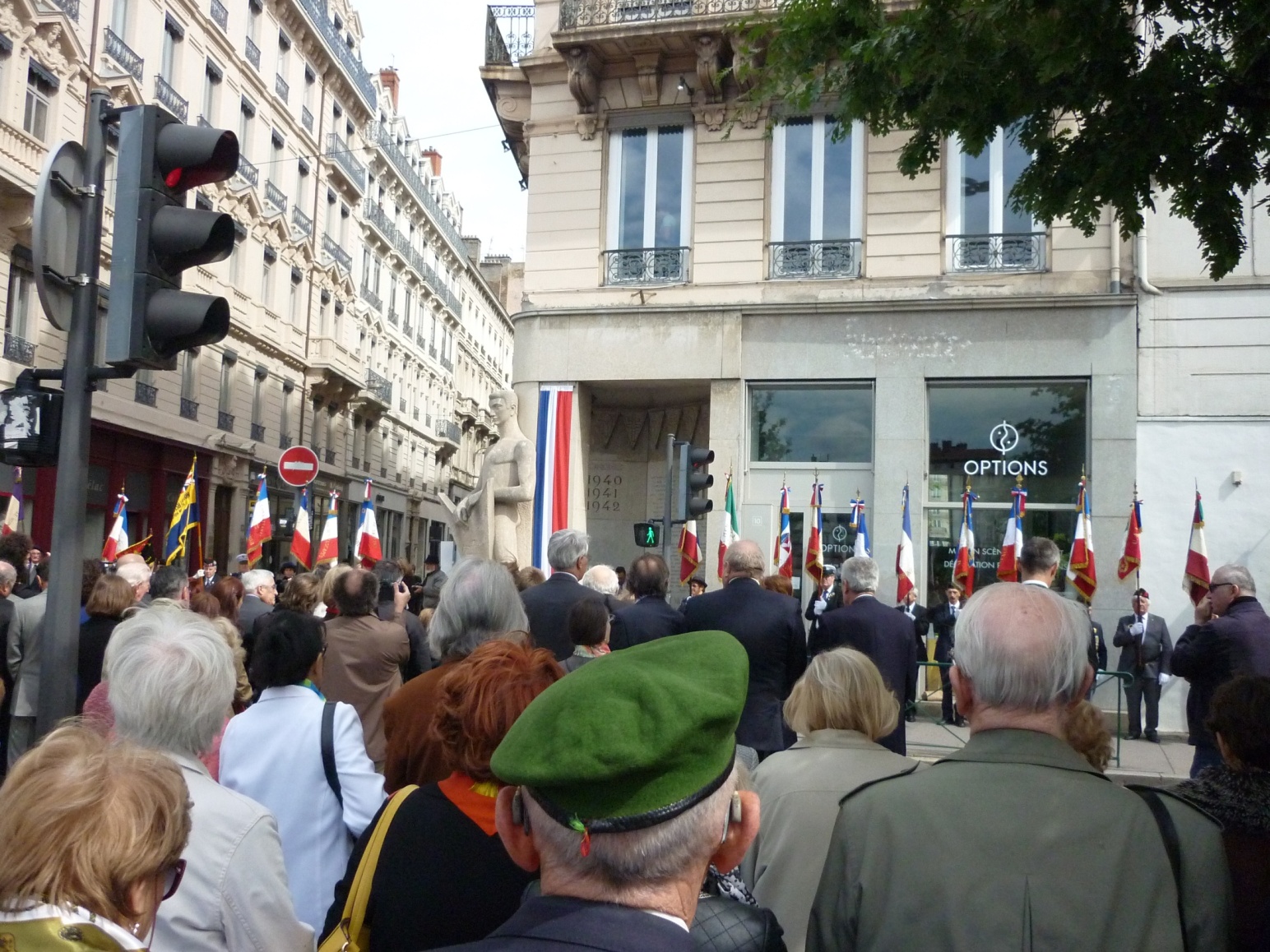 Veilleur de Pierre 
Bellecour
13 mai, Centre Berthelot, 70è anniversaire de l’UFAC
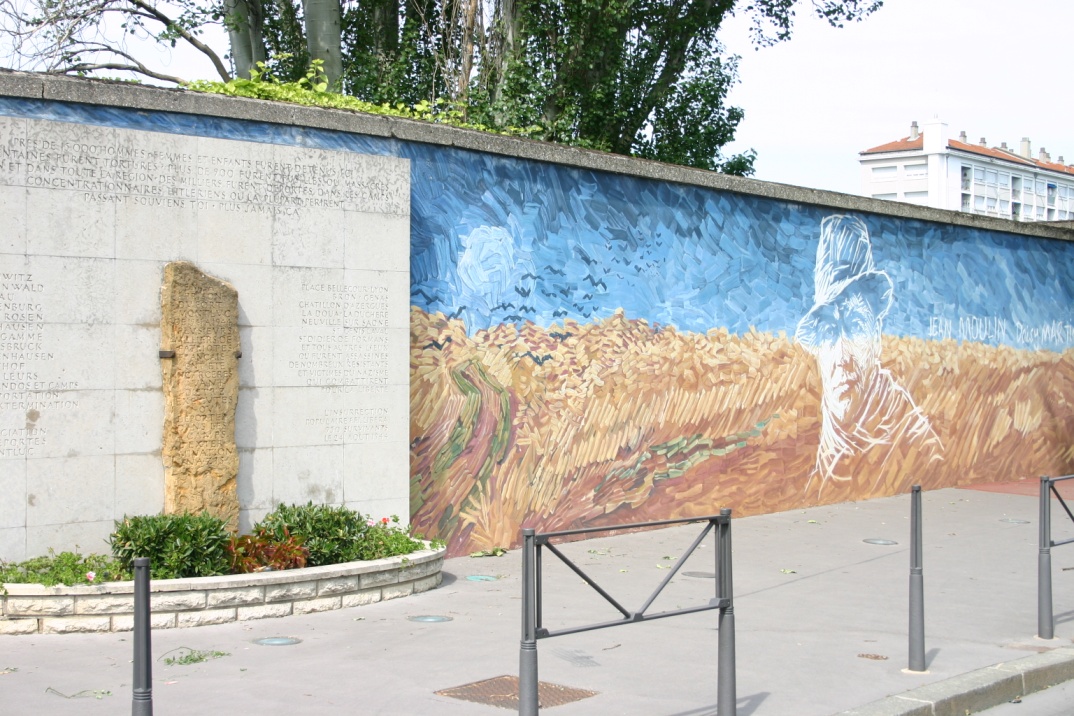 27 mai, rue du Dauphiné, 
72è anniversaire du CNR
(ANACR)
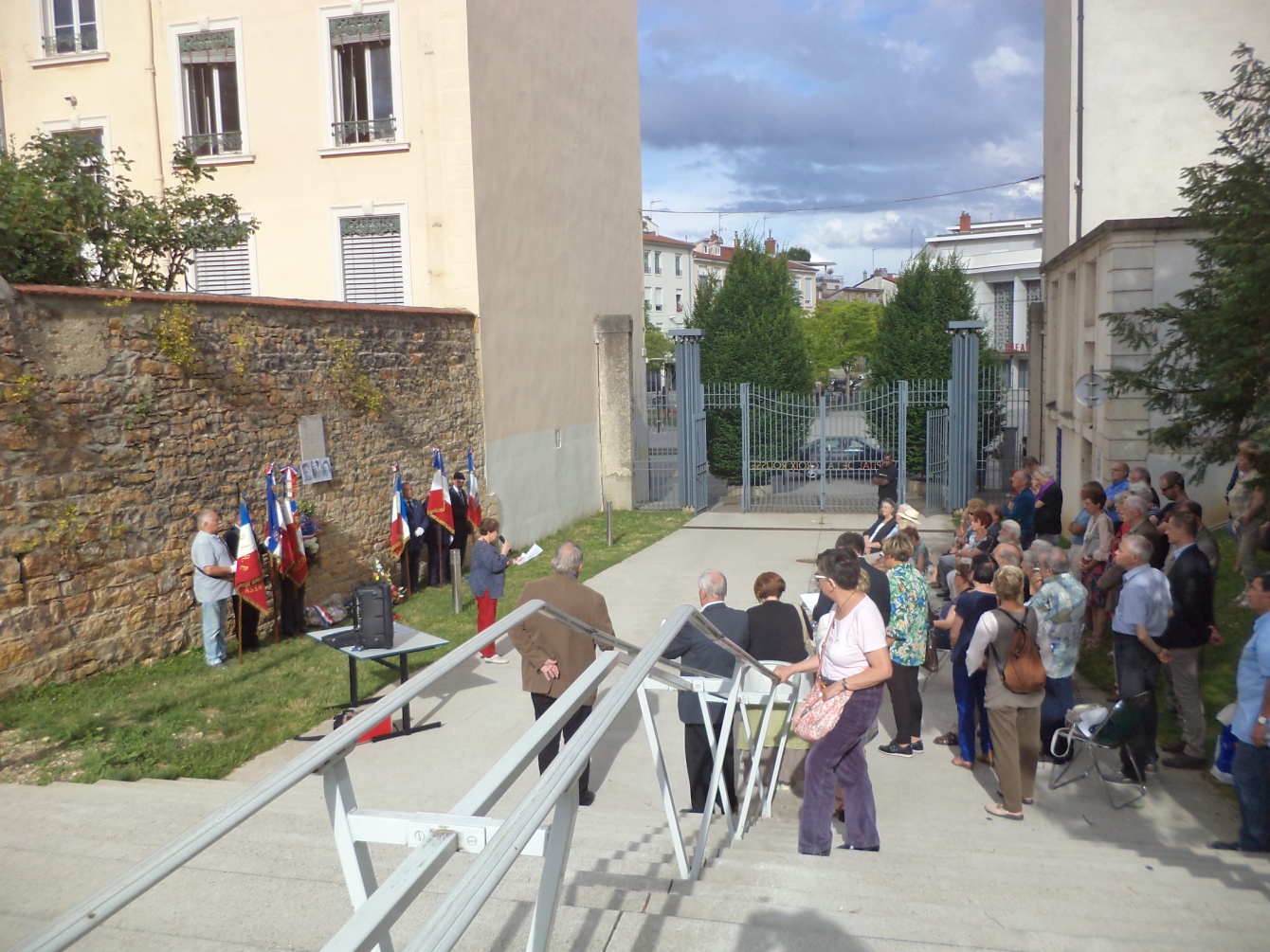 15 juin, HOPITAL DE LA CROIX-ROUSSE, hommage aux 3 fusillés de juin 44
(ANACR)
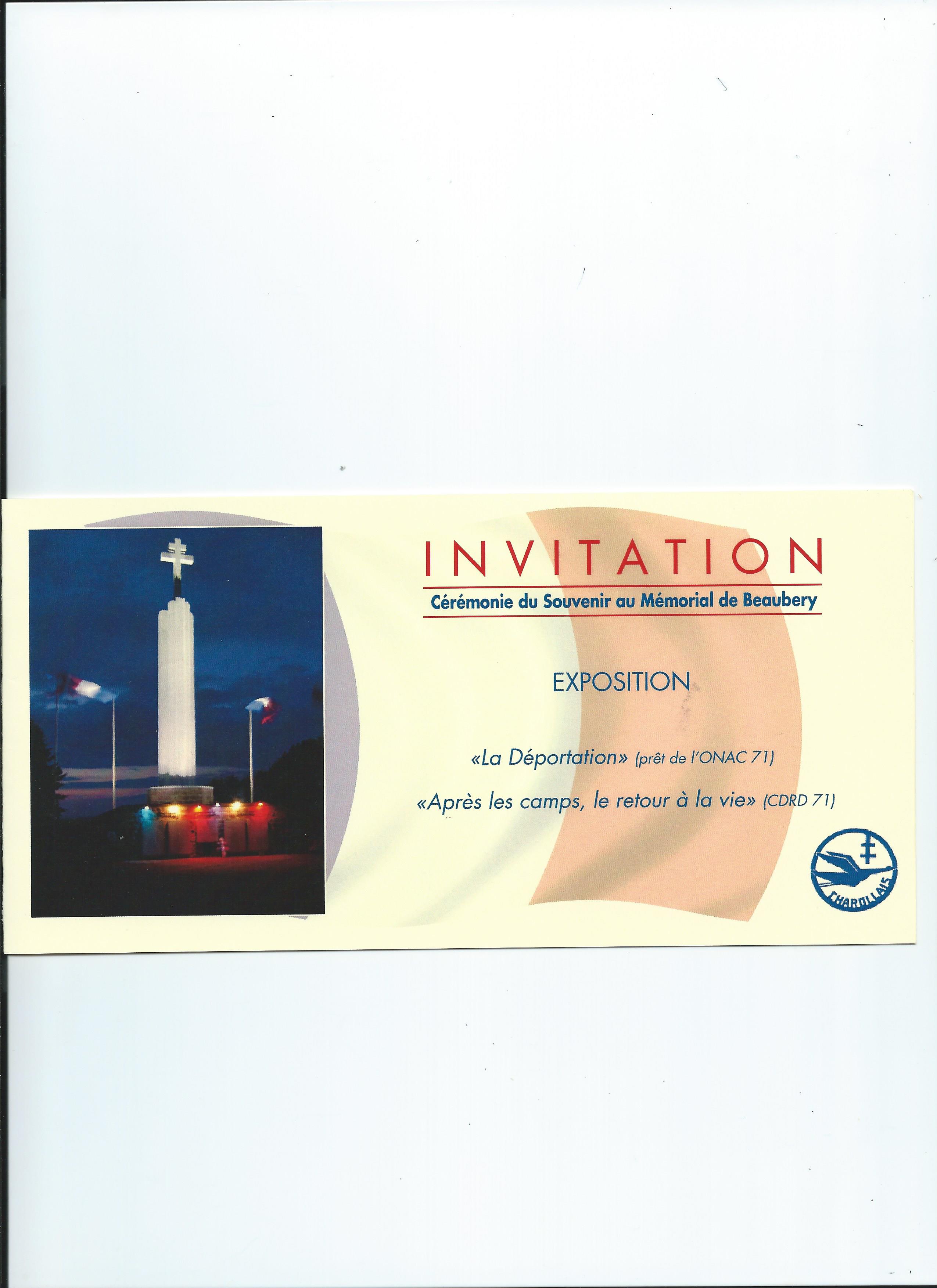 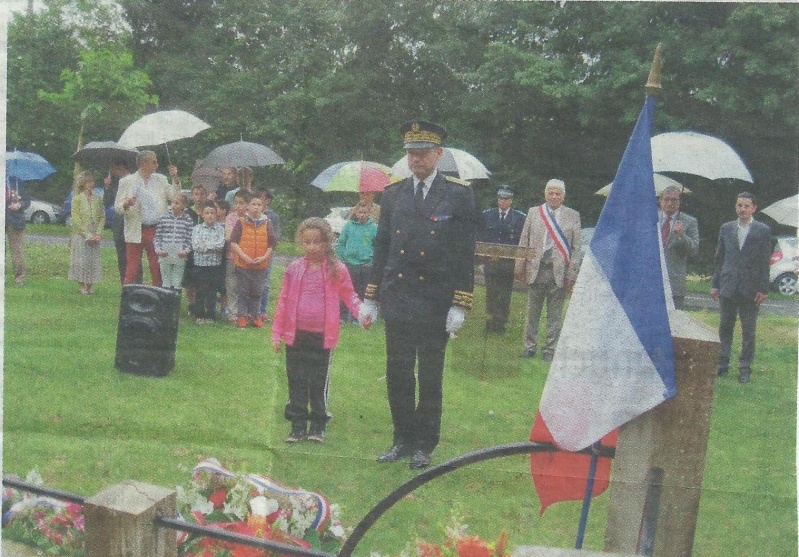 12 juin, DAGNEUX (massacre de 22 internés de Montluc)
7 juin, BEAUBERY
16 juin, SAINT-DIDIER DE FORMANS, (massacre de 30 internés de Montluc)
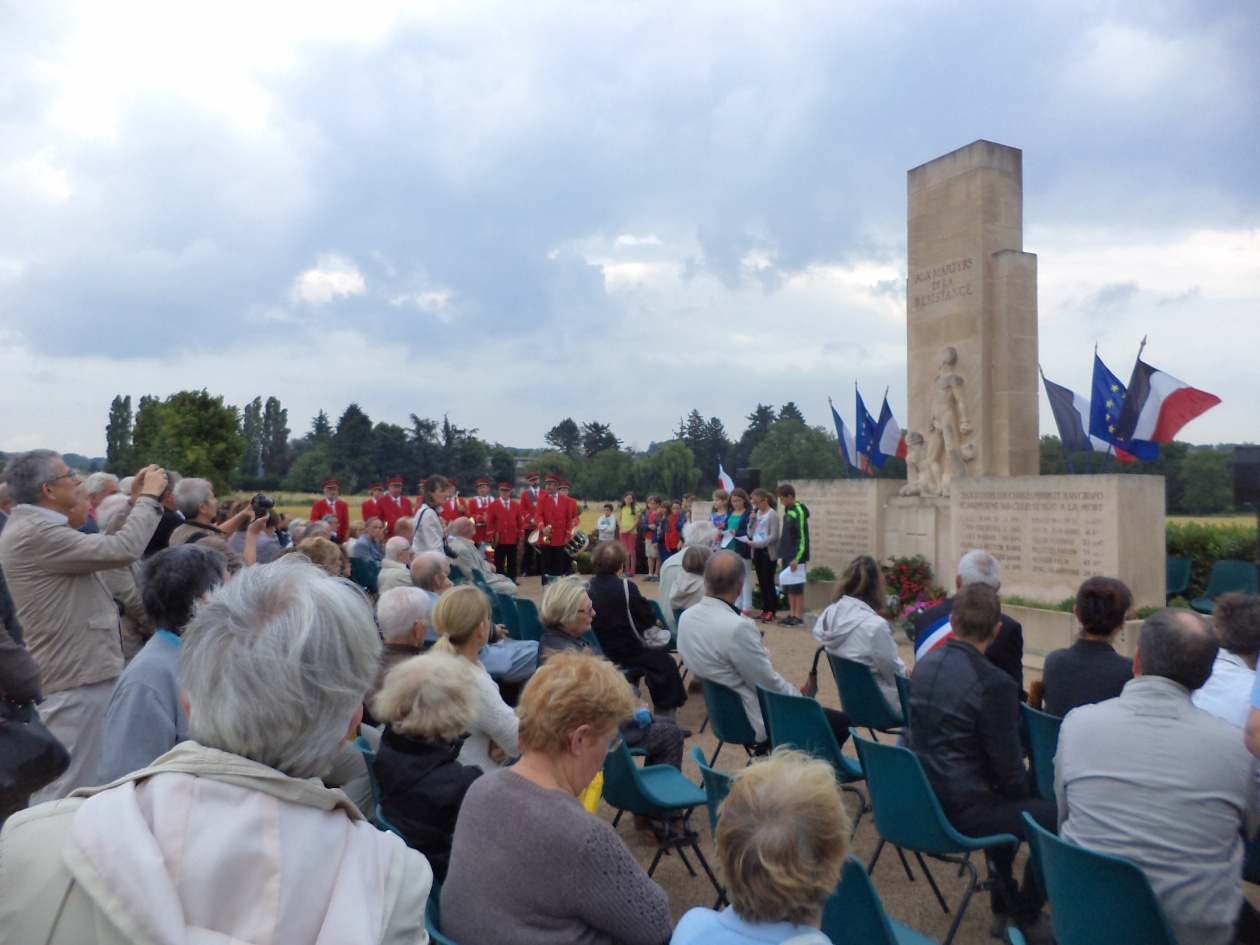 18 juin, souvenir de l’appel du Général de Gaulle,
22 juin, place Gouaillhardou, commémoration de l’arrestation de Jean Moulin
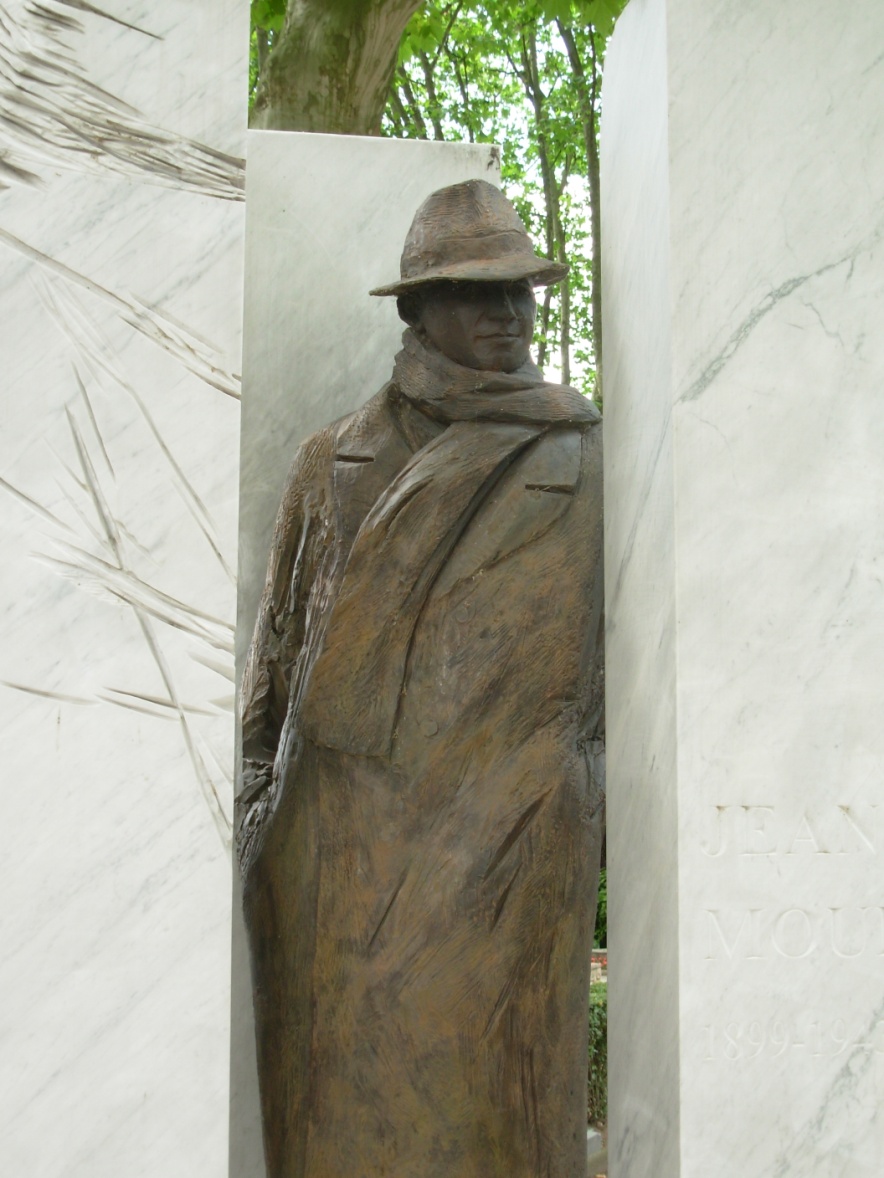 21 juin, JOURNEE DE LA RESISTANCE
TOURNEES DE DEPOT DE GERBES AUX MONUMENTS AUX MORTS DE LA REGION LYONNAISE
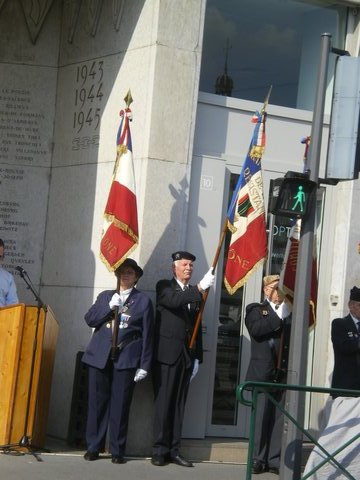 CEREMONIE FINALE A BELLECOUR
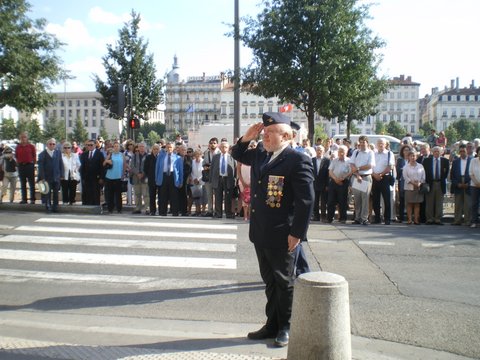 CHATILLON-D’AZERGUES
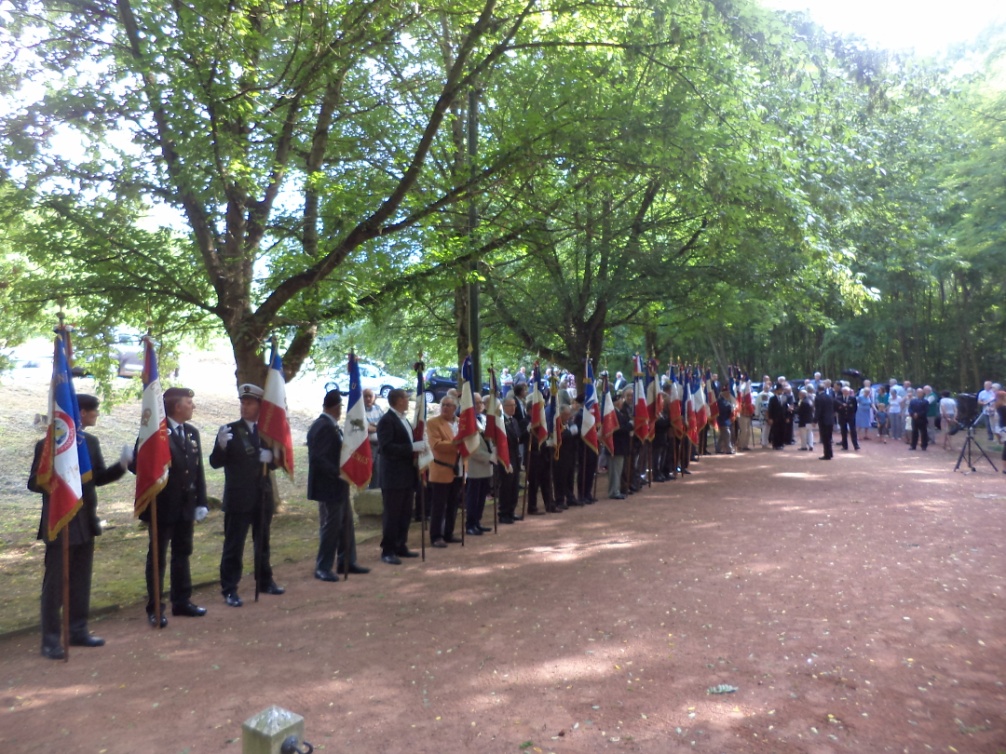 19 juillet, commémoration du massacre de 52 internés de Montluc
18 octobre, 70è anniversaire de l’érection du monument
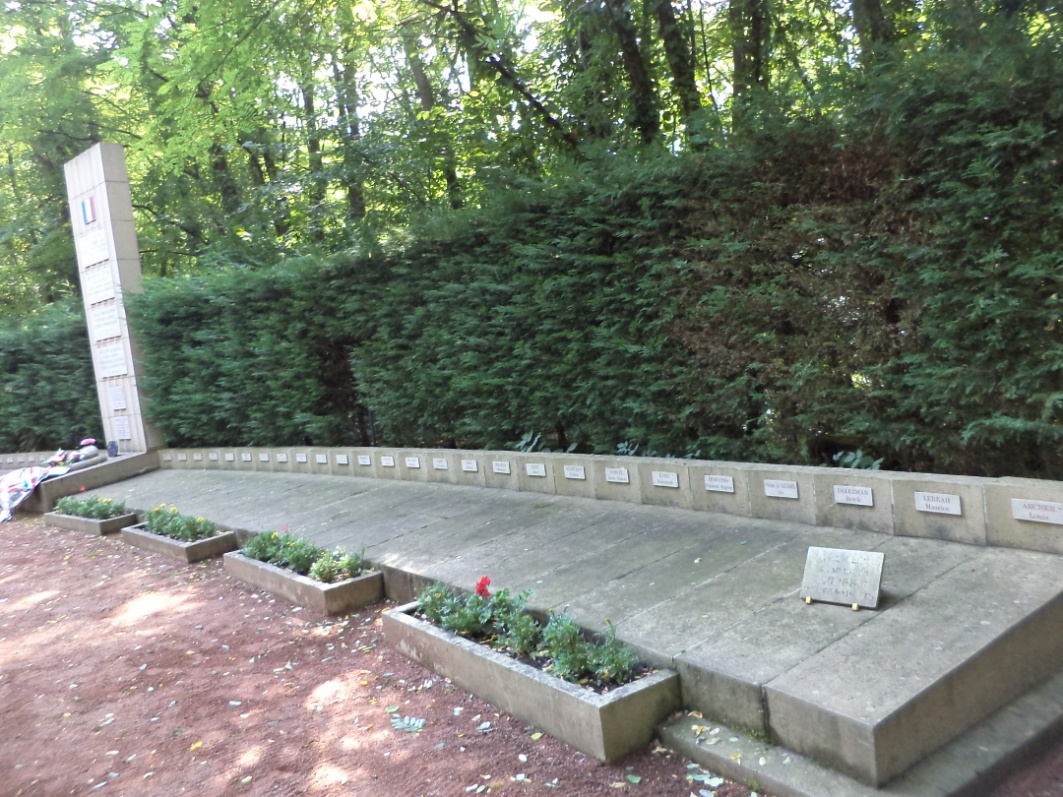 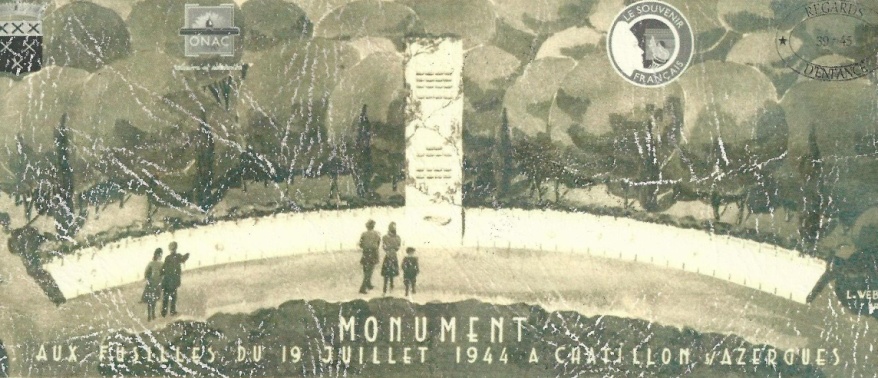 13 juillet, défilé militaire de Lyon pour la fête nationale
27 juillet, Bellecour, hommage aux 5 fusillés du Moulin à vent
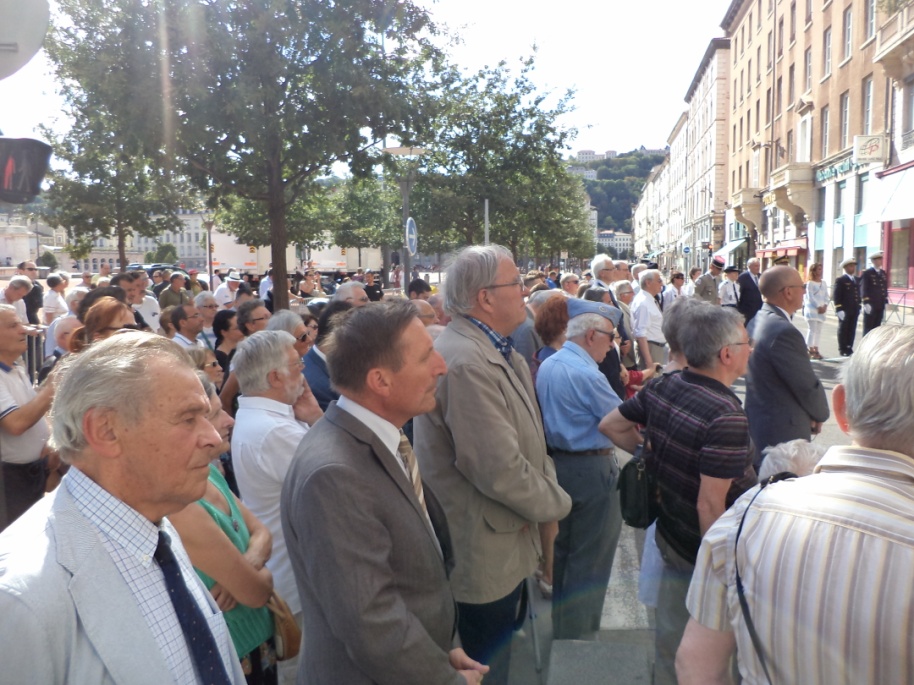 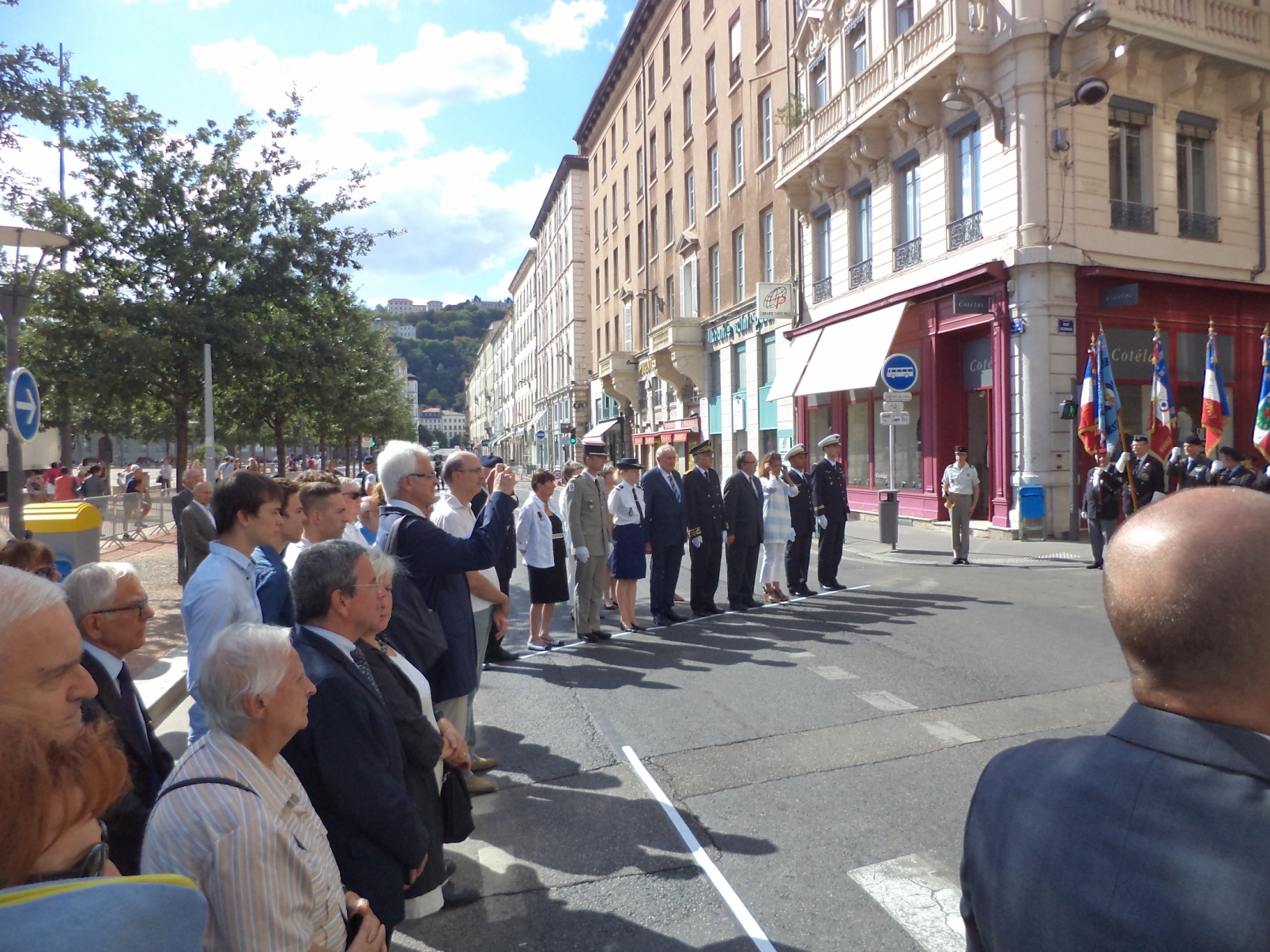 22 et 23 août, SAINT-GENIS-LAVAL (110 à 120 fusillés)
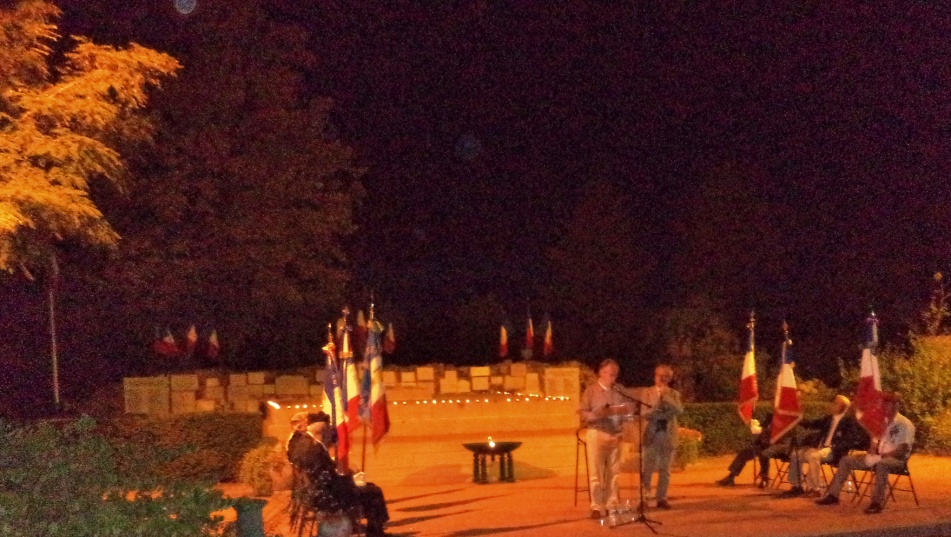 Veillée nocturne et cérémonie militaire le lendemain
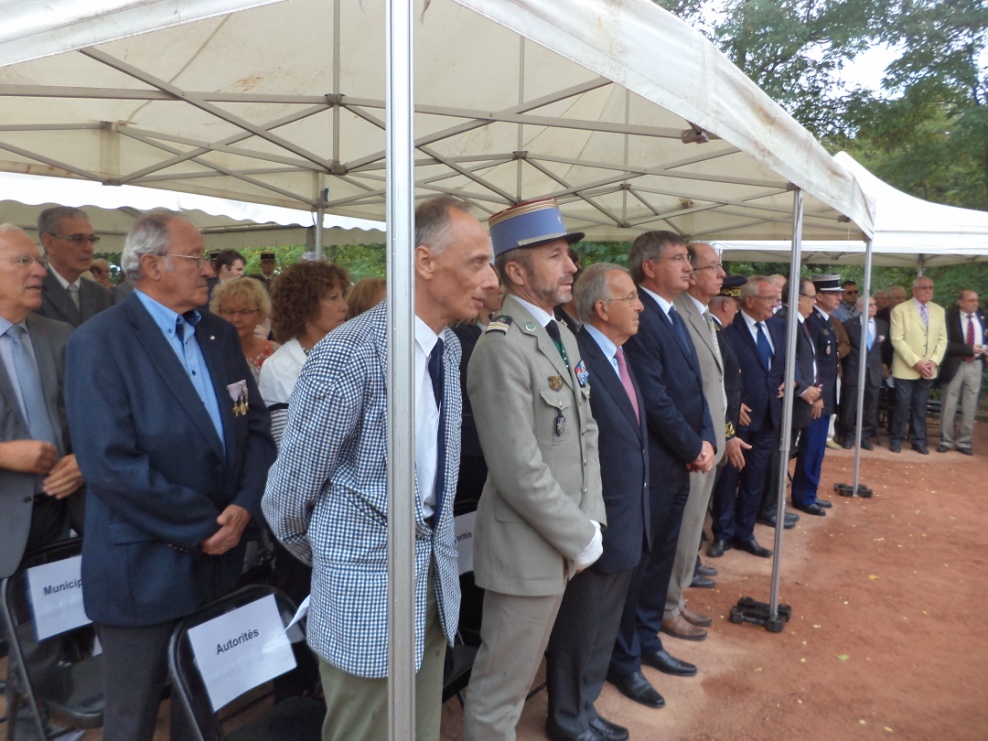 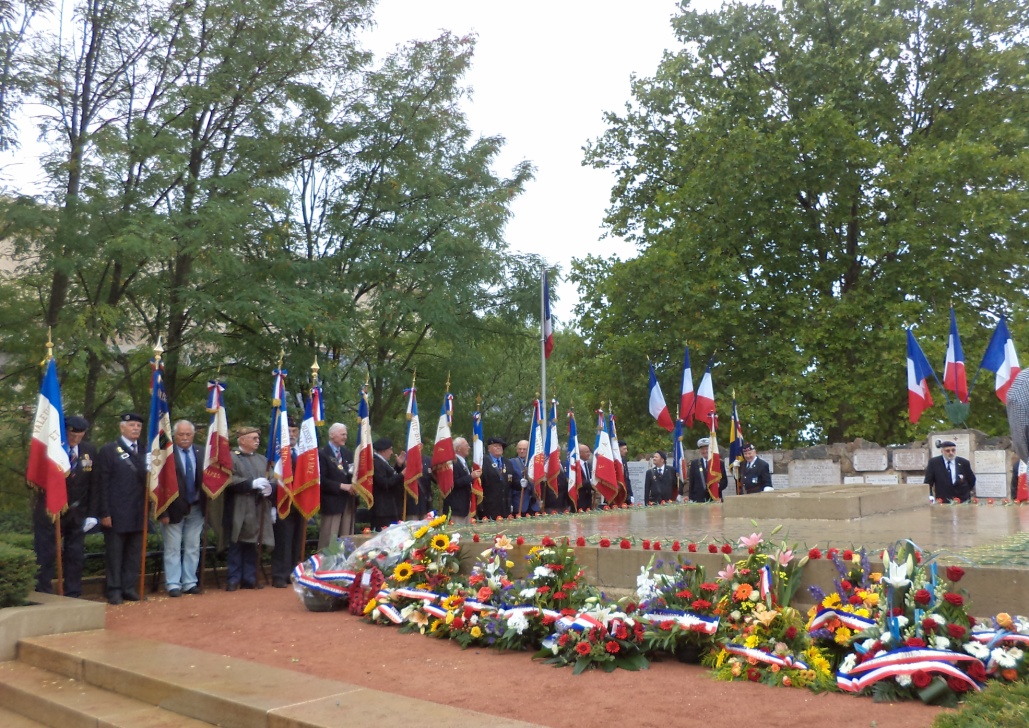 3 septembre, 71è anniversaire de la libération de Lyon
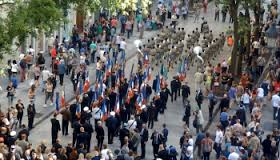 11 novembre, Parc de la Tête-d’Or, armistice de 1918
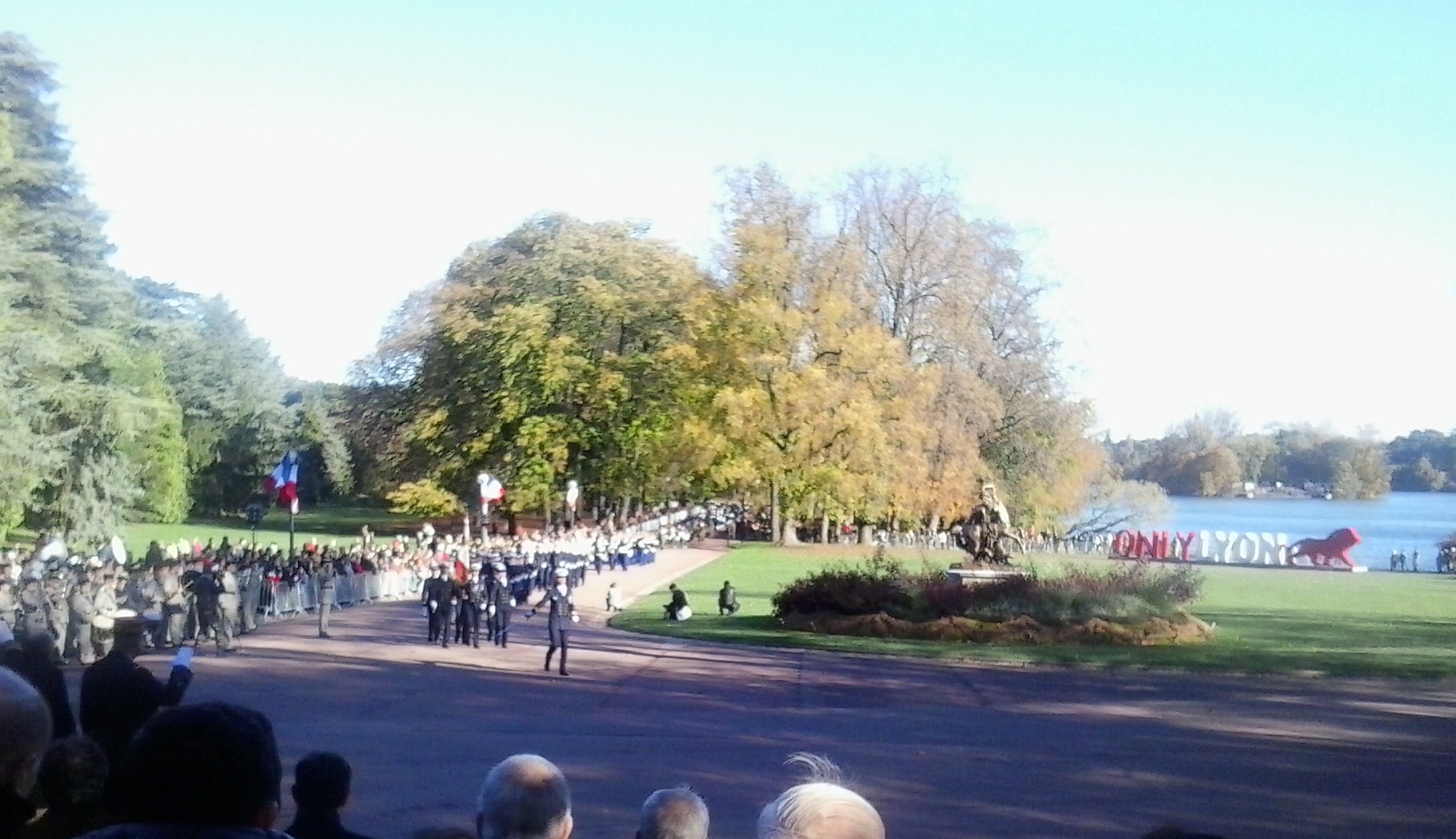 L’ACTION DE TEMOIGNAGE DES RESCAPES
DU 7 AU 10 AVRIL 2015 A LA MAIRIE DE LYON 6è
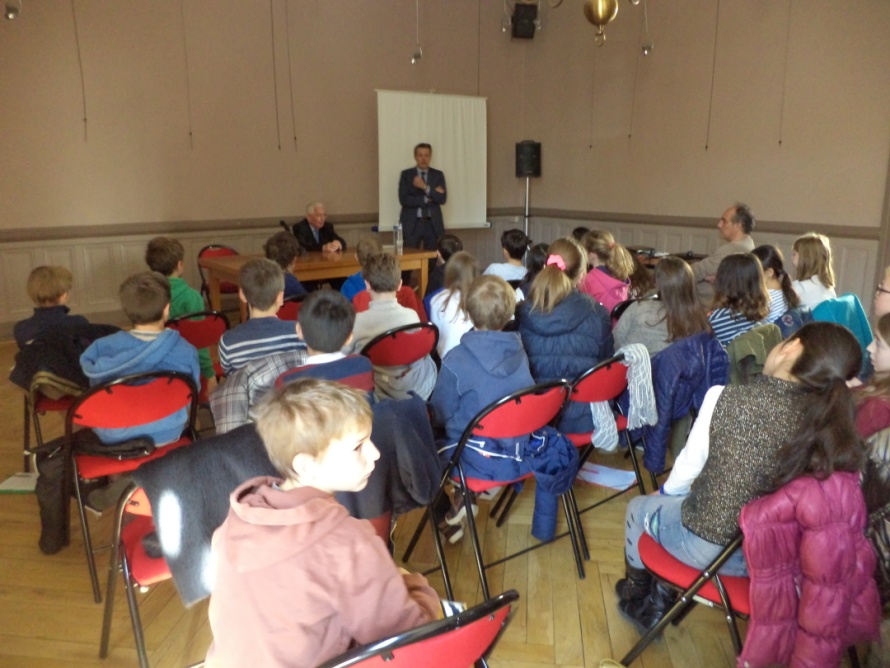 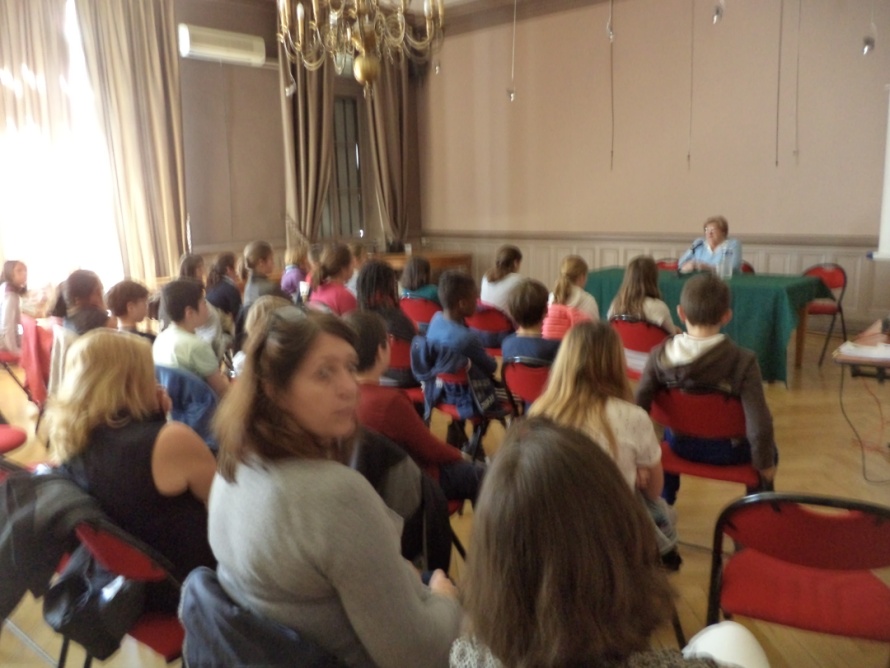 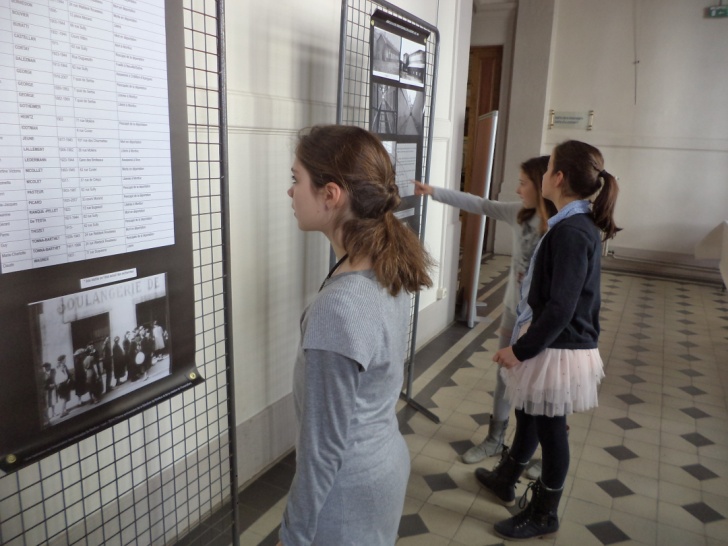 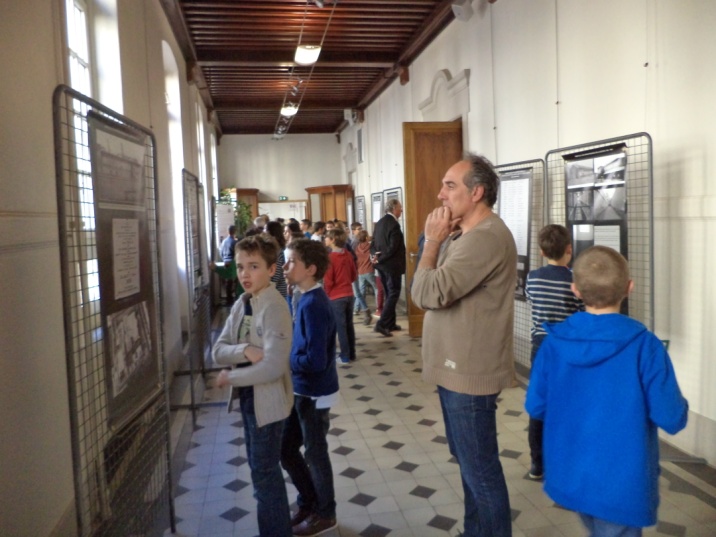 Andrée Gaillard, Claude Bloch,
 Jean Nallit :
250 scolaires reçus
LES 19 ET 20 SEPTEMBRE A MONTLUC, JOURNEES DU PATRIMOINE
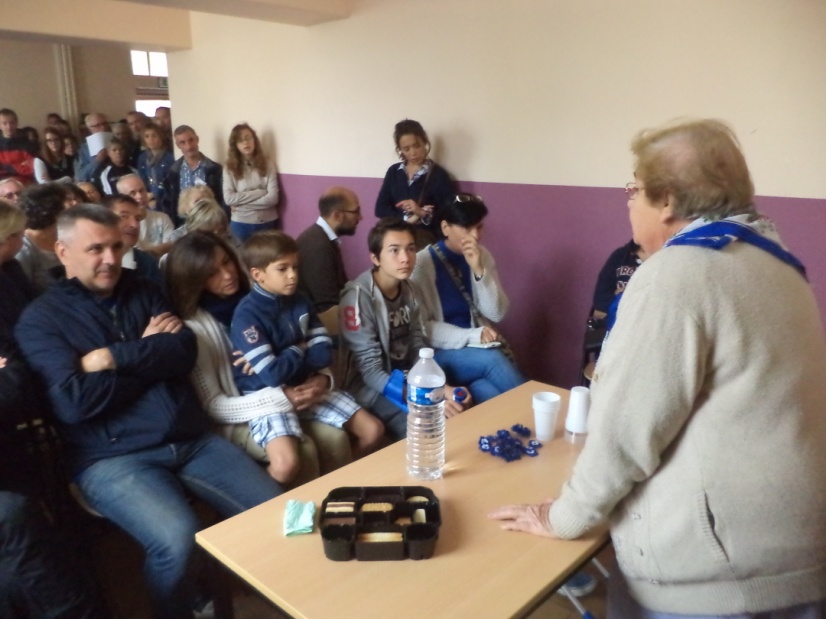 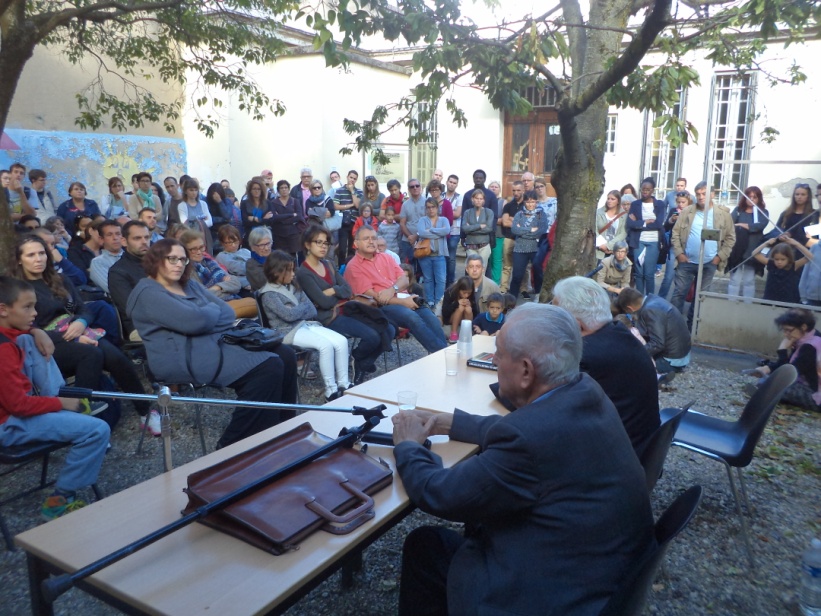 5400 visiteurs
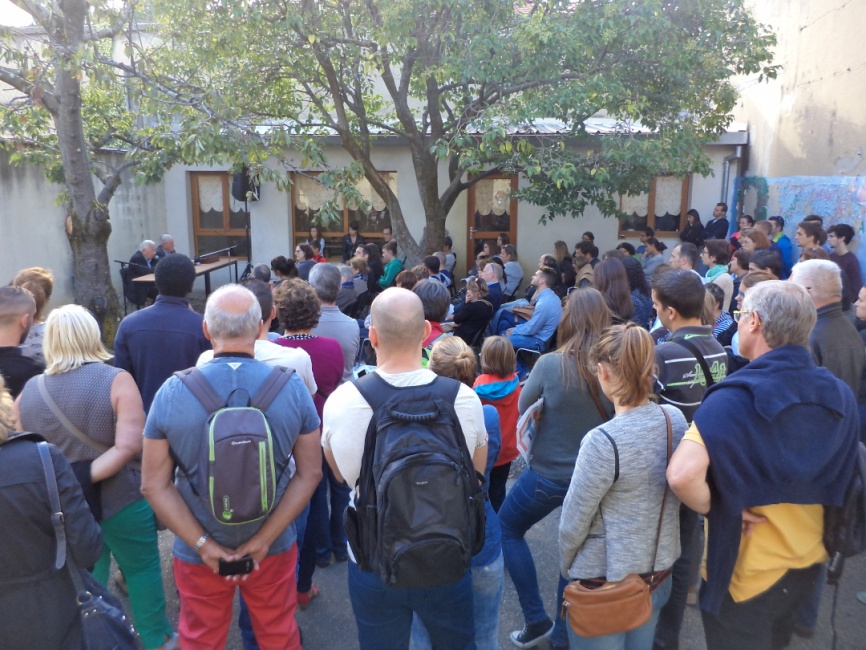 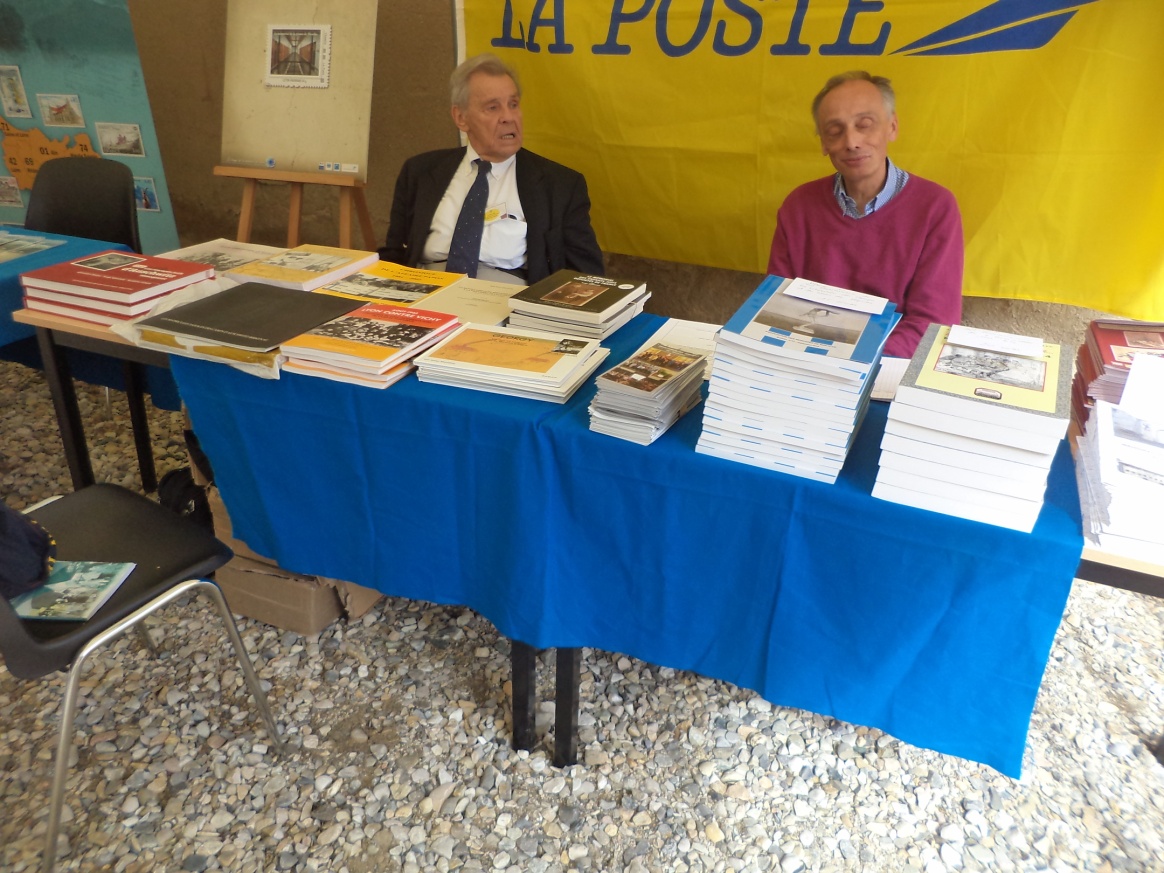 Témoignages filmés
3 décembre : sortie du film sur Andrée Gaillard, d’Olivier Pèpe et Audrey Guillermo.
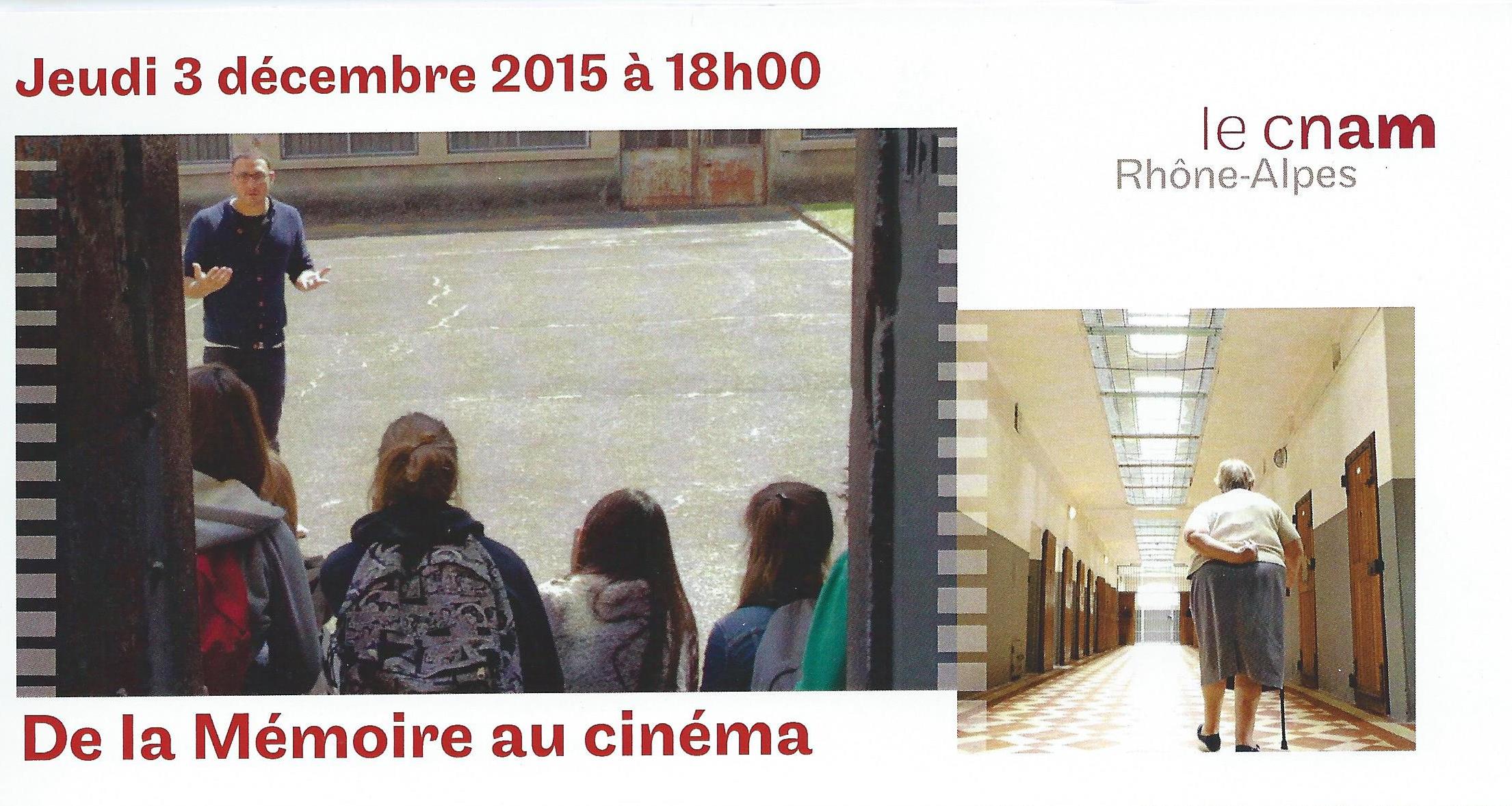 Début du tournage d’un film avec plusieurs rescapés, 
par Magali Clémençon et Sandrine Thompson.
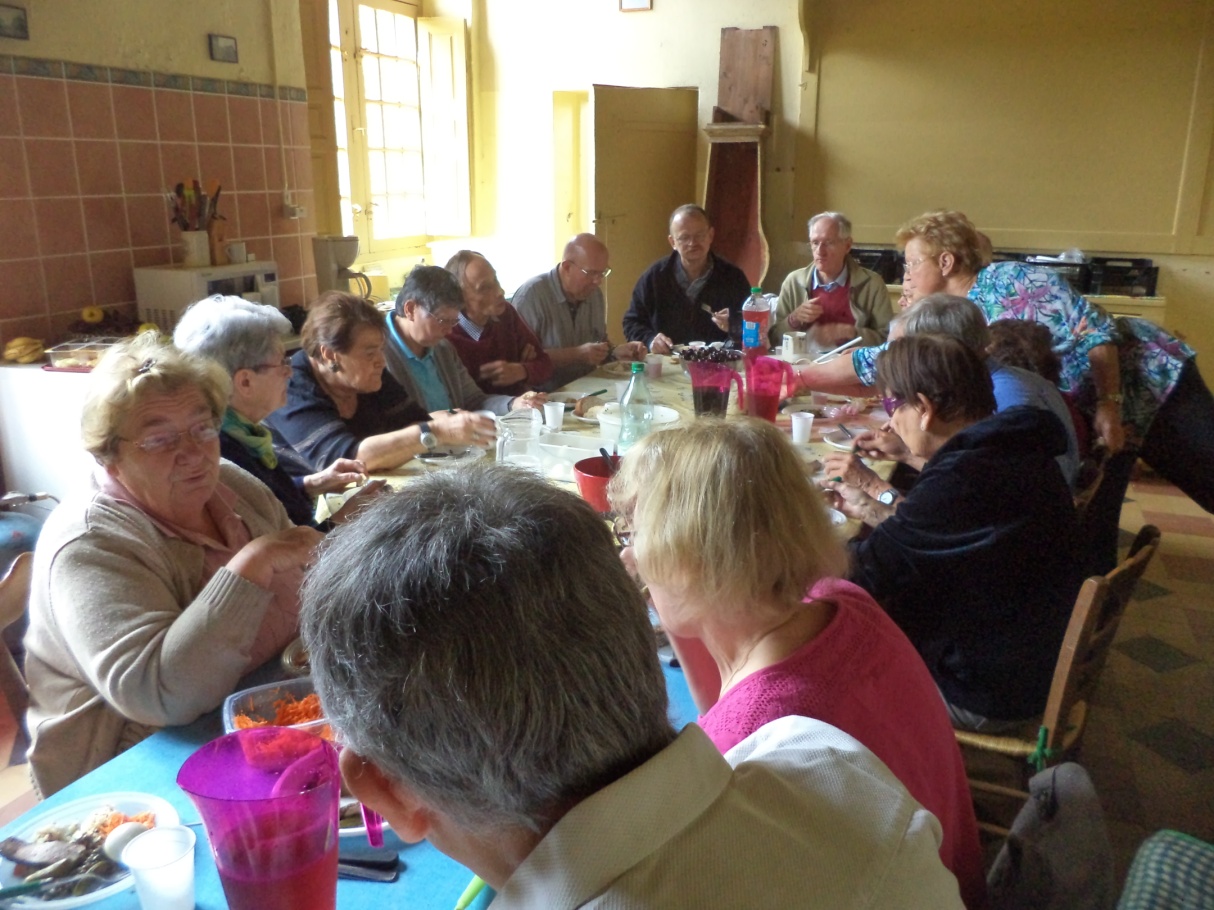 LES MOMENTS CONVIVIAUX
16 juin, Sainte-Euphémie
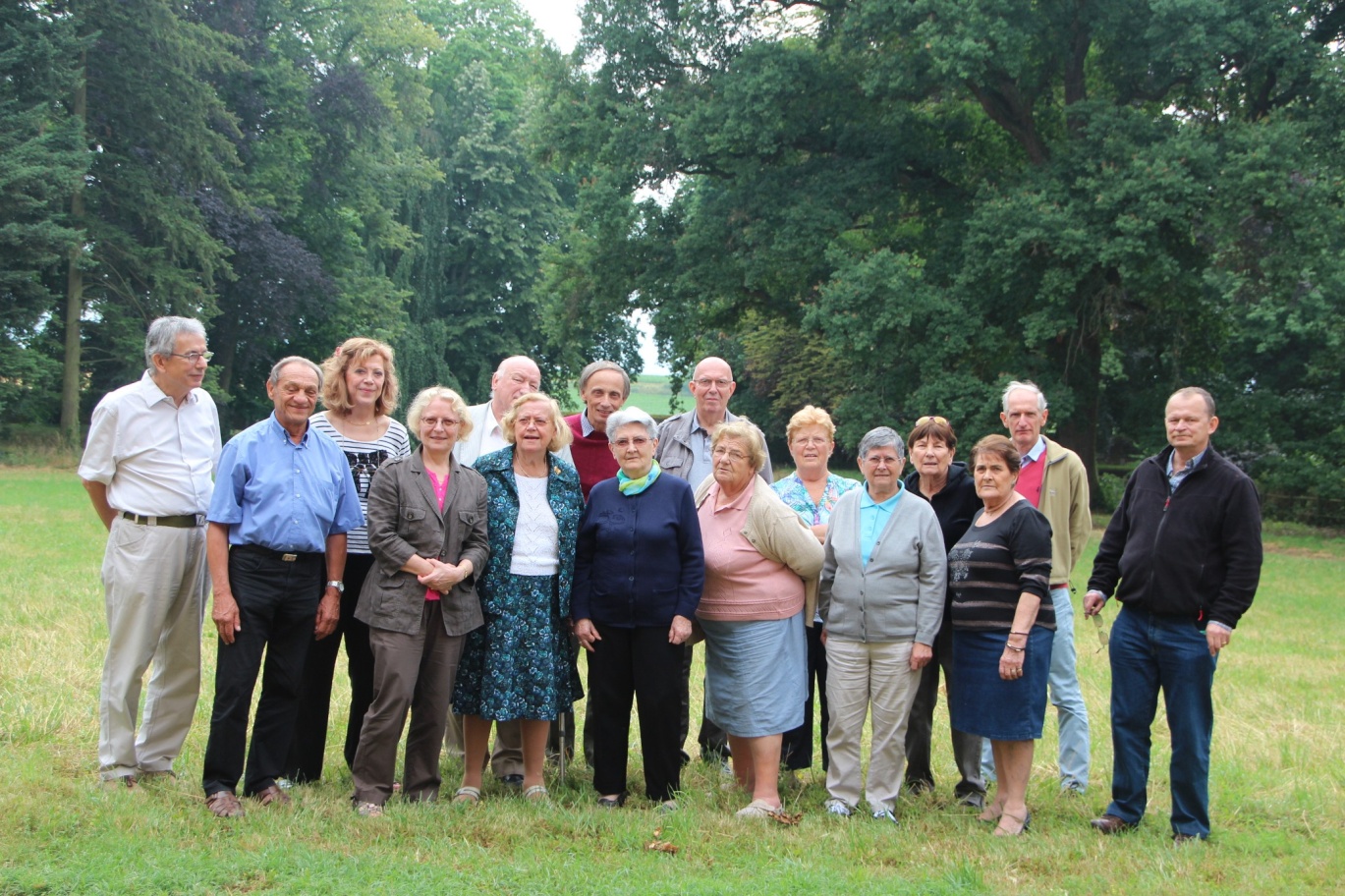 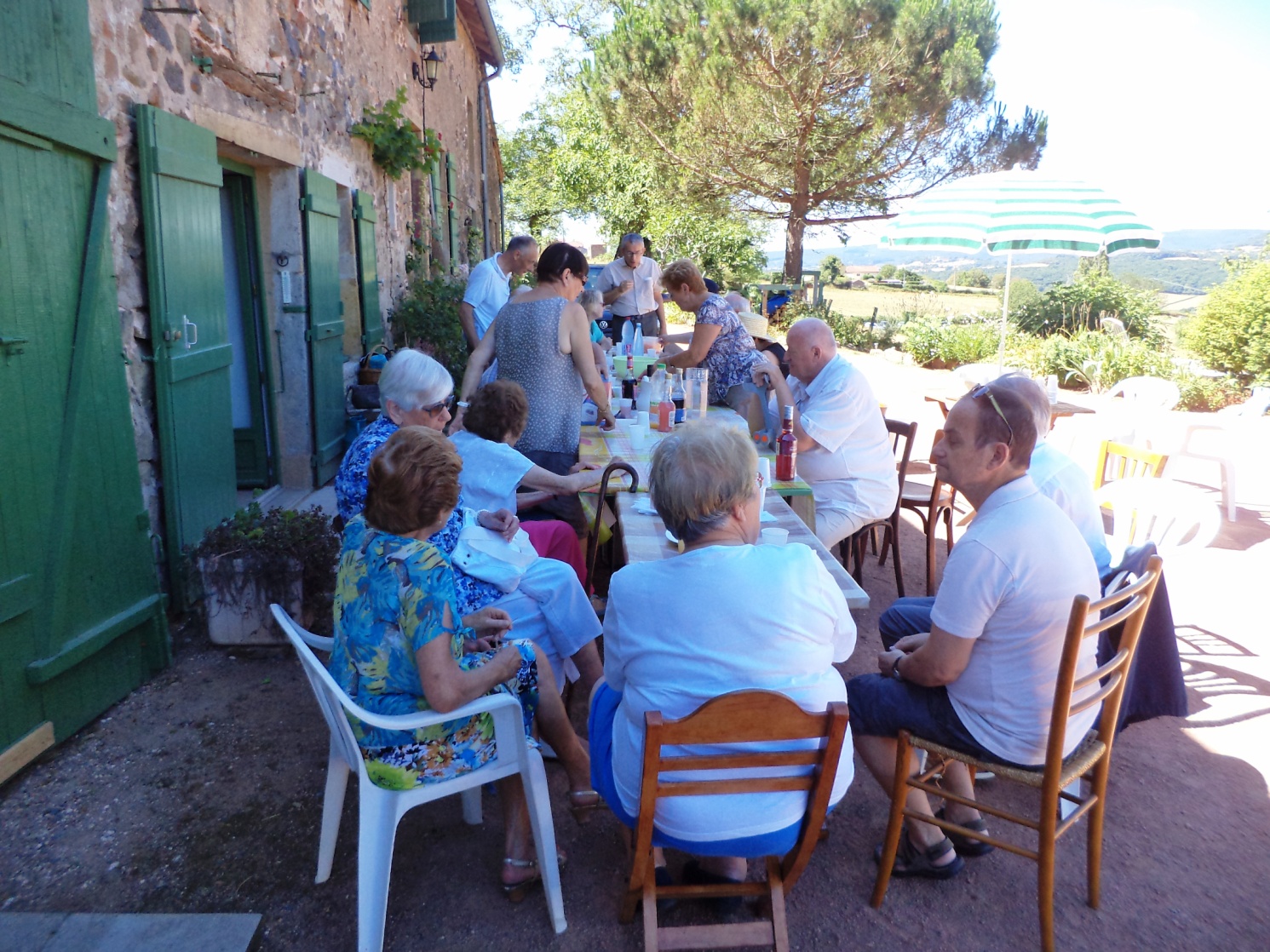 20 juillet, Cluny
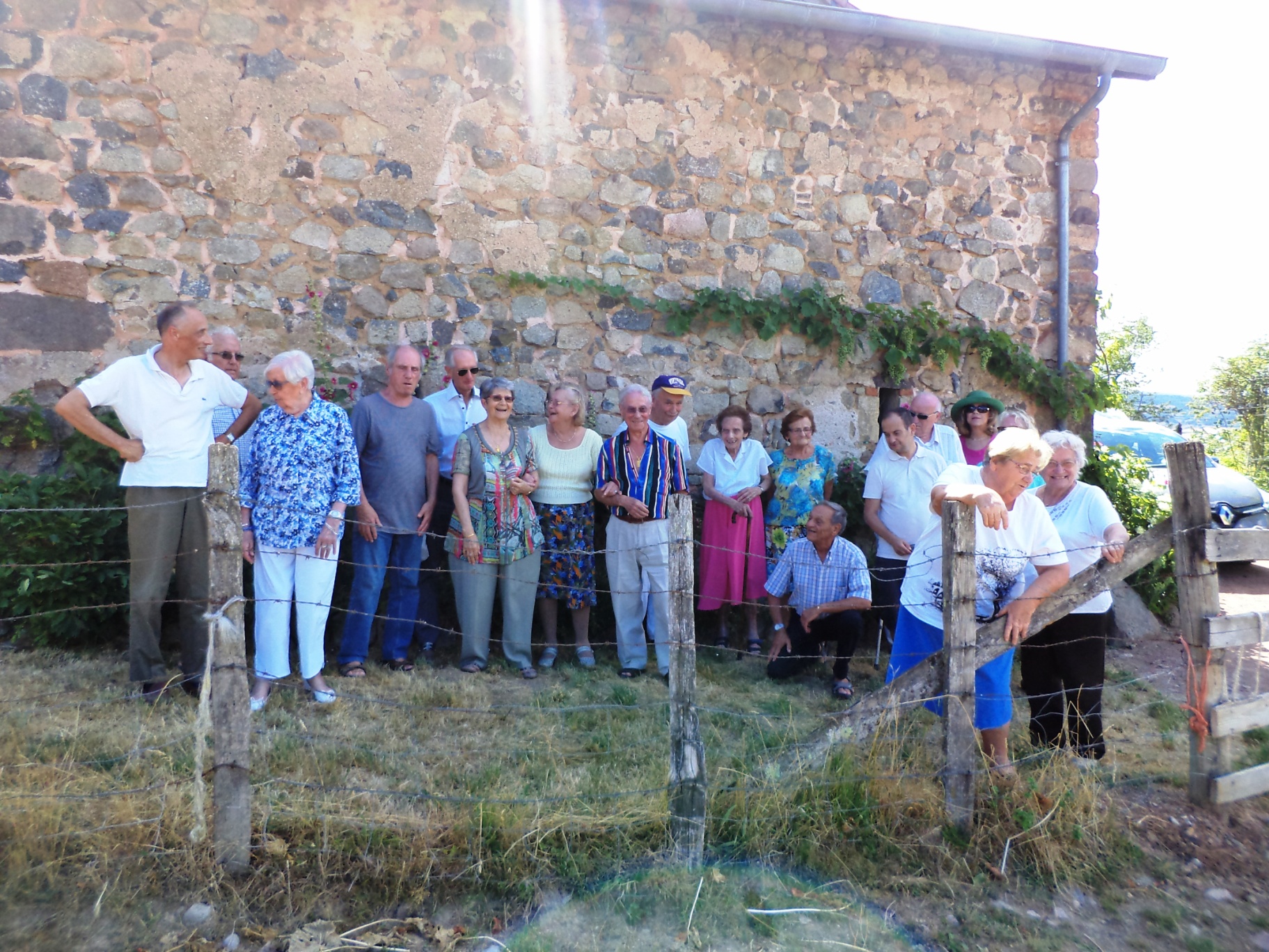 Septembre : soirée à Ste-Euphémie pour l’équipe de l’ONACVG
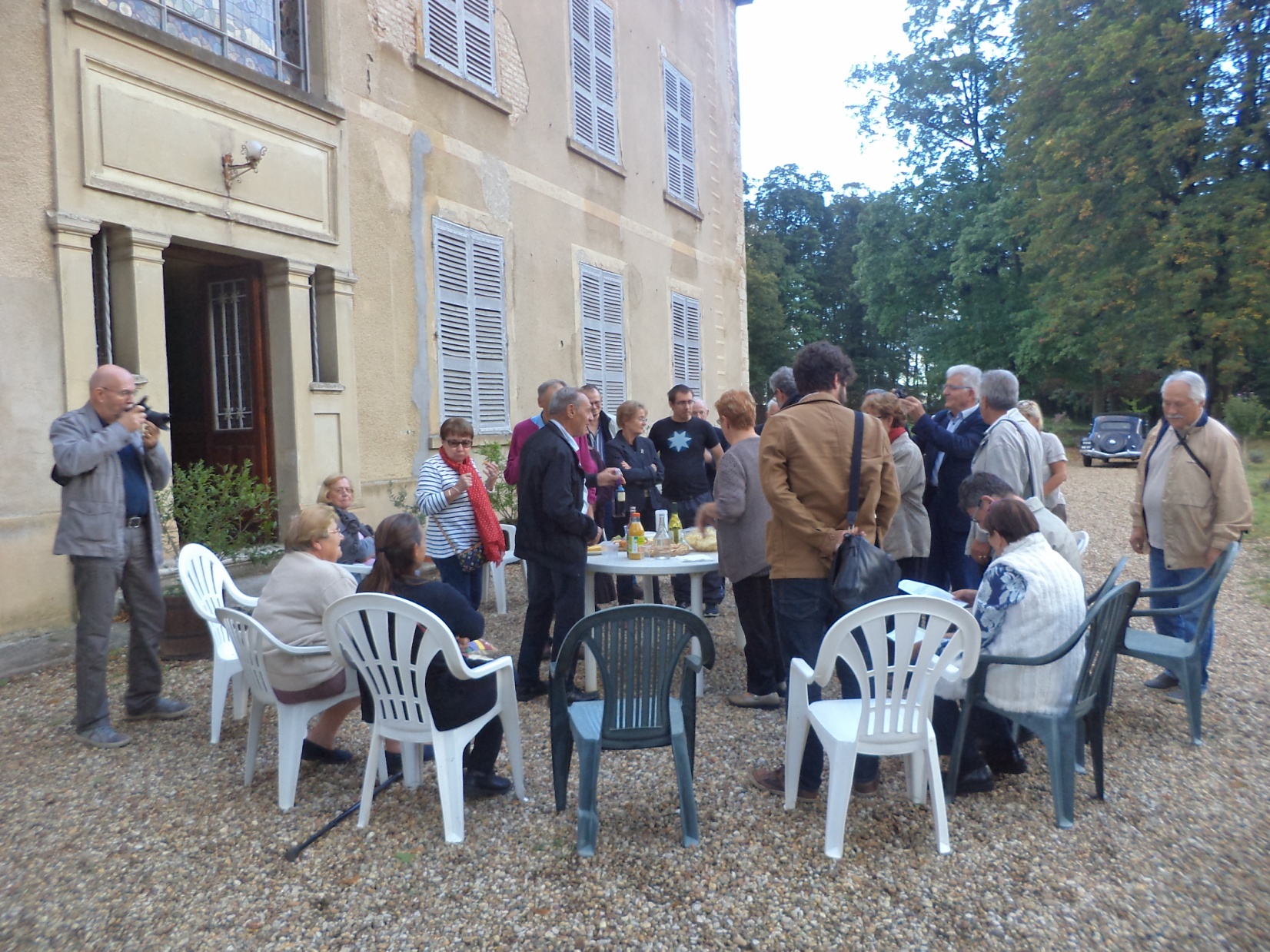 7 décembre : pique-nique à Montluc avec l’équipe de l’ONACVG
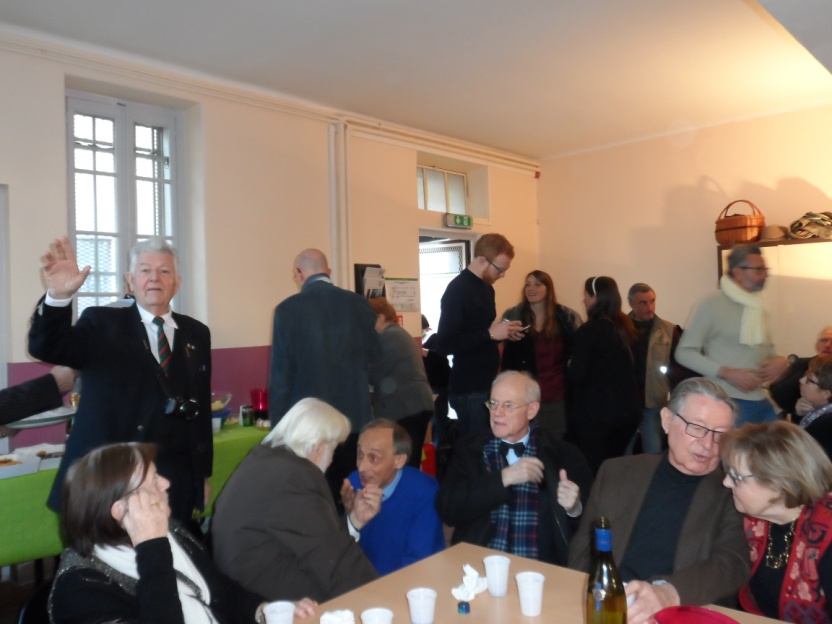 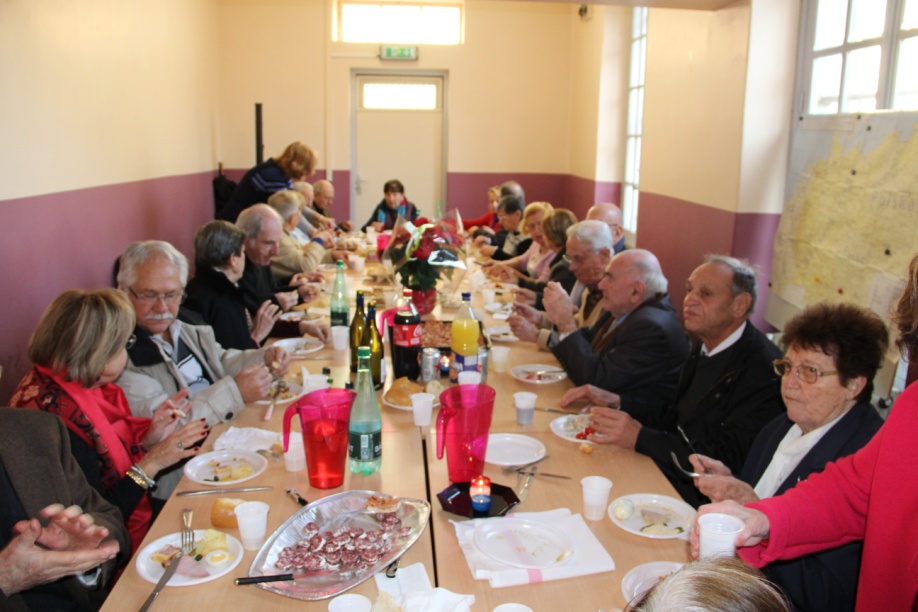 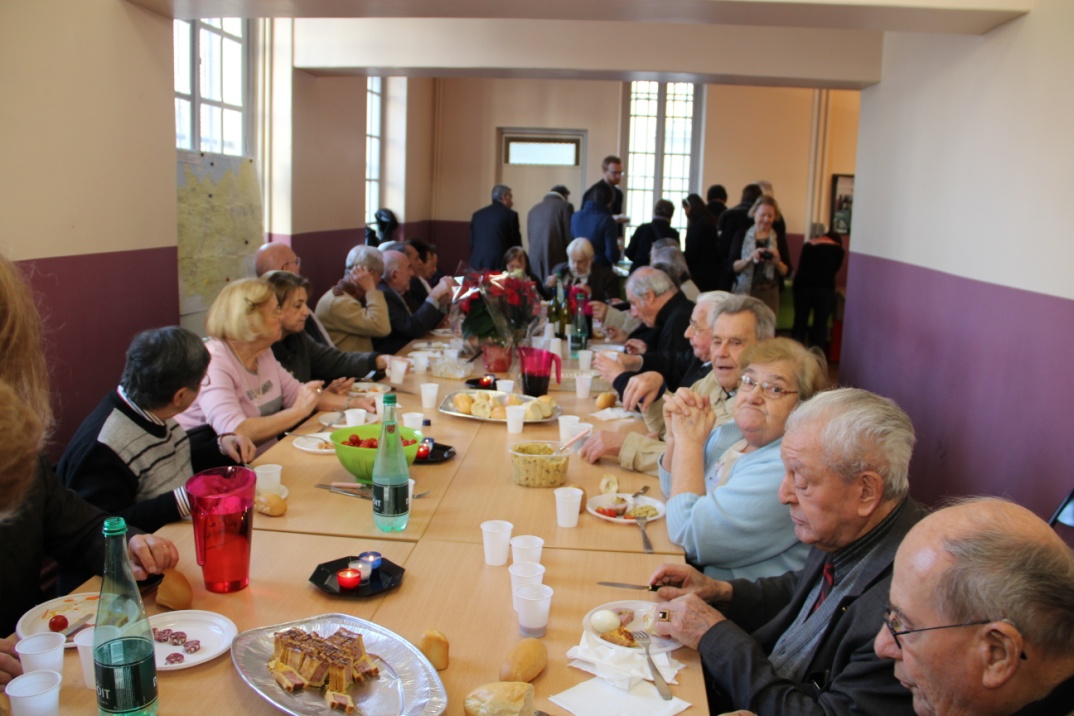 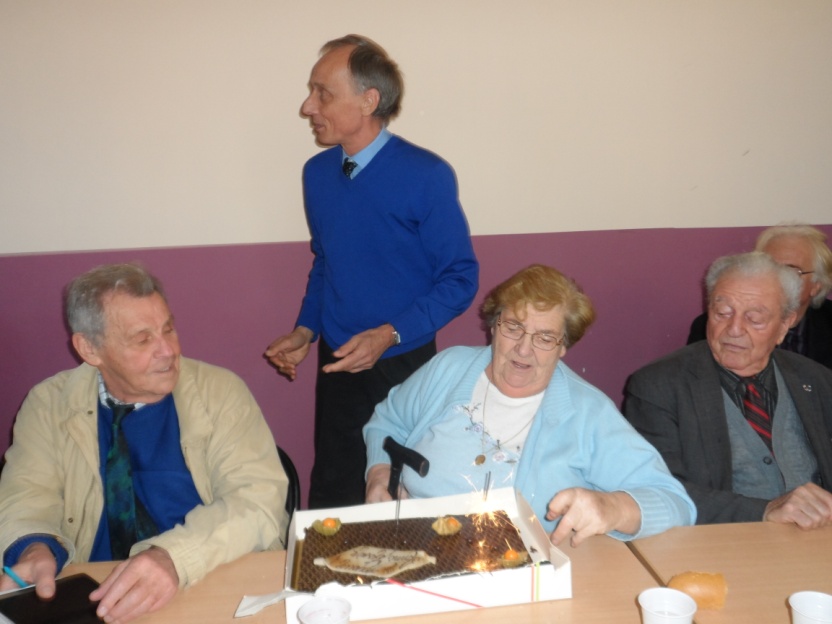 QUELQUES  DOSSIERS TRAITES EN 2015
Sur le délai de forclusion 
pour l’attribution à titre posthume de la Légion d’honneur :
Réponse négative de la Présidence de la République
Demande de reconnaissance d’utilité publique :
Première réponse négative pour budget trop restreint.
Représentation  du dossier en 2016 en comptabilisant les temps de bénévolat
Création du Prix de l’ARM, en partenariat avec le Mémorial :


Recherches de biographies d’internés
par des classes de collège , 

Pour publications par l’ARM.

Six classes inscrites pour 2015/2016.
LES PUBLICATIONS 2015
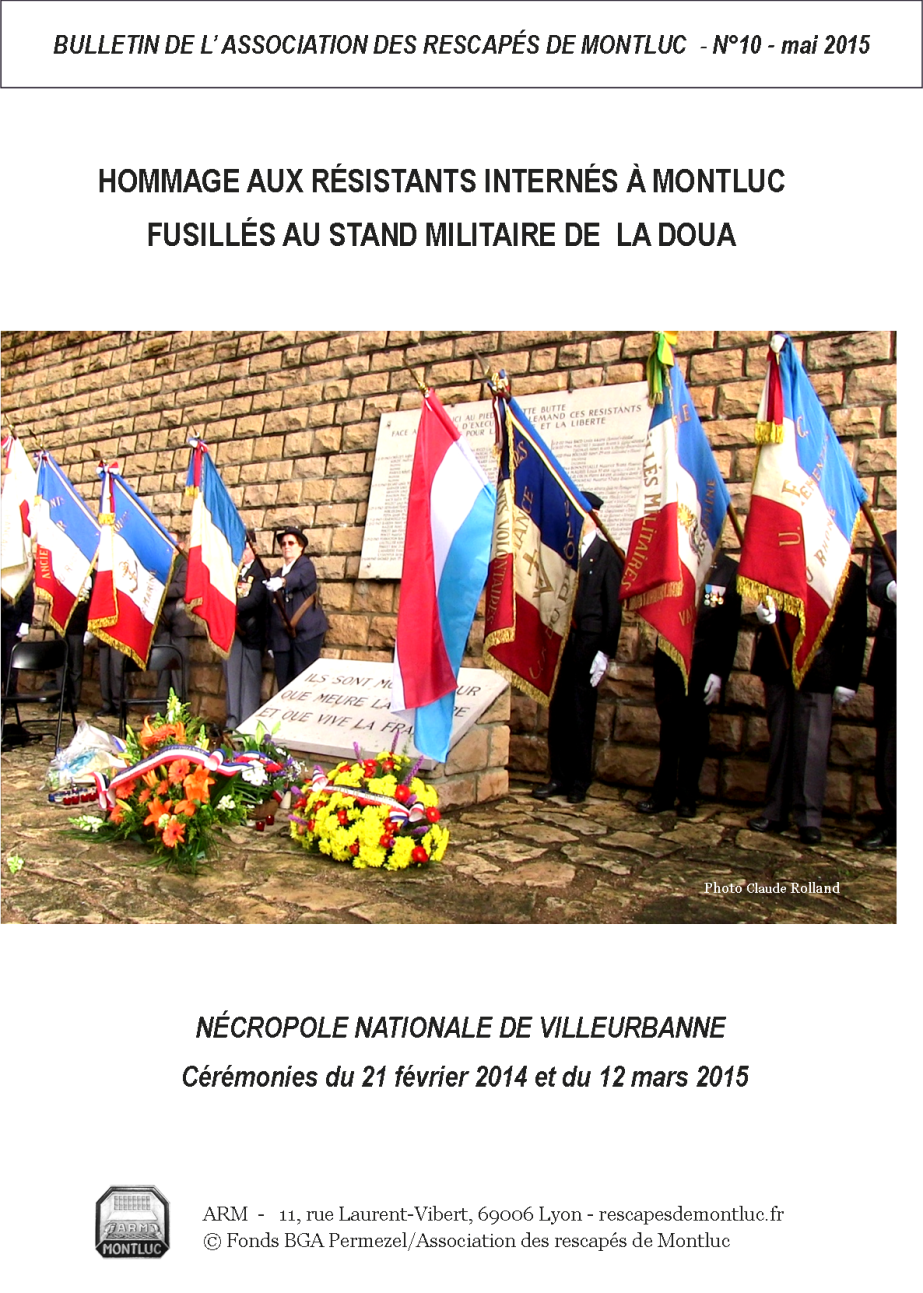 Mai
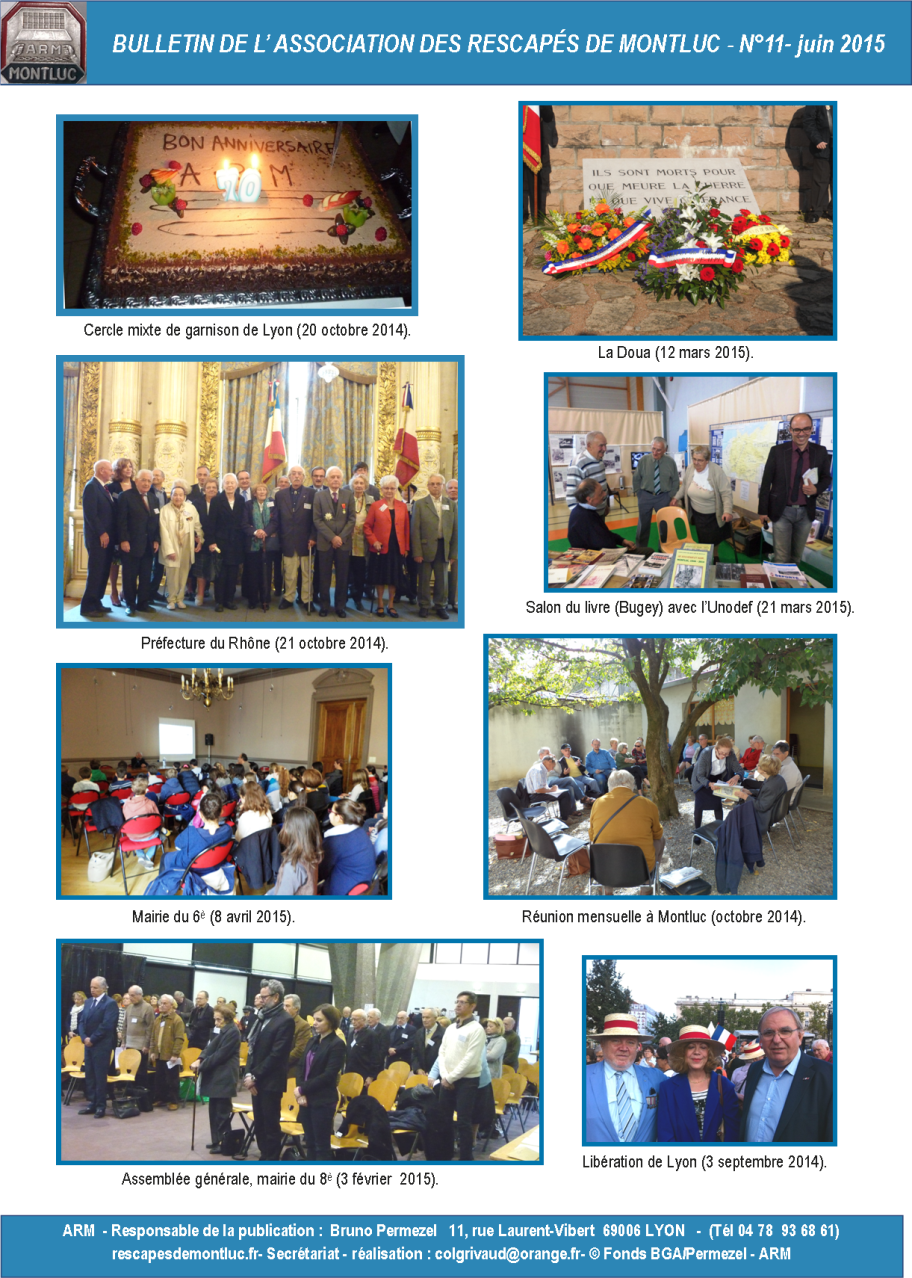 Juin
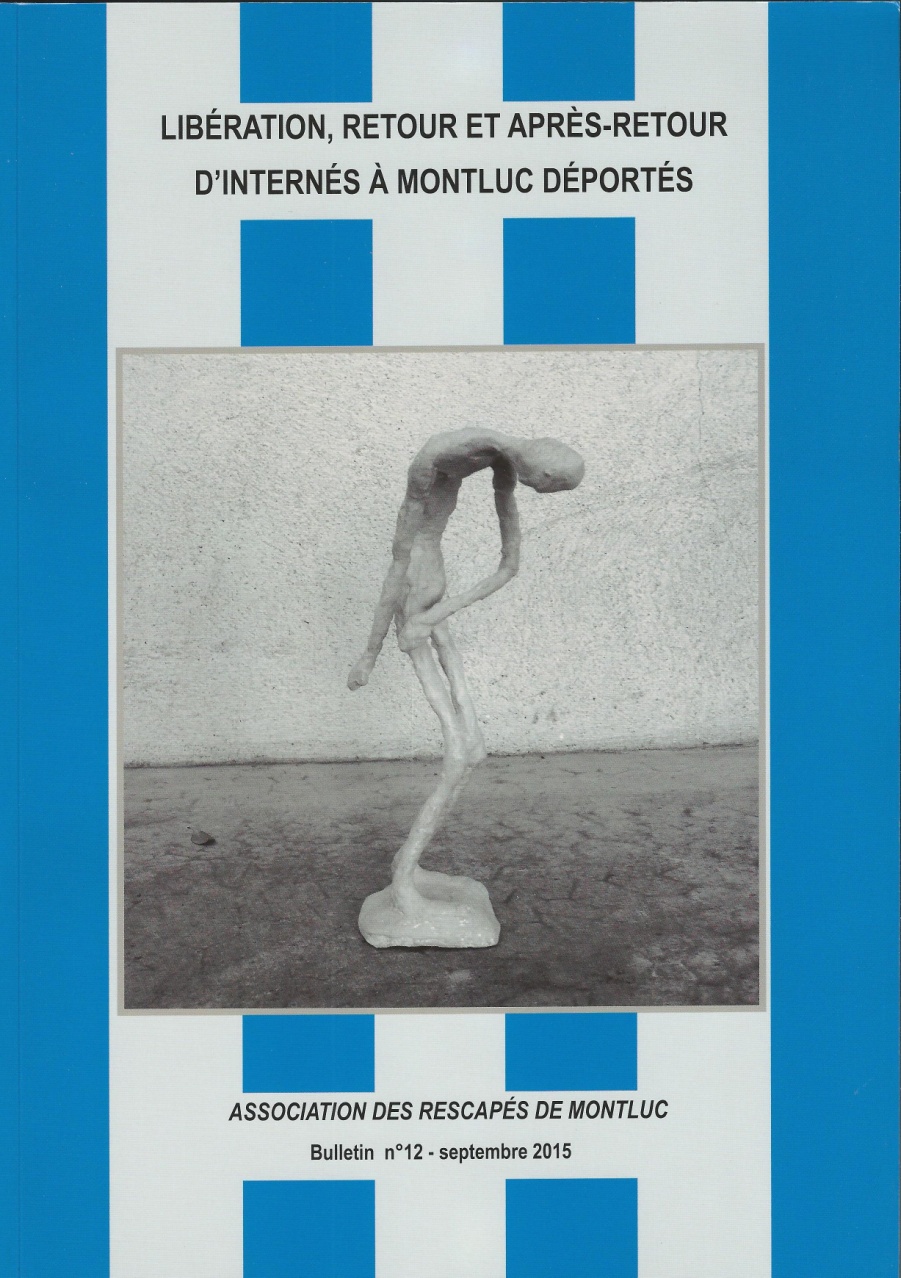 Septembre
Bulletin spécial n°12 (200 pages)
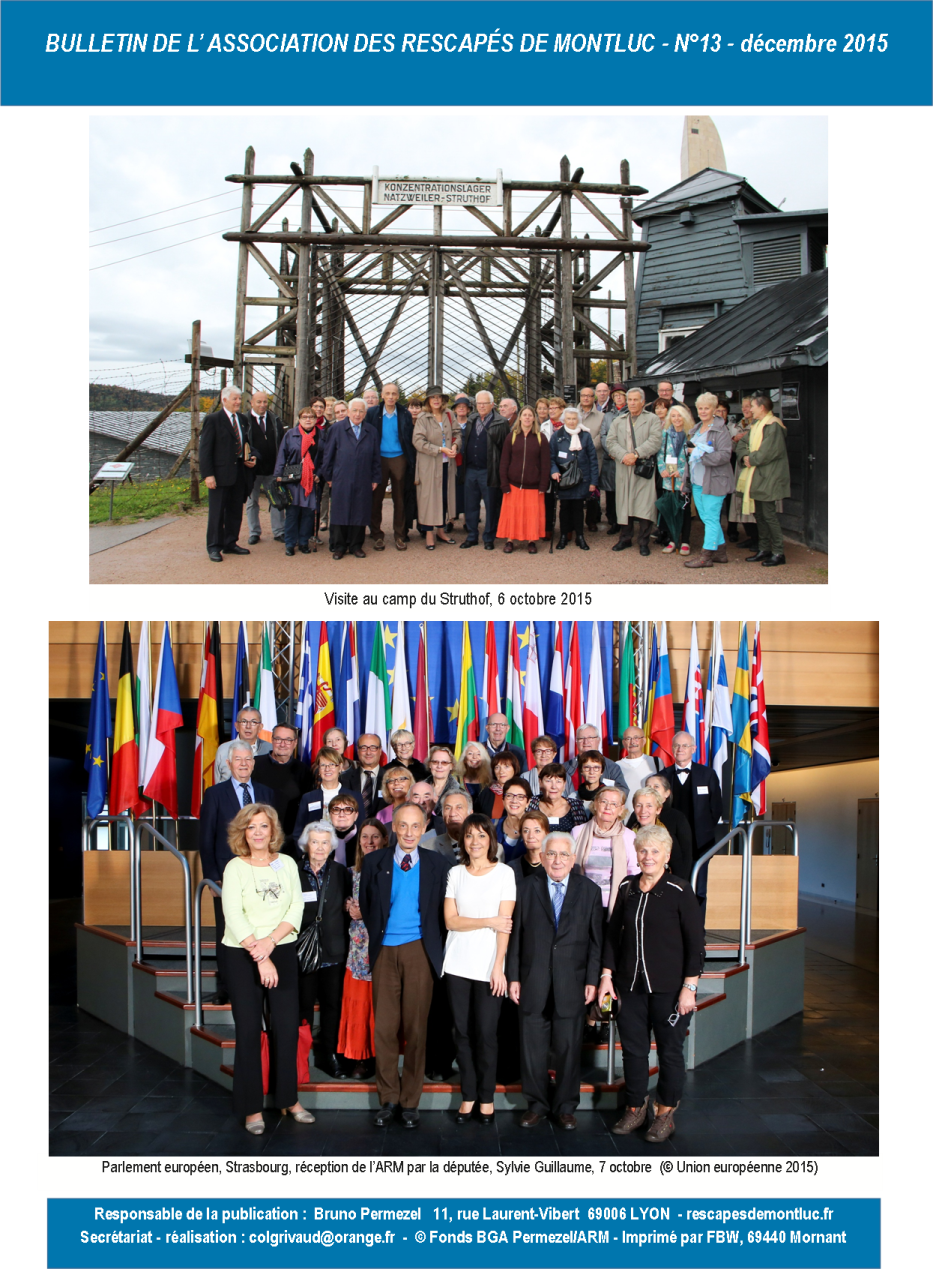 Décembre
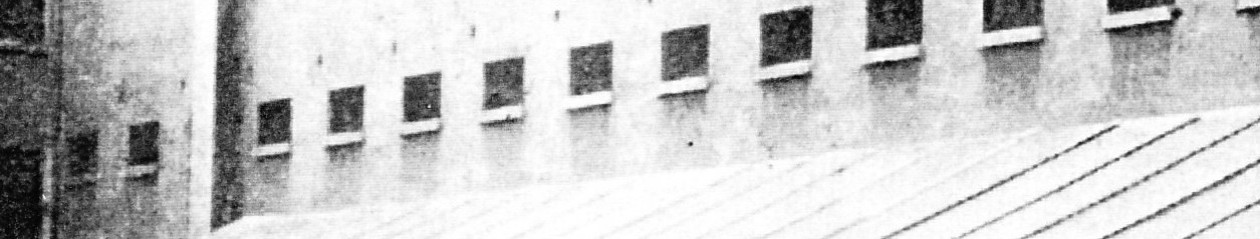 SITE INTERNET :
4402  « visites » en 2015
4200  dossiers individuels d’internés (février 2015)
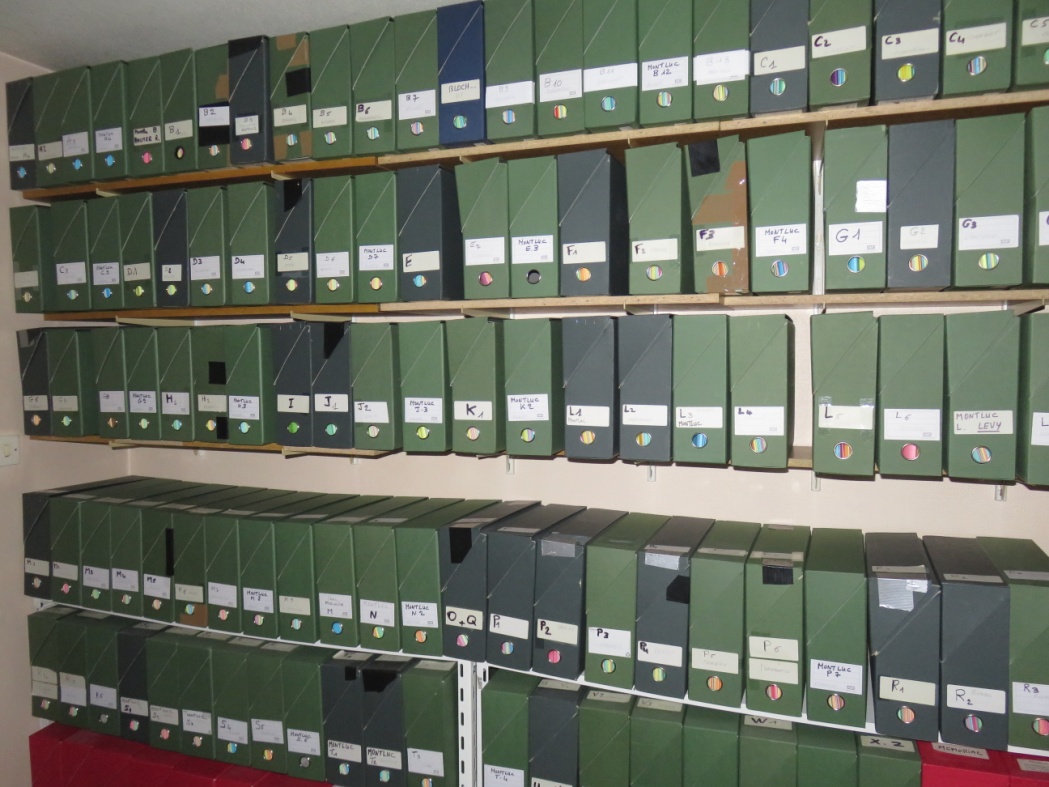 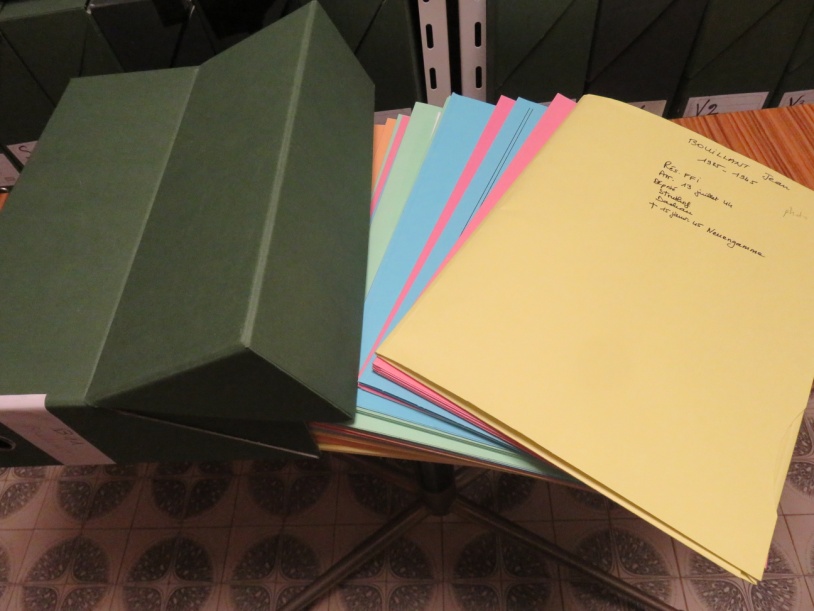 Aperçu statistique (sur 4200)
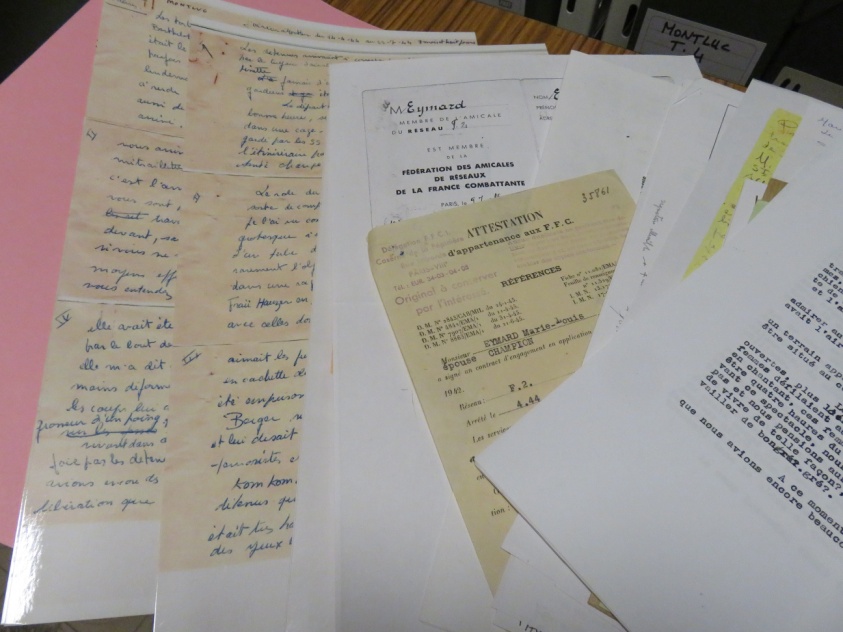 LES INTERNES DE MONTLUC 

FEMMES       23 %
DEPORTES    70 %

DECEDES               48%   (en déportation et autres causes)
RESCAPES              40 %  *
SORT INCONNU    12%

* libérés de Montluc : 8 %

PHOTOS   RETROUVEES       28%